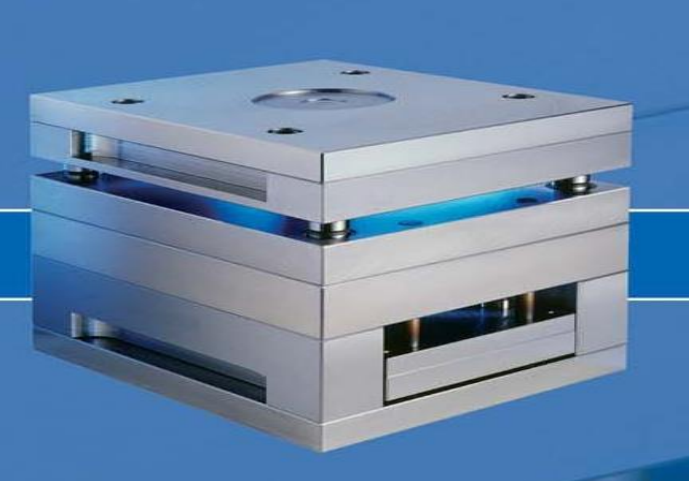 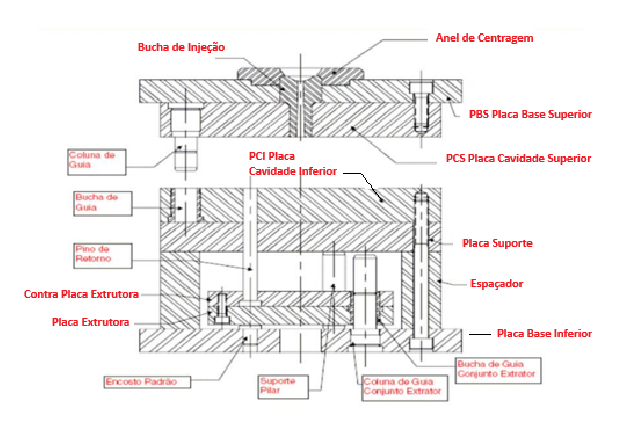 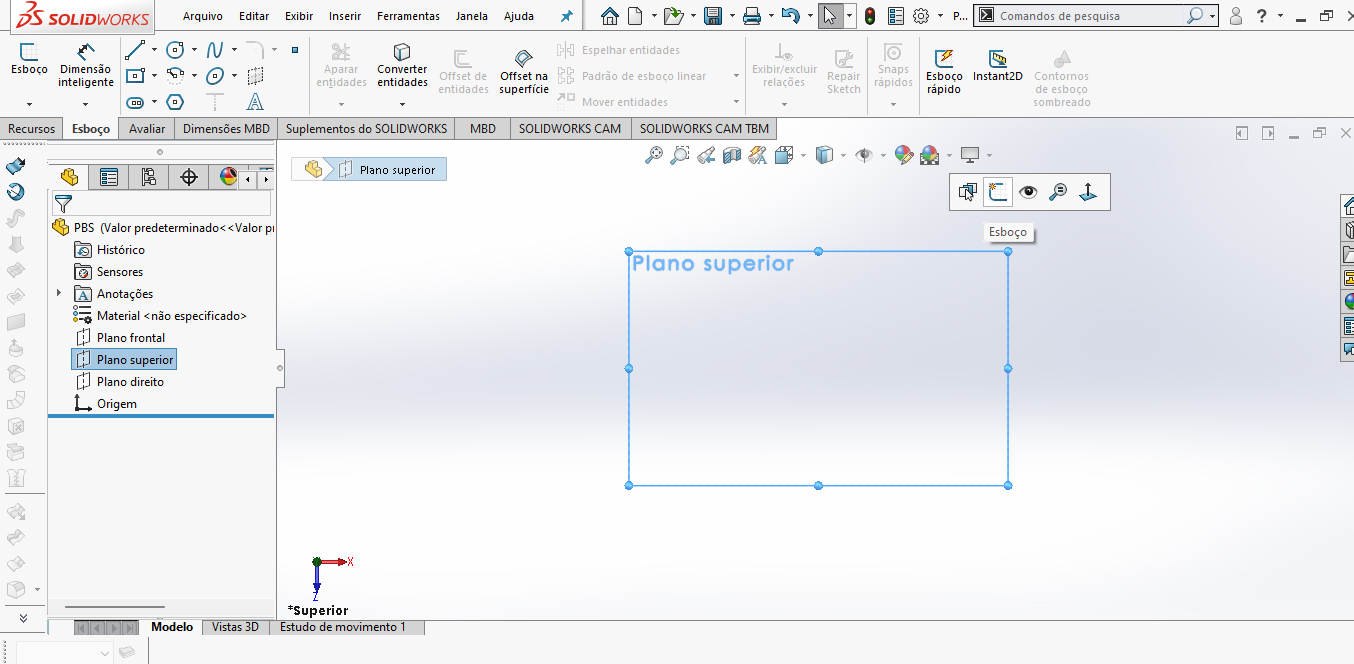 Placa Base Superior
         PBS
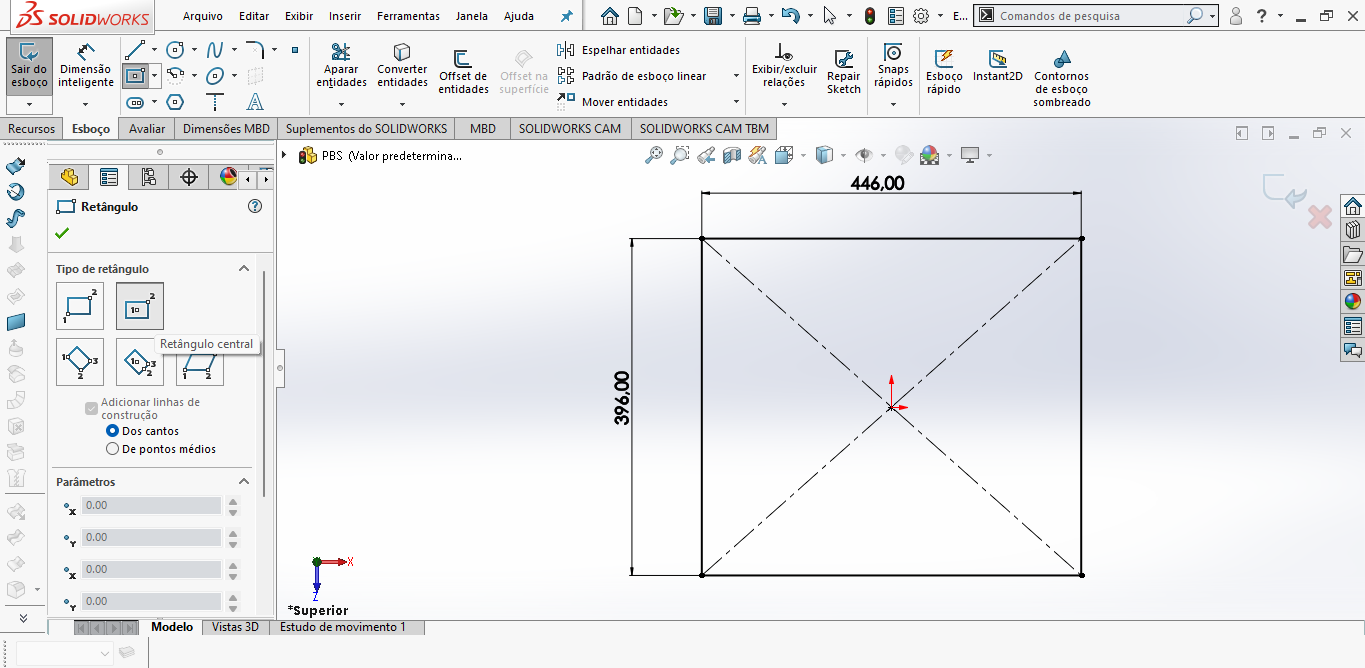 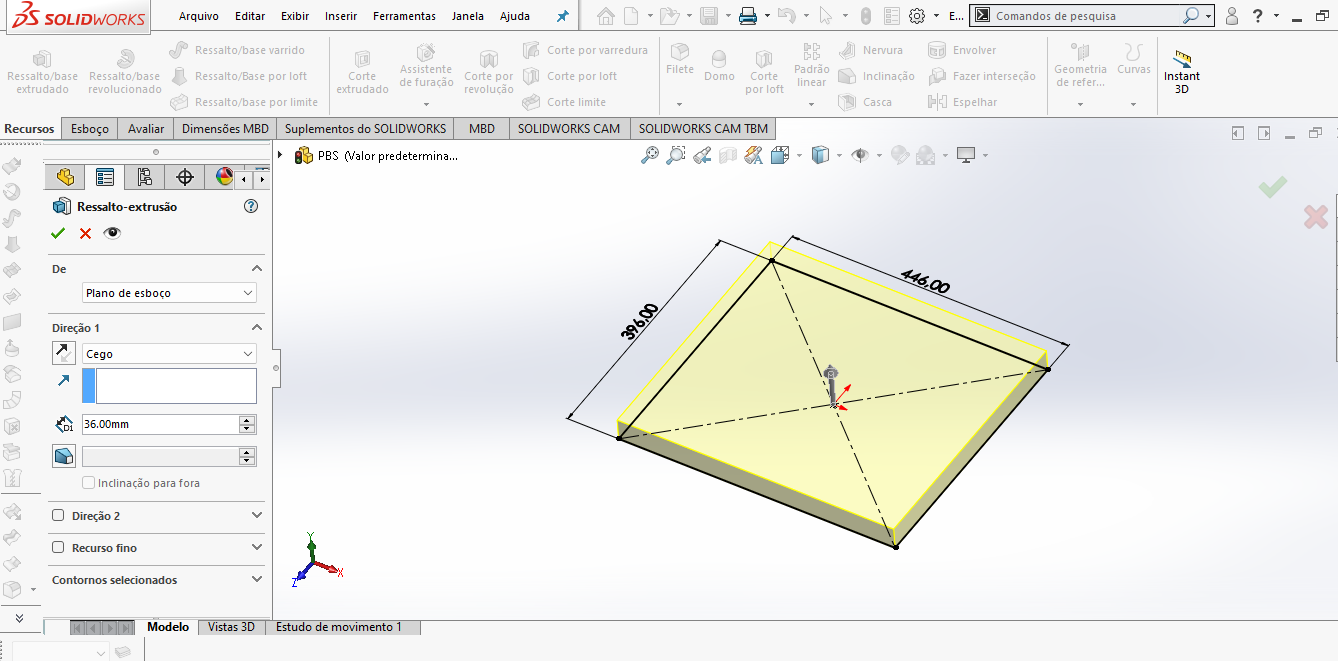 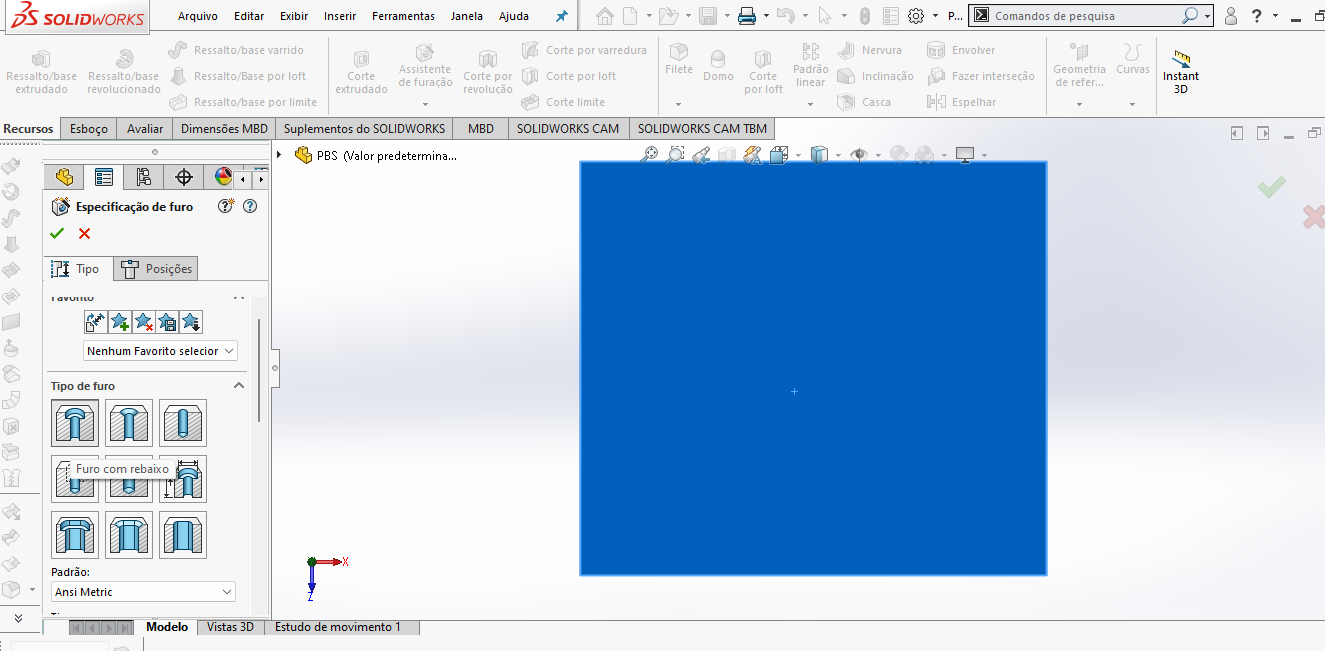 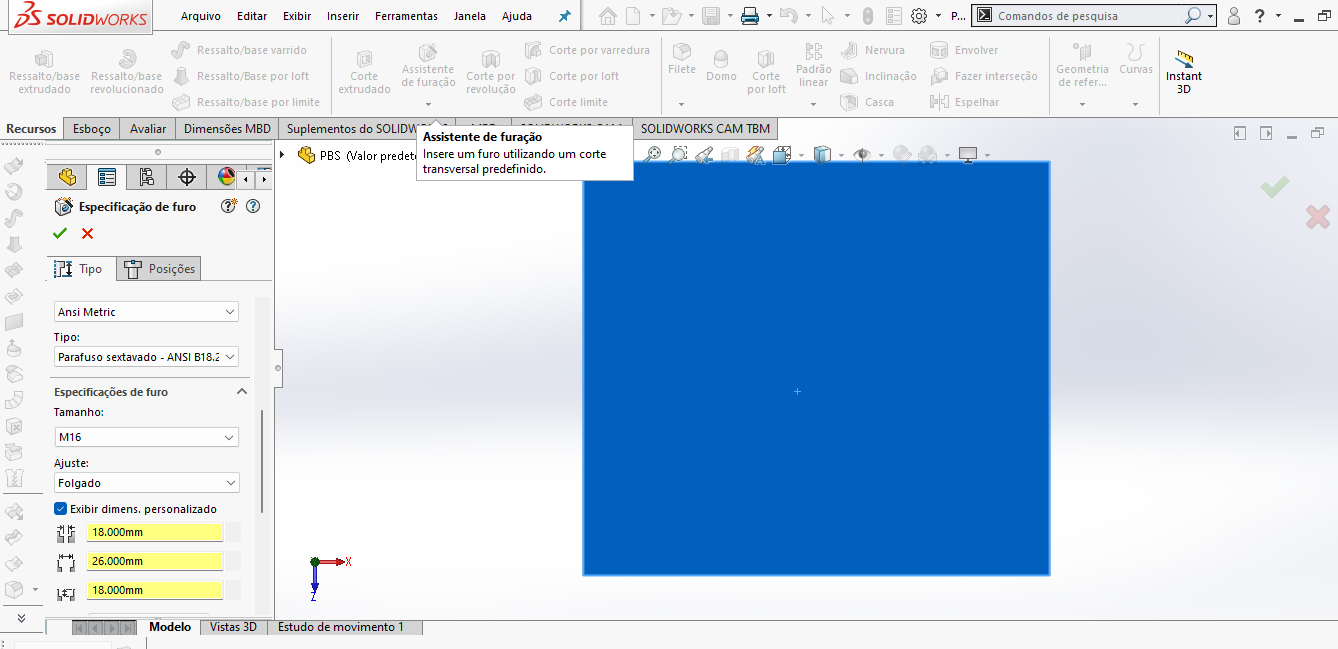 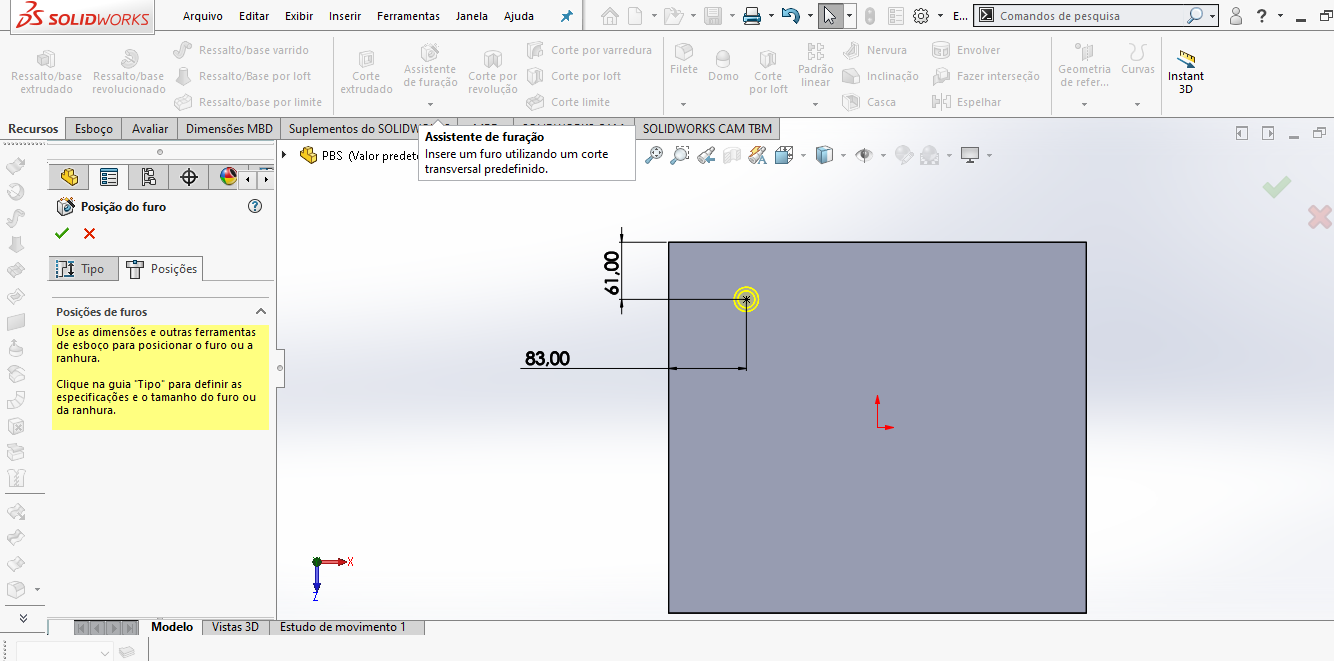 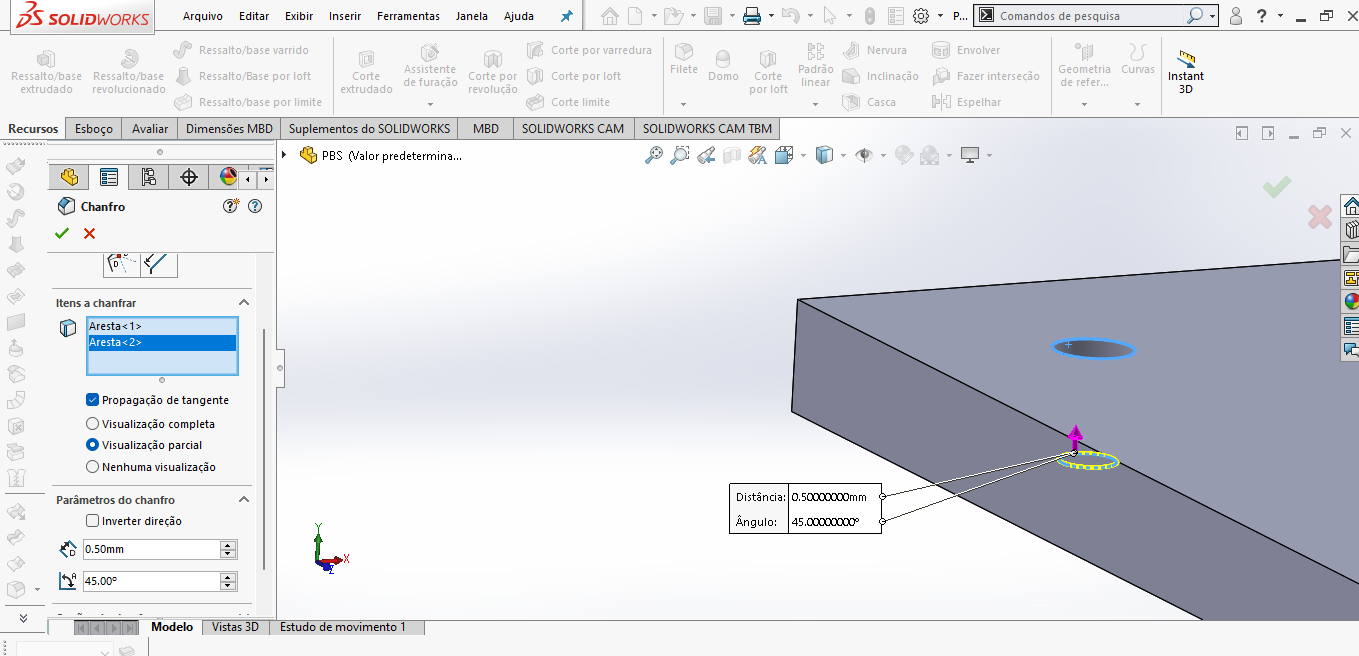 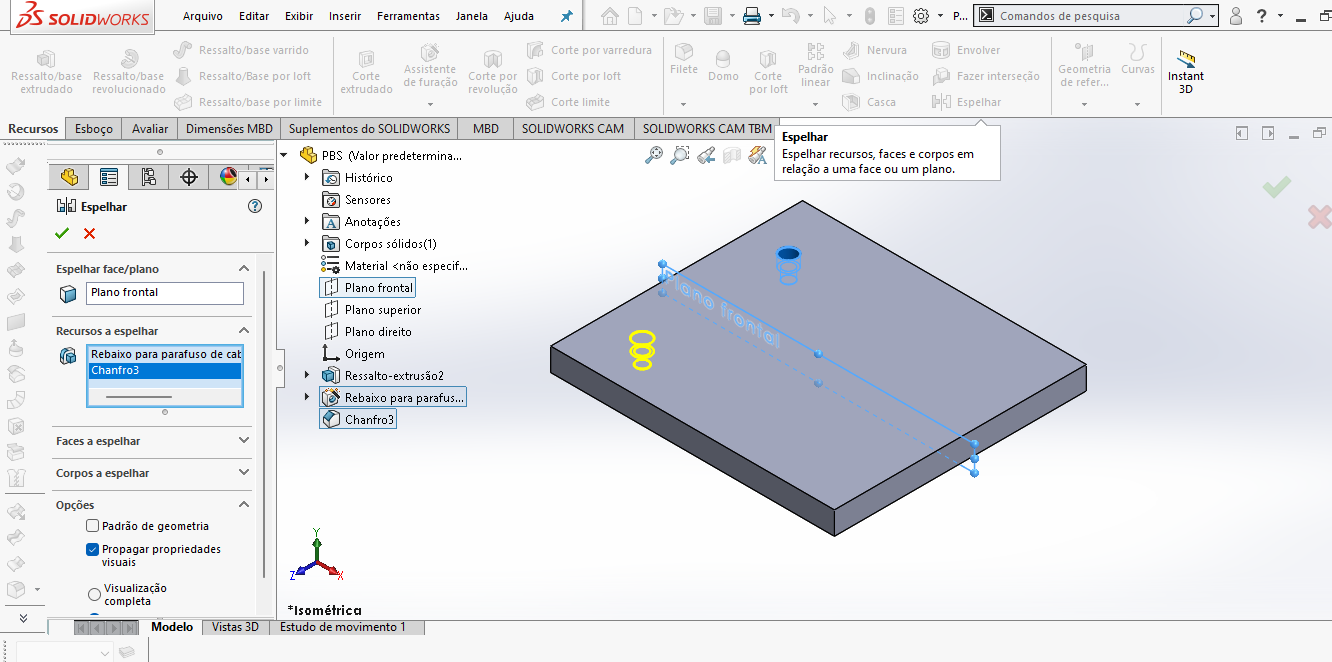 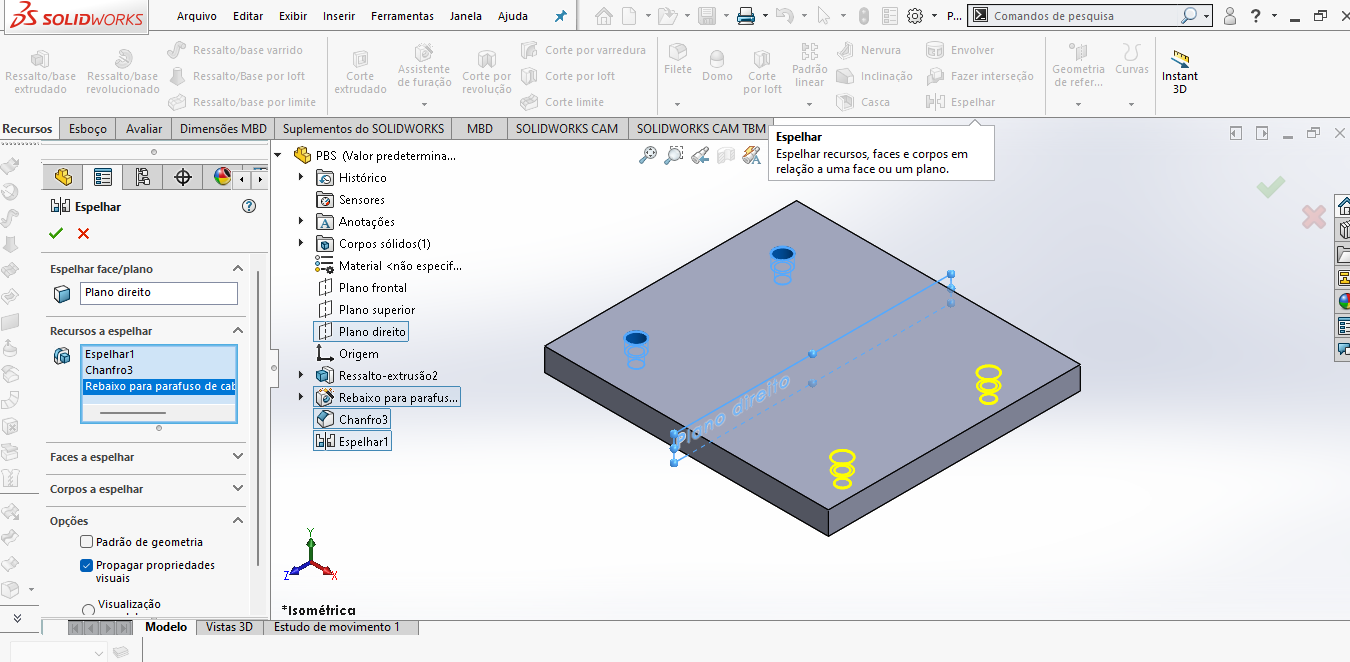 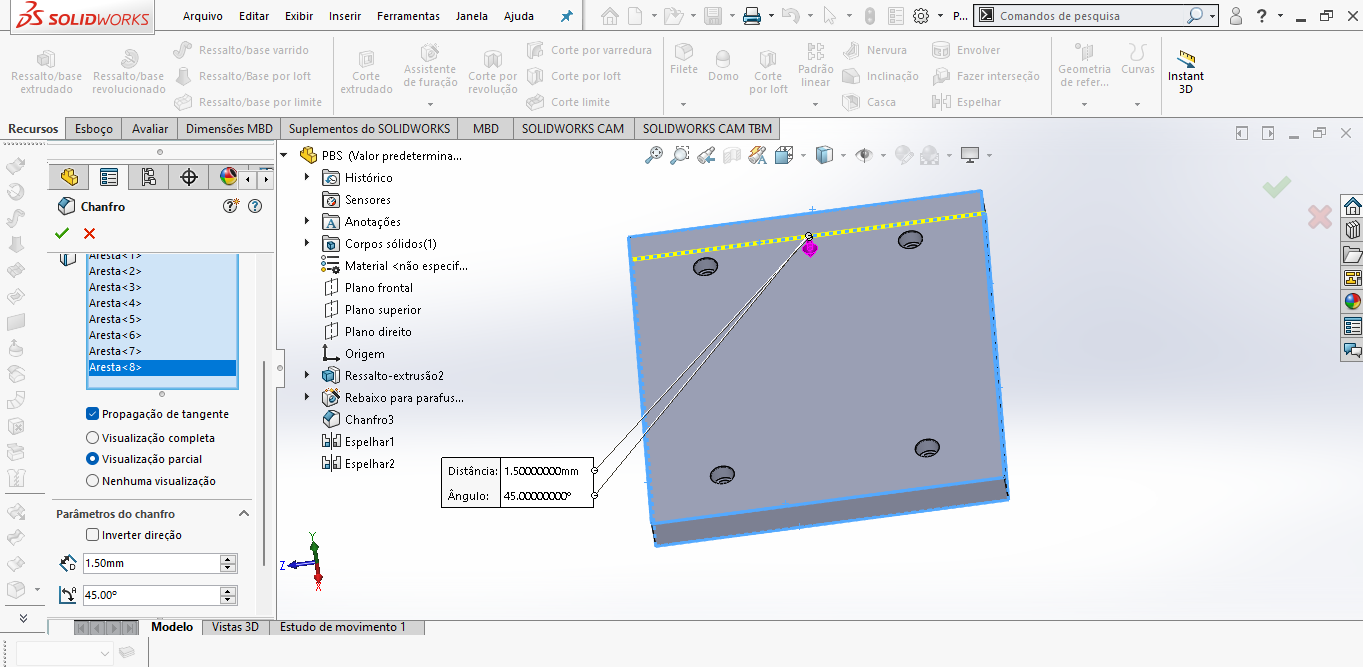 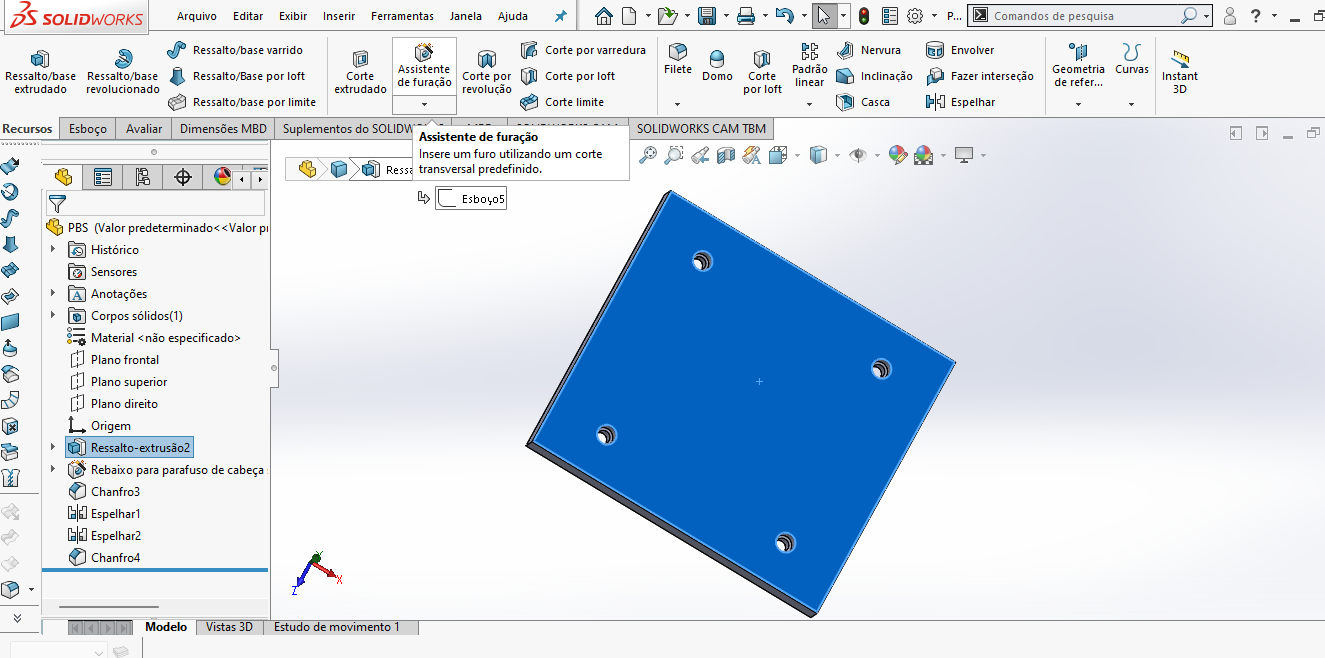 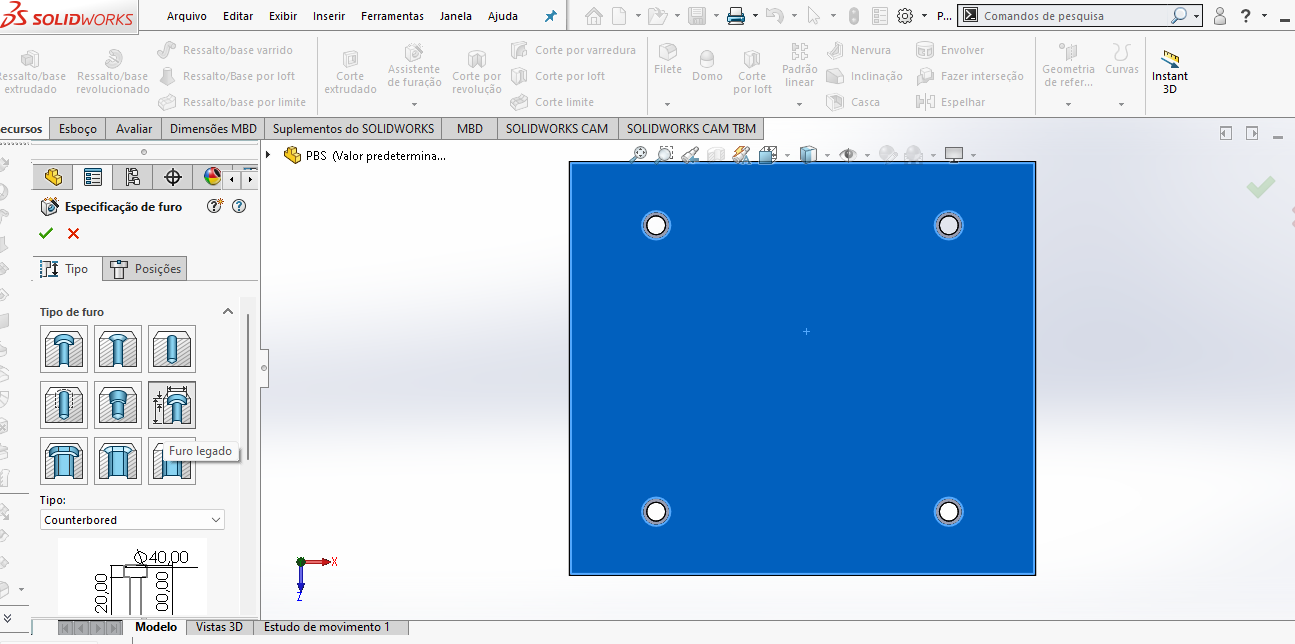 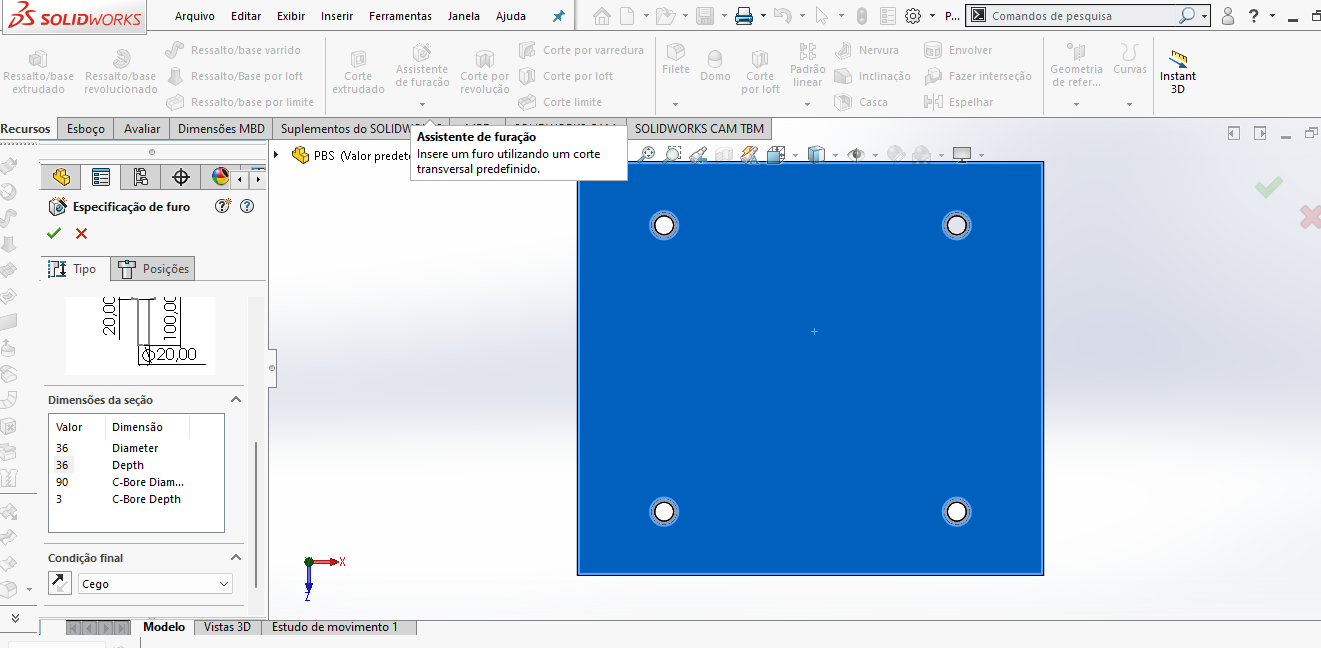 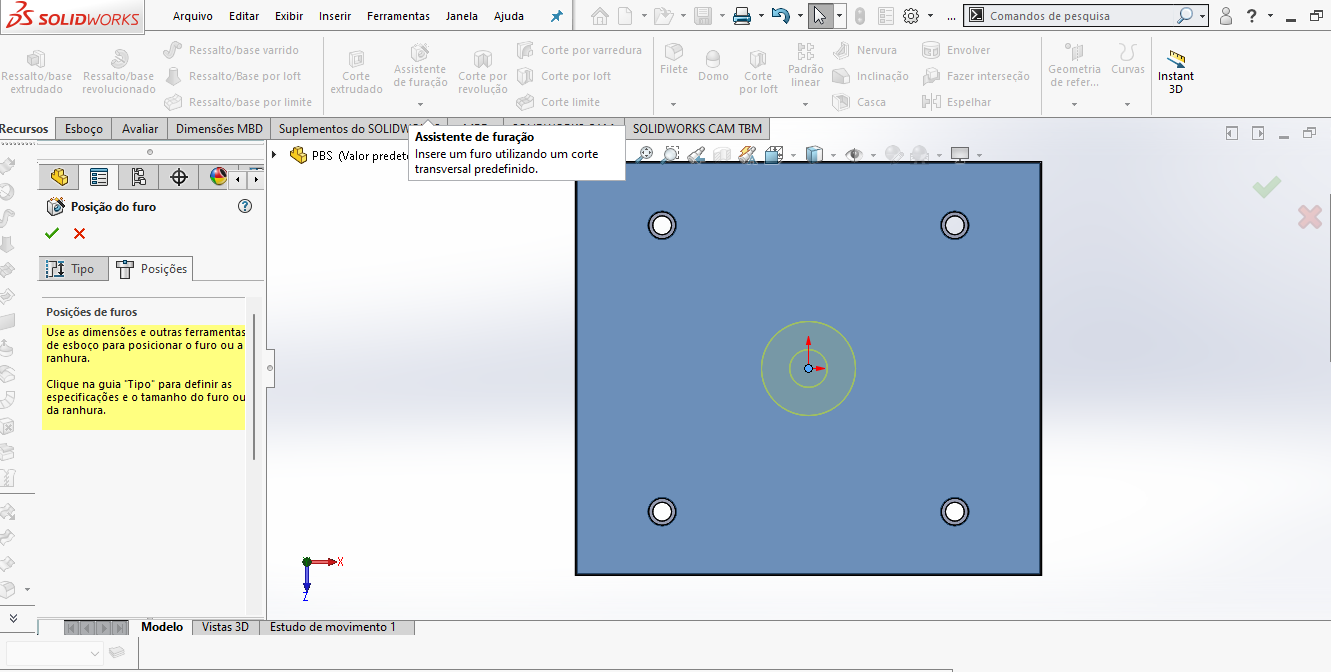 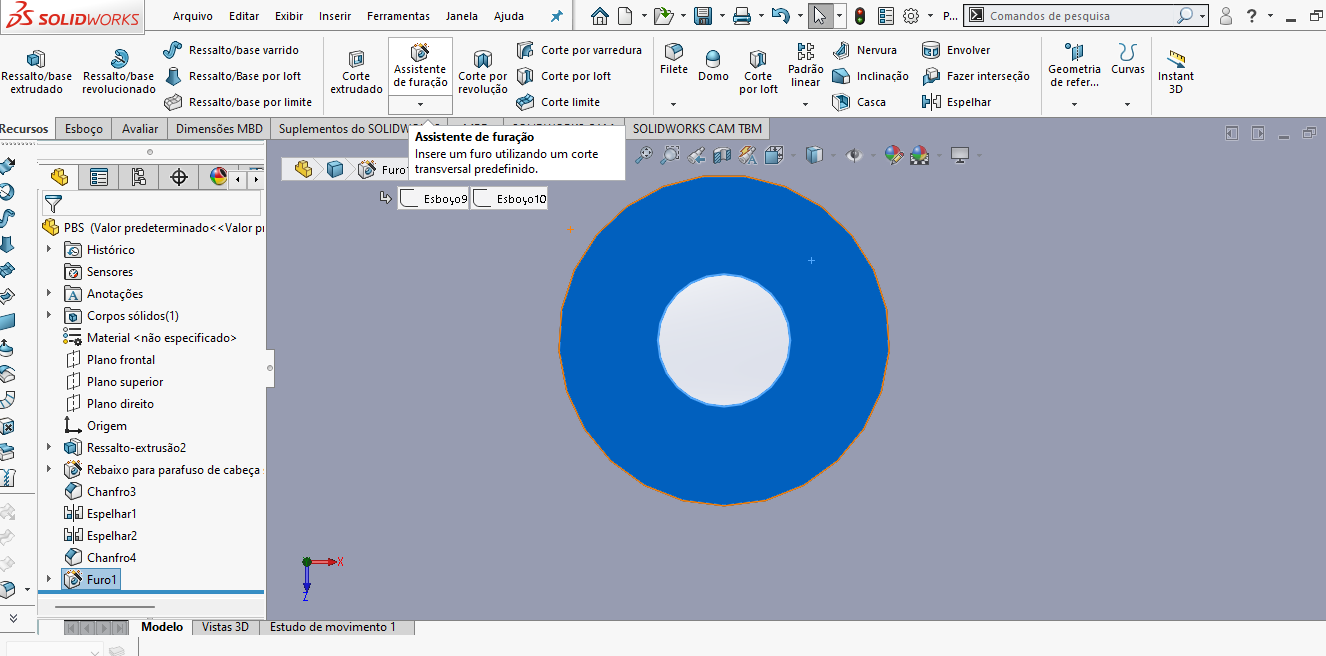 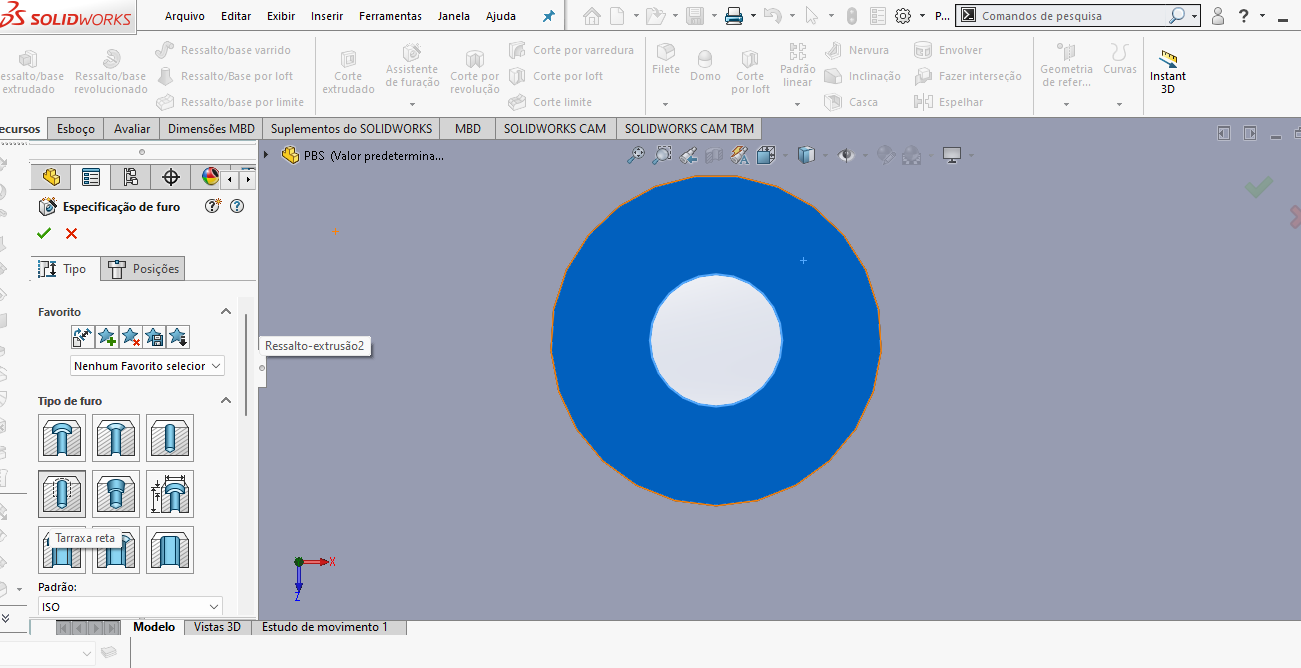 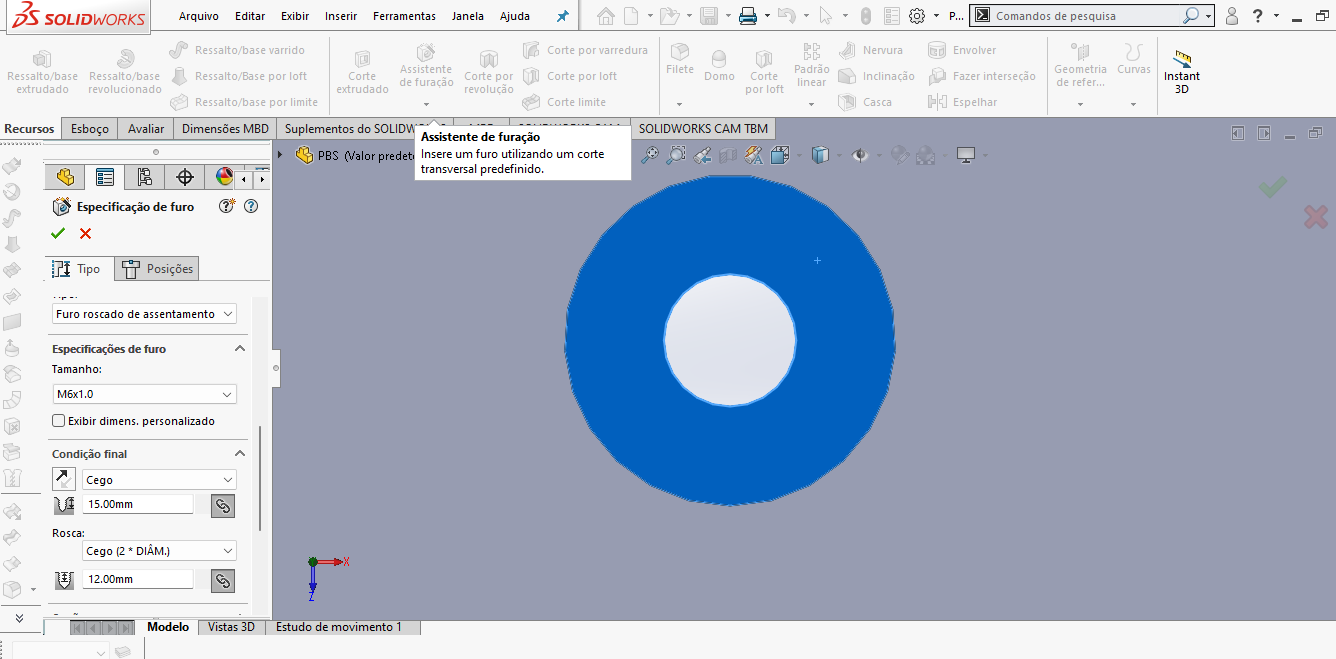 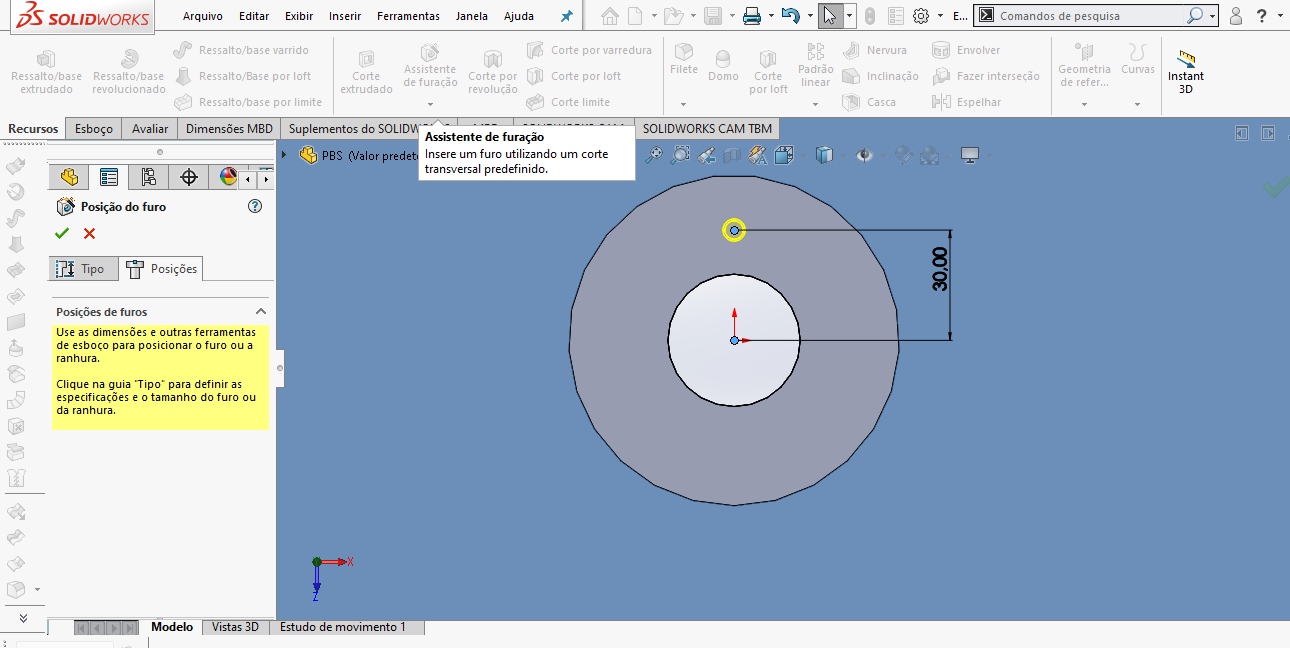 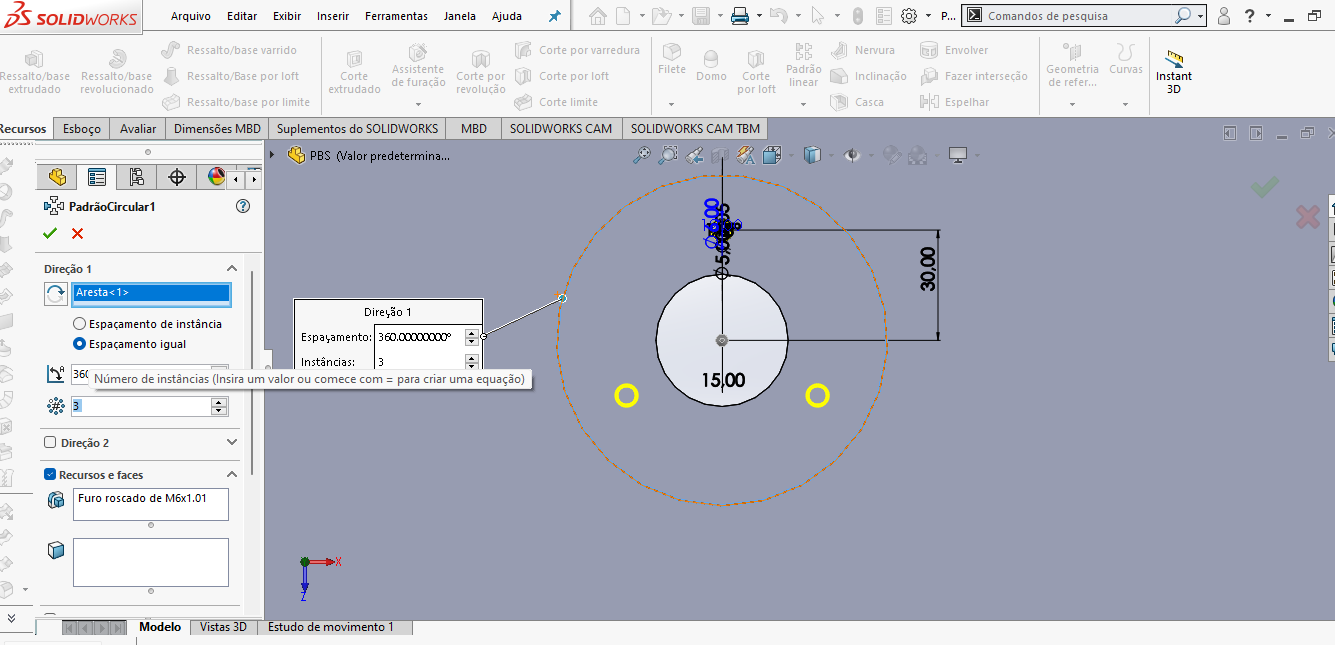 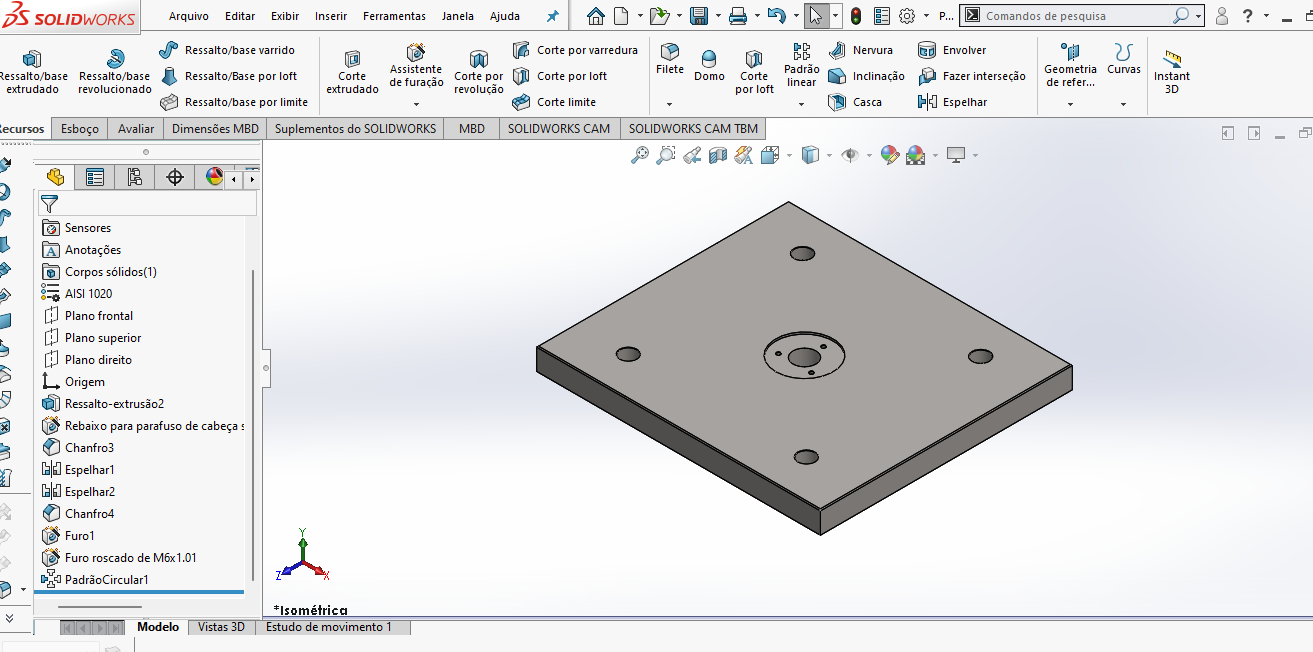 Placa Base Superior
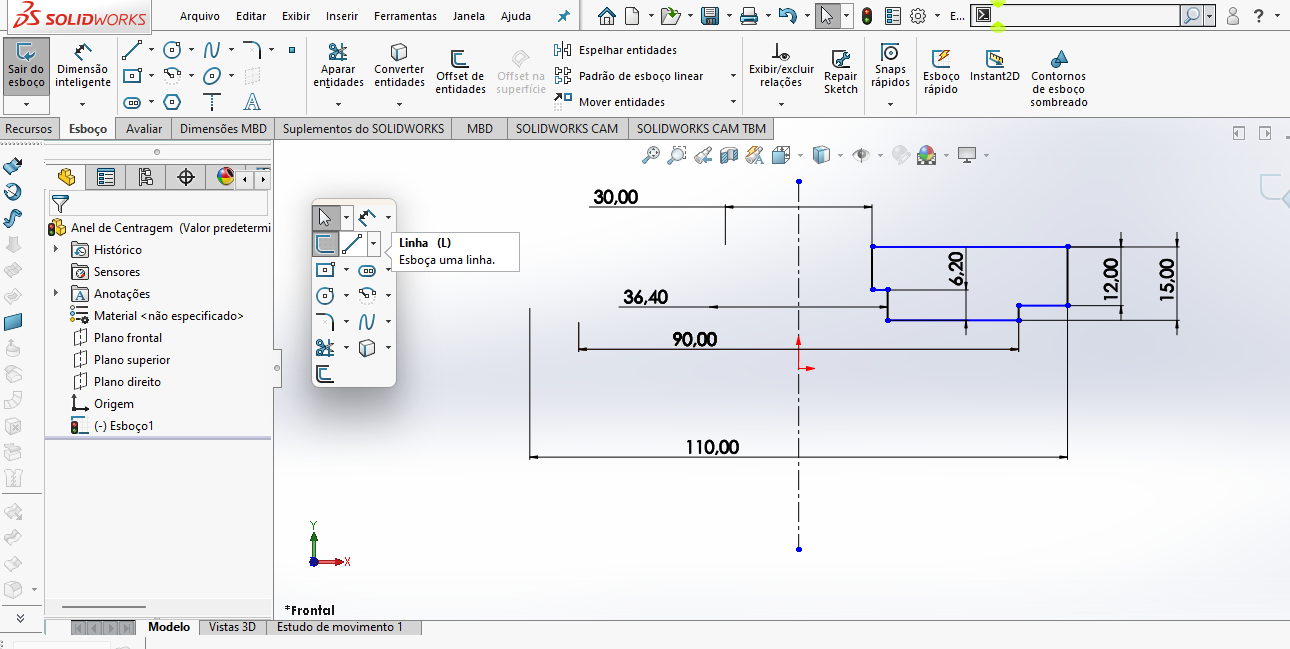 Anel de Centragem
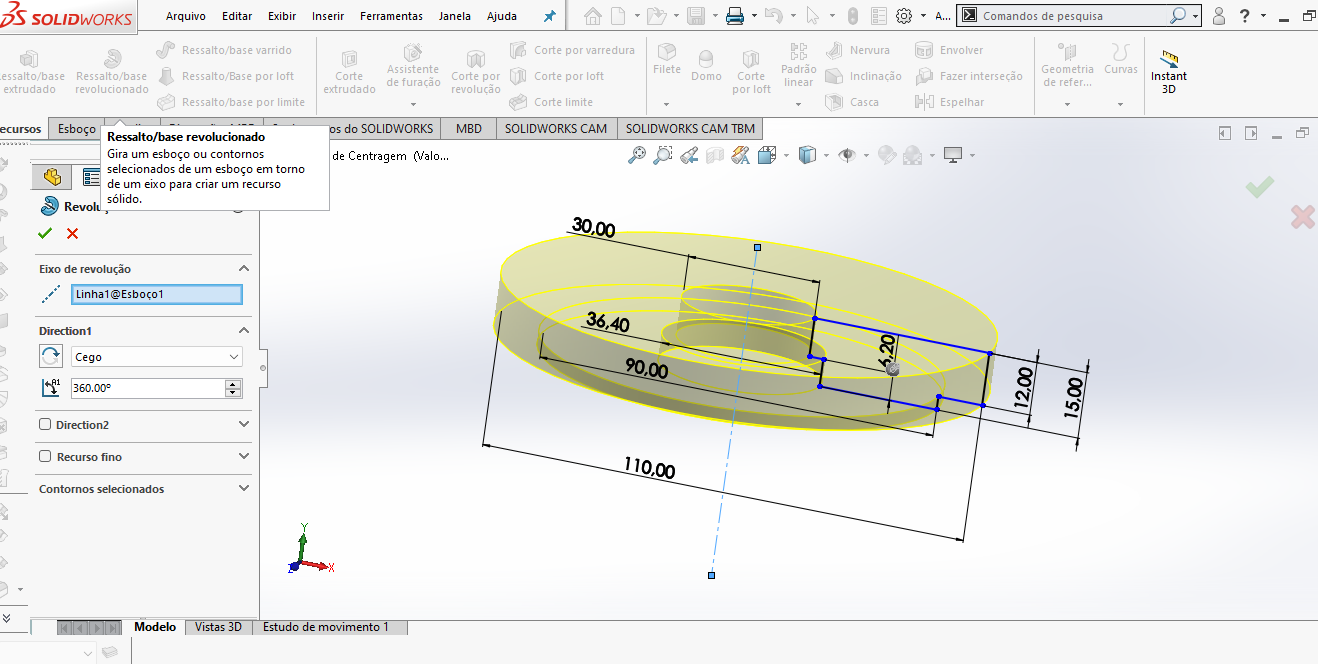 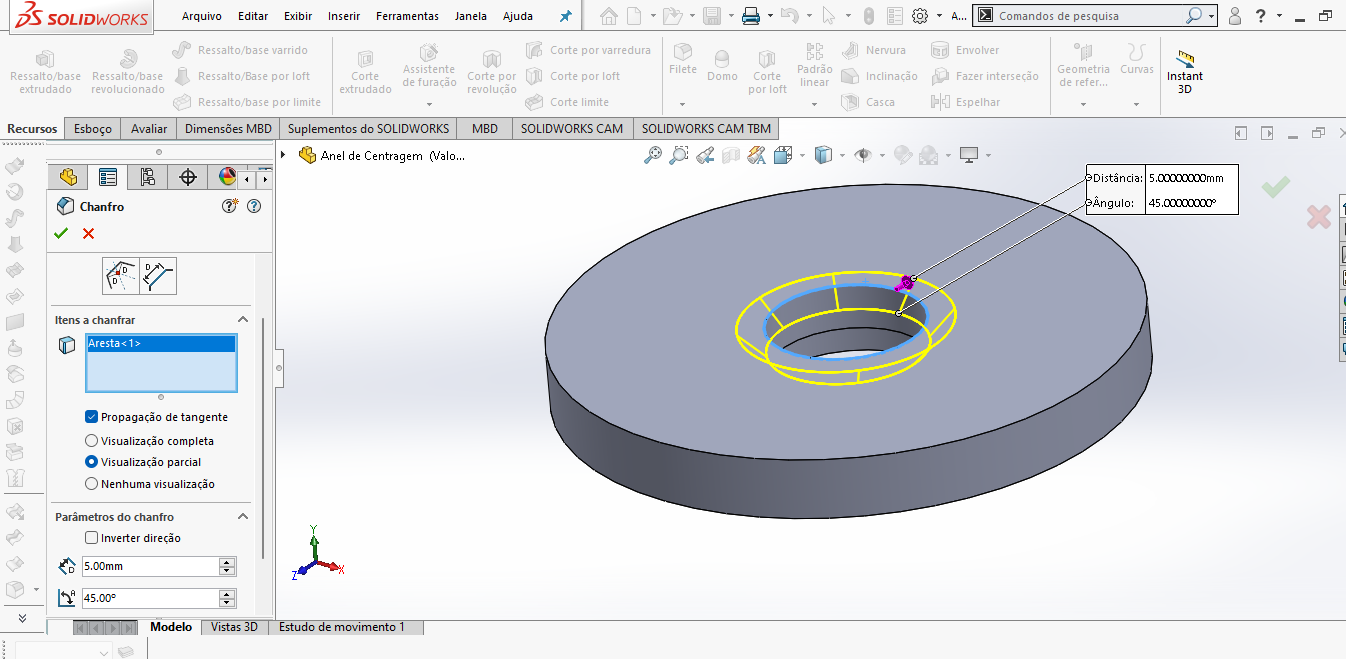 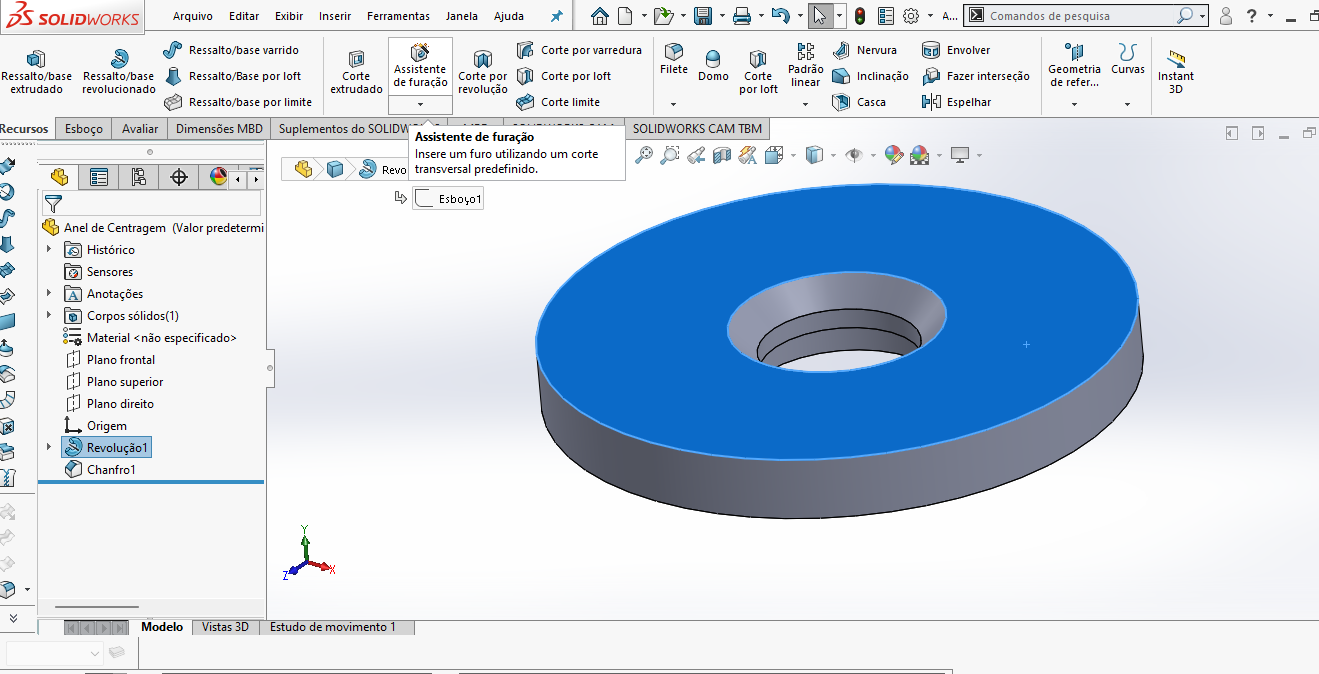 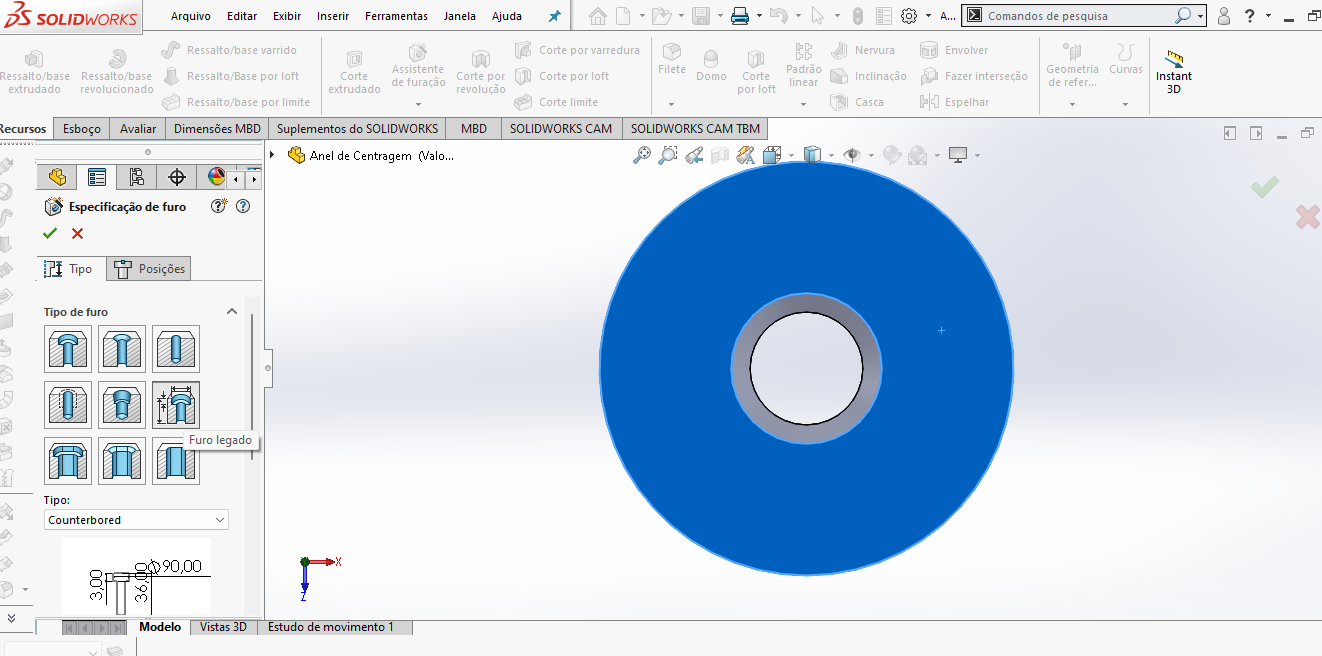 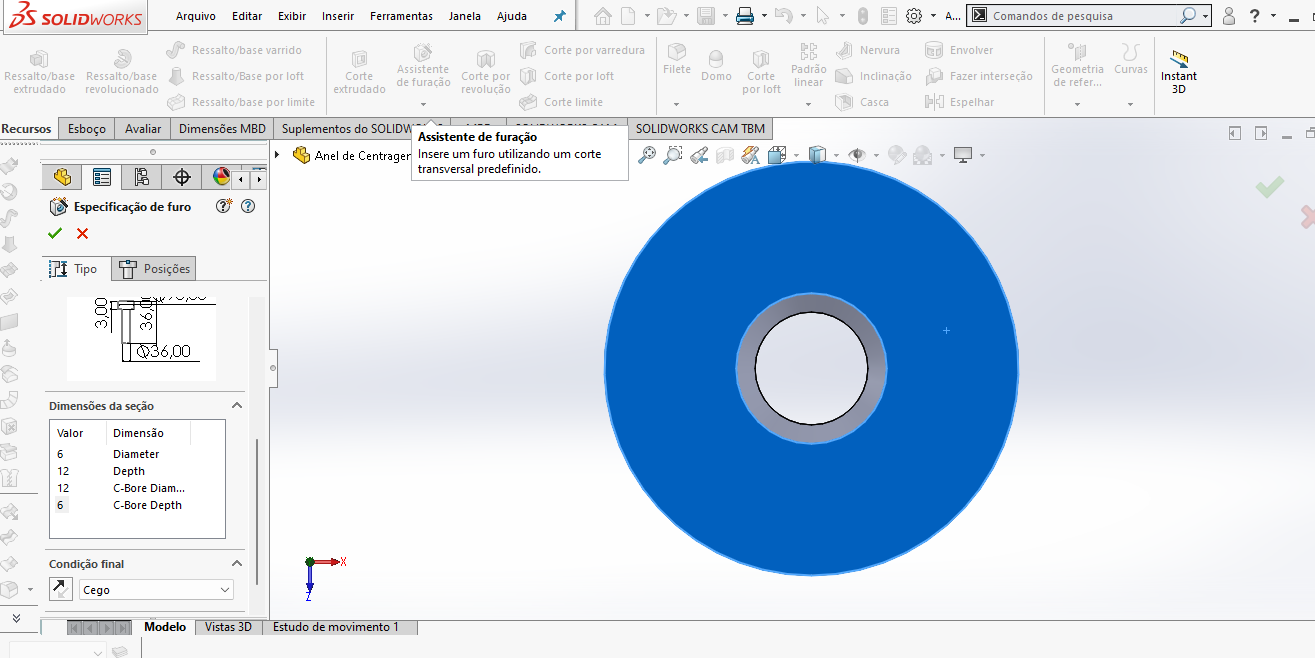 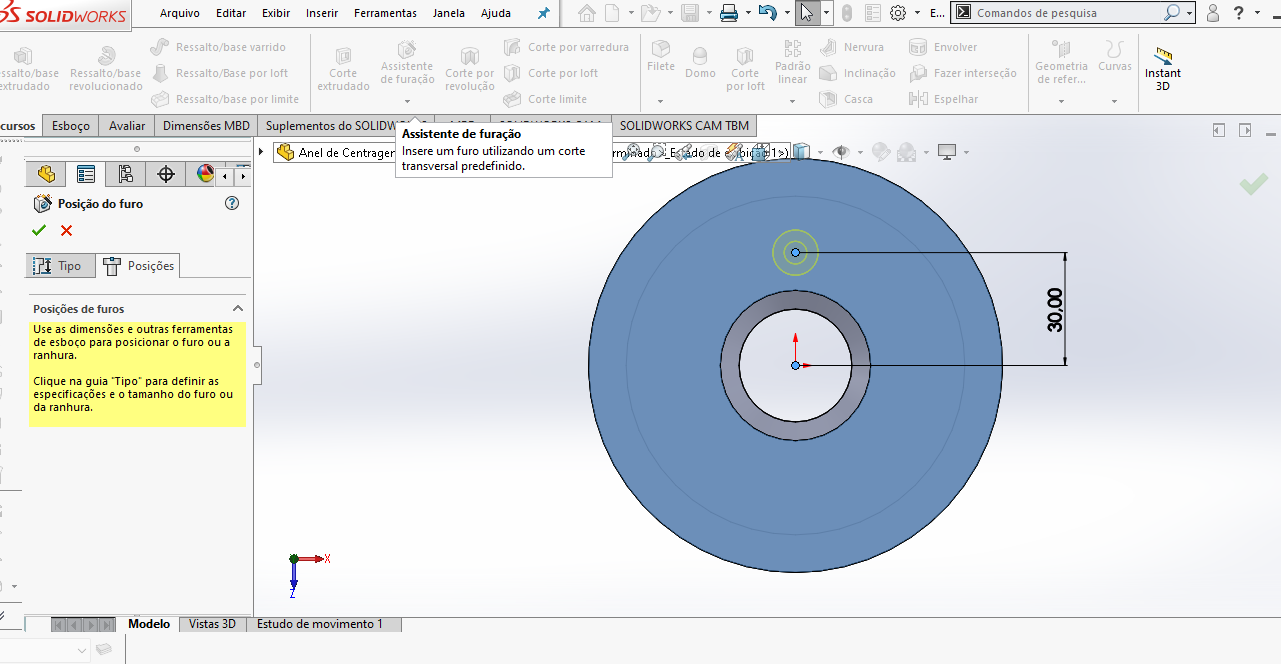 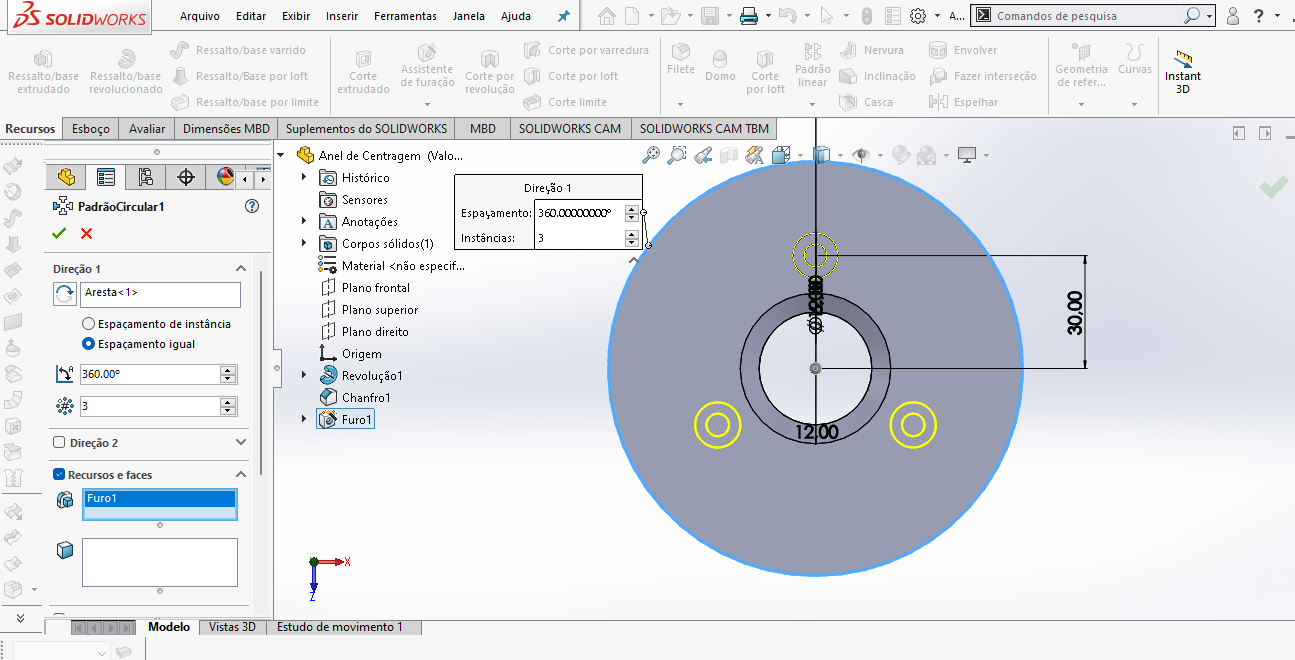 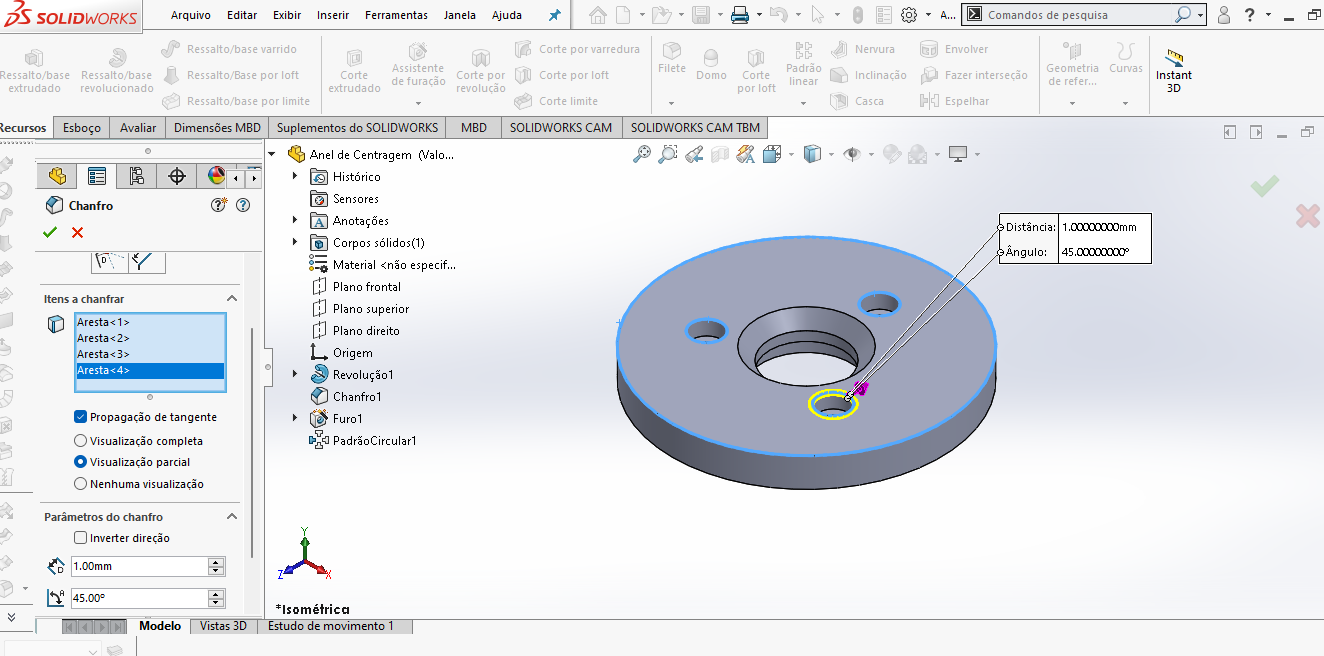 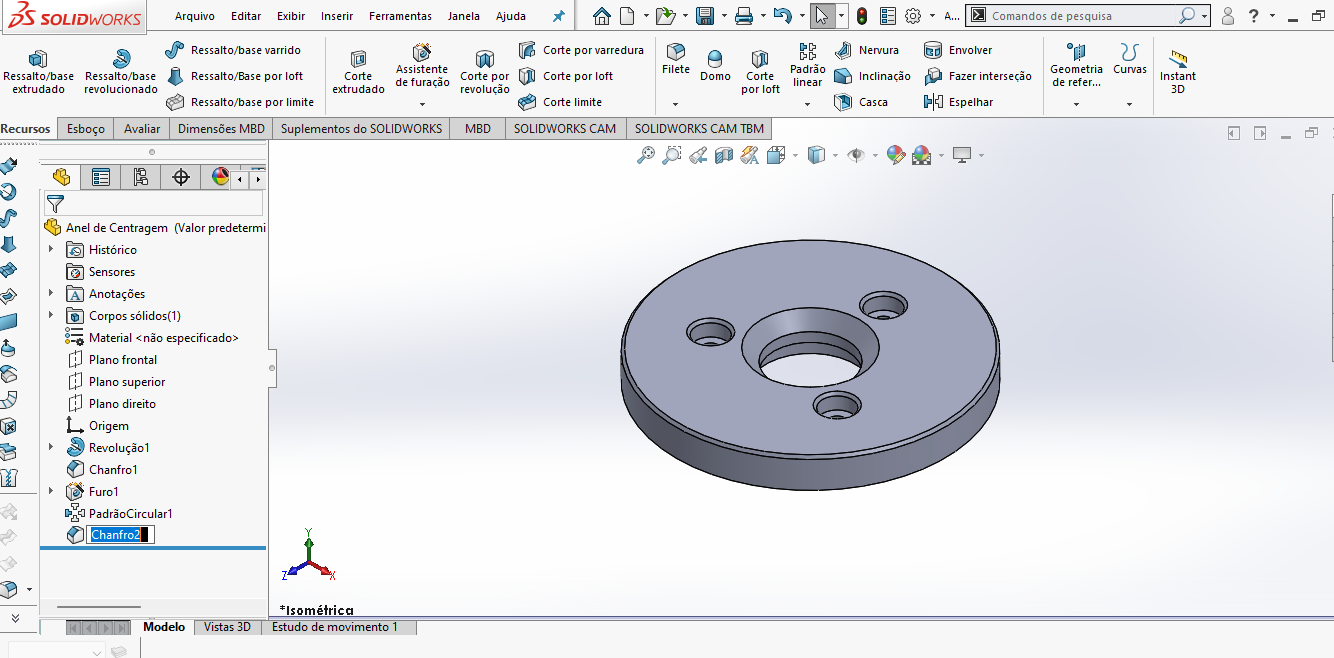 Anel de Centragem
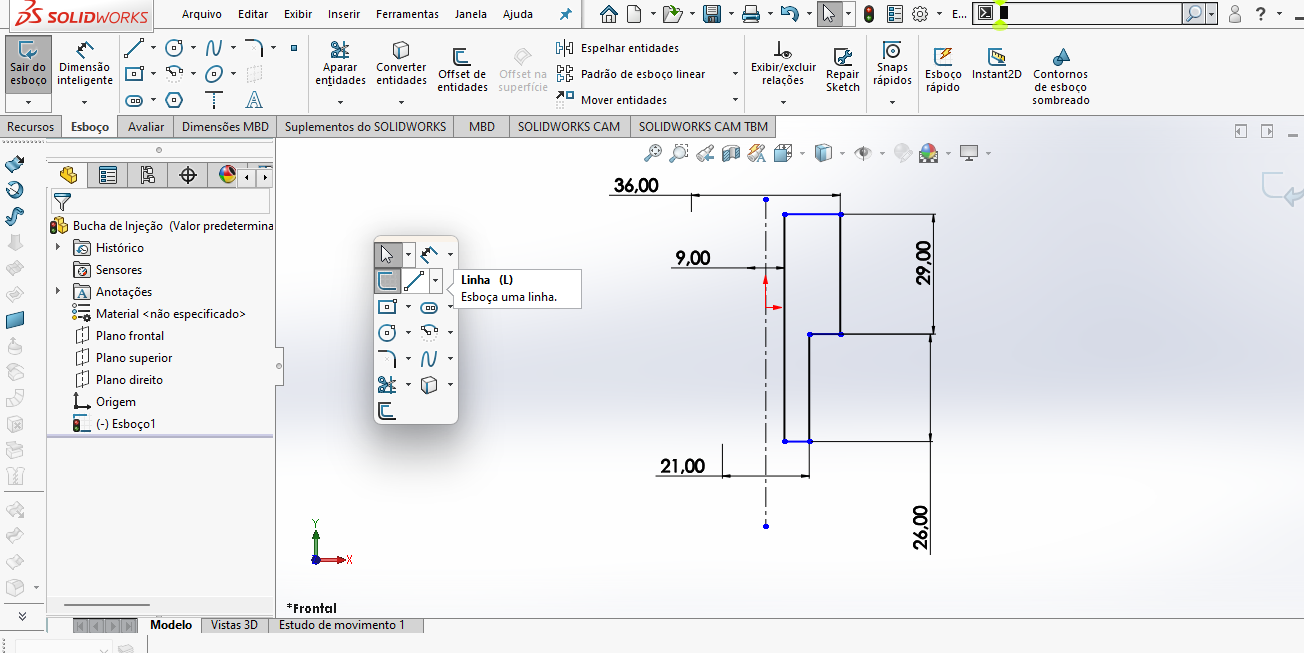 Bucha de Injeção
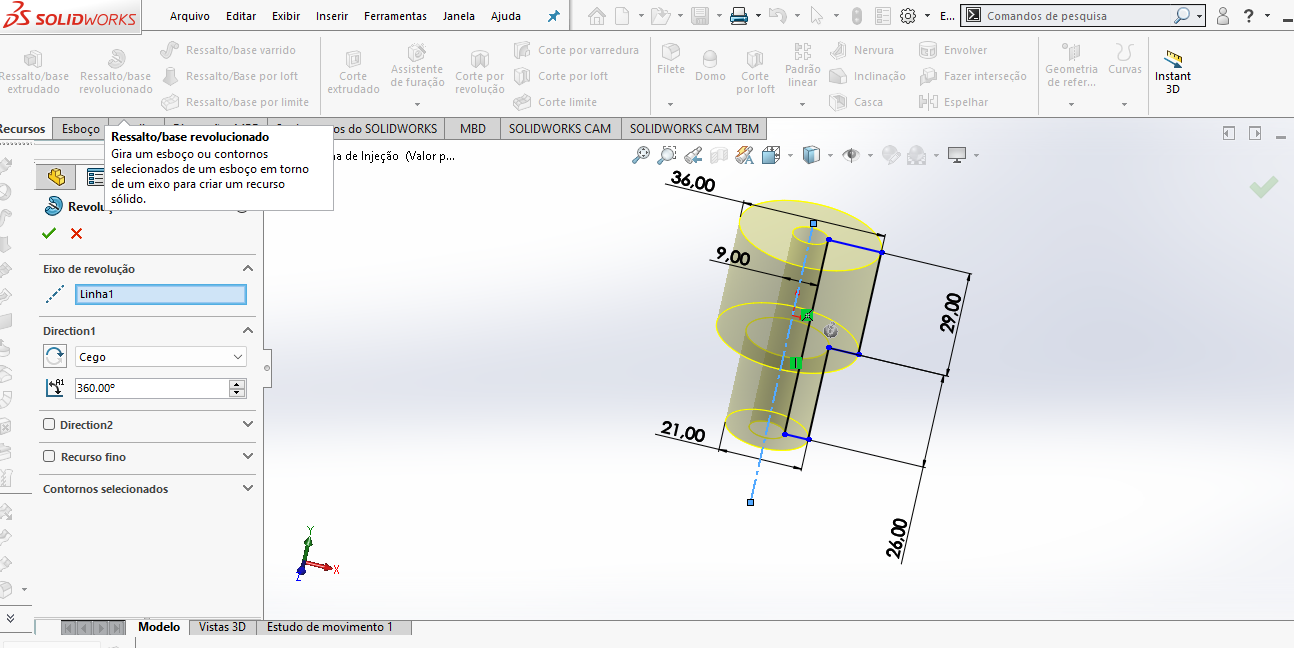 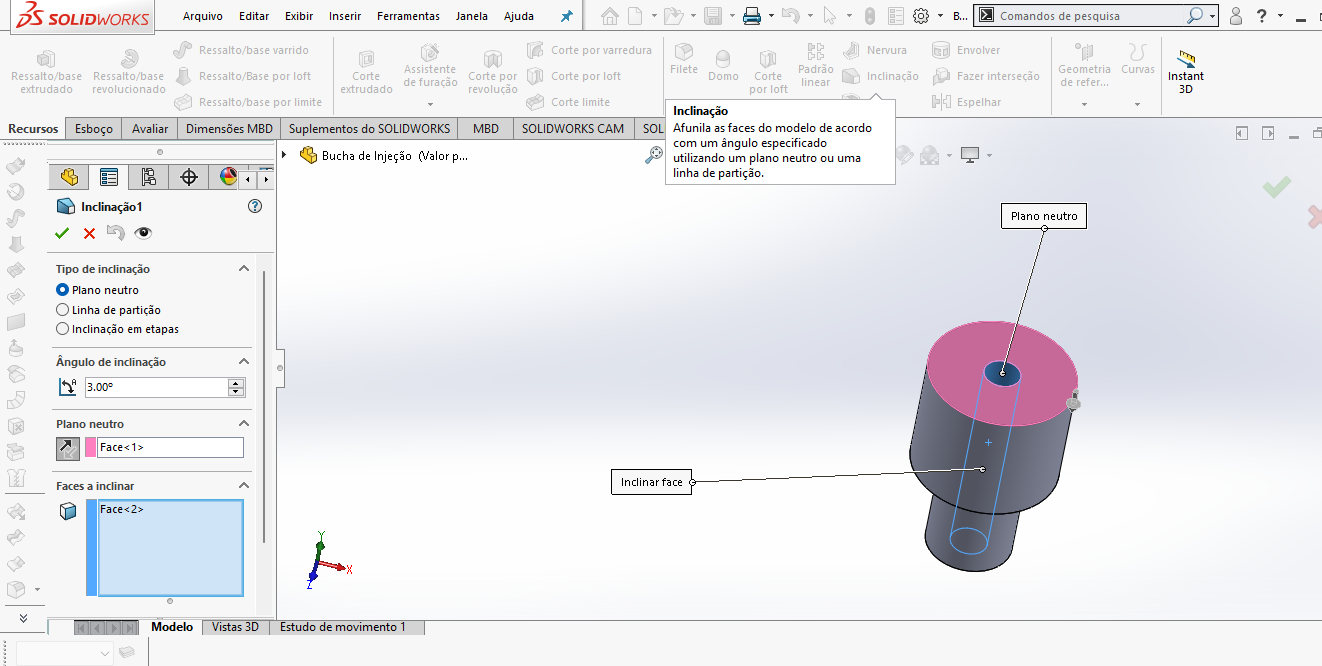 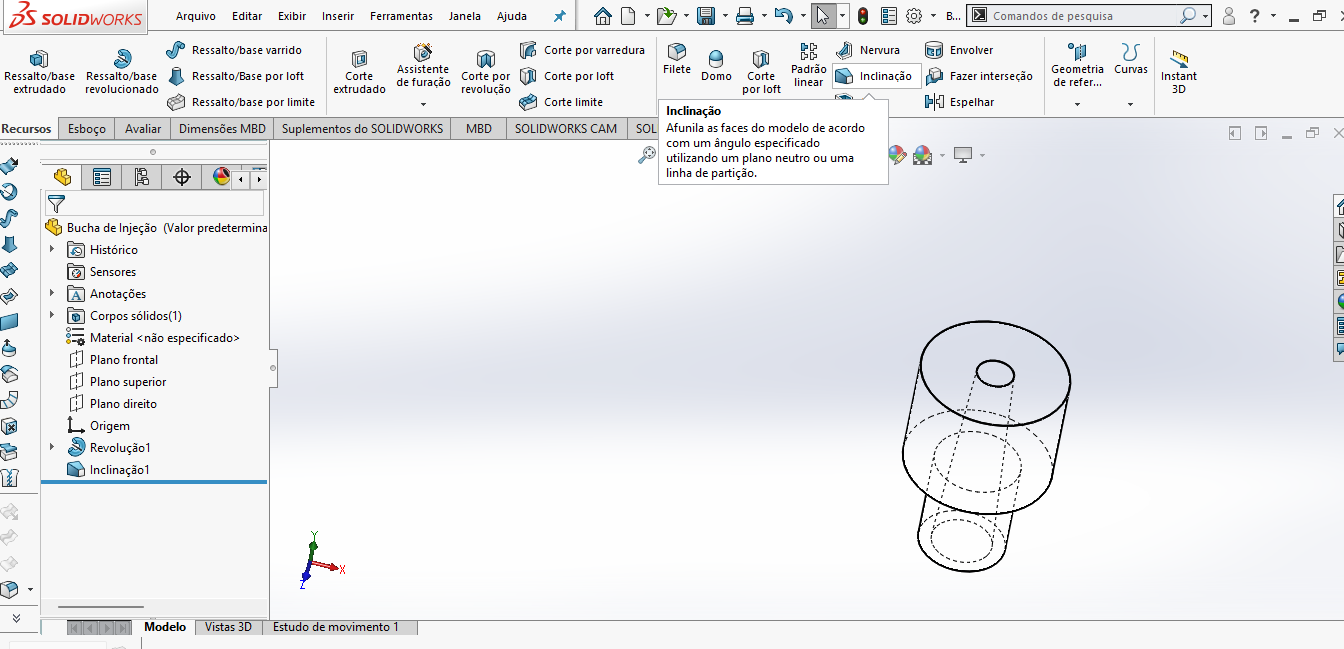 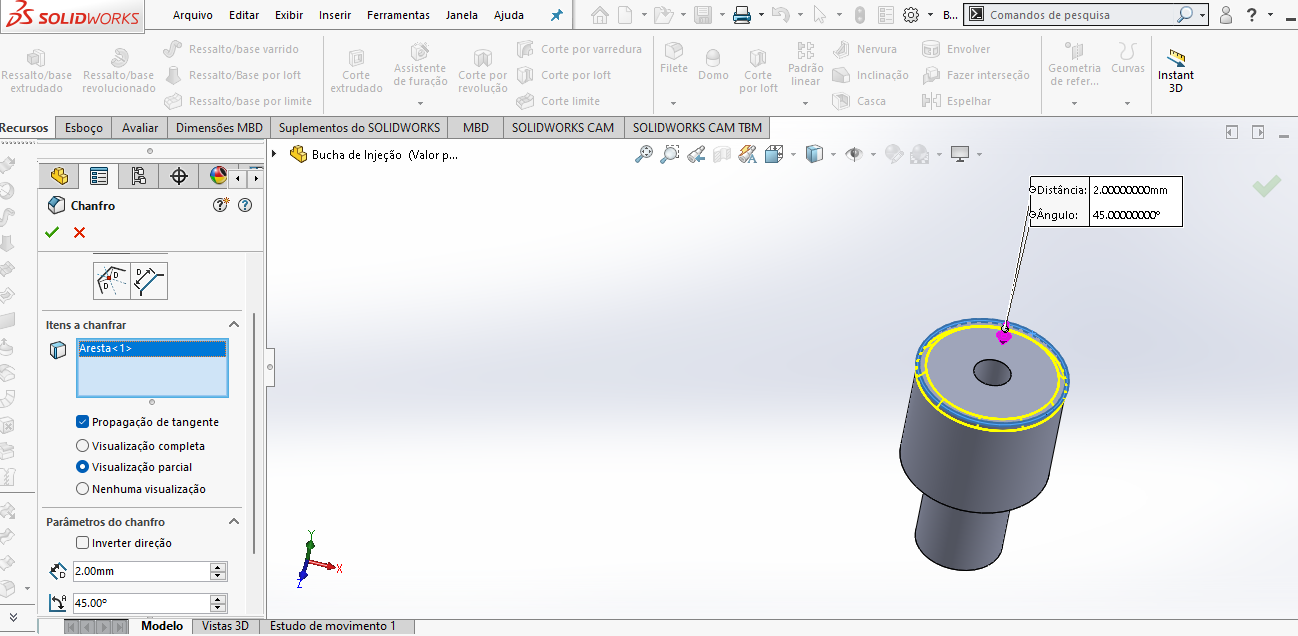 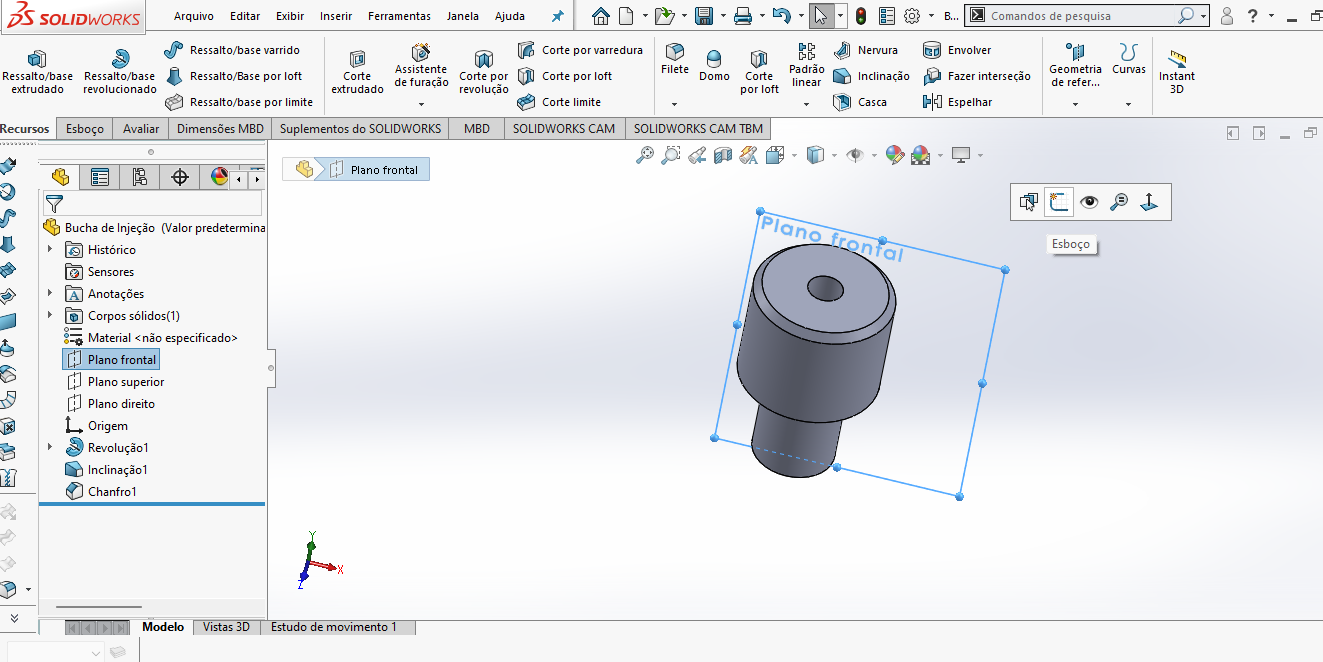 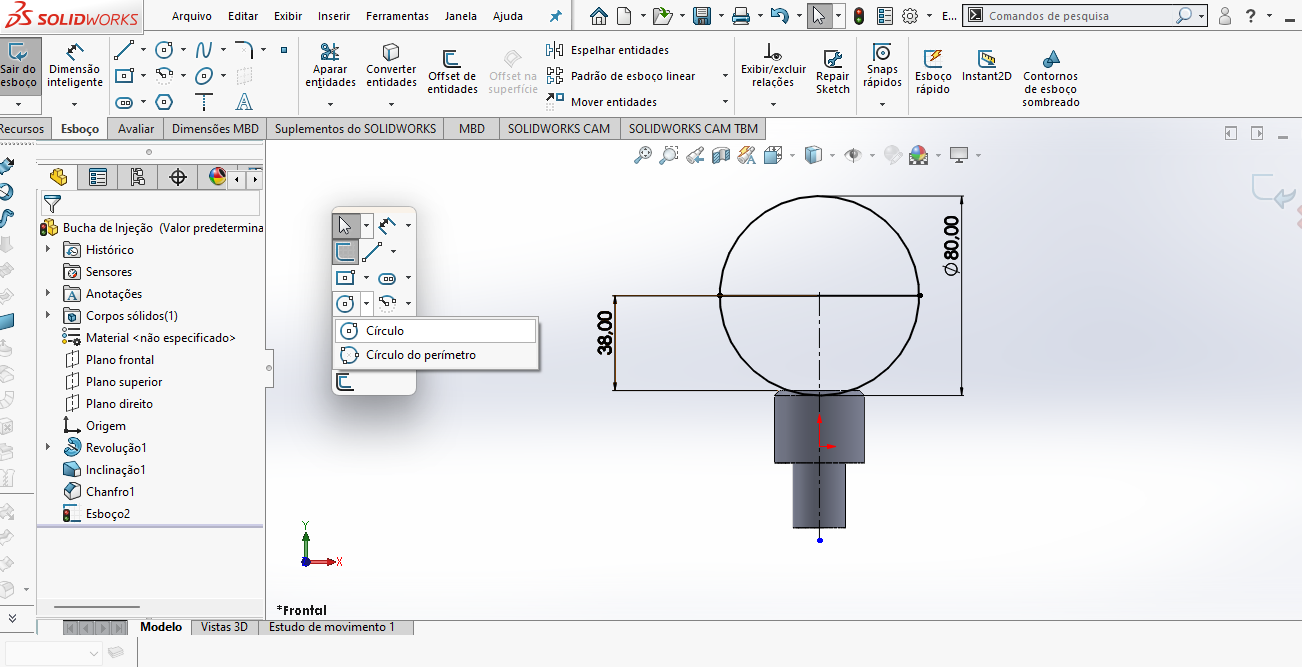 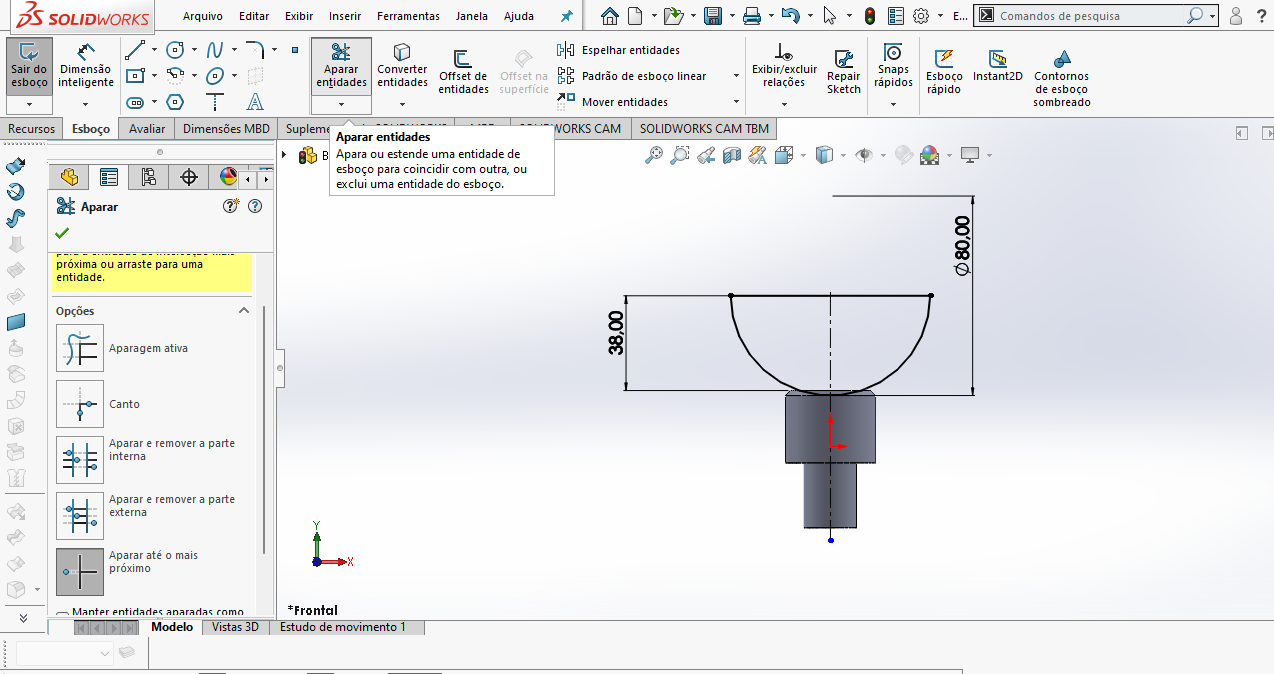 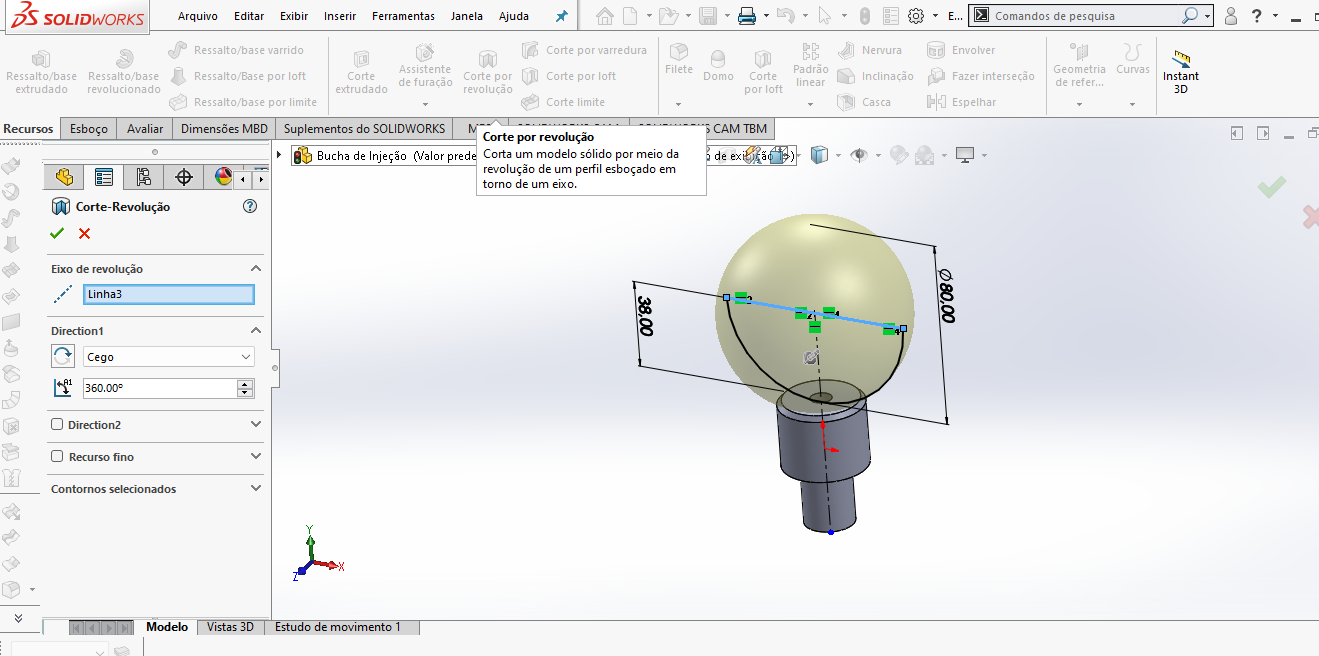 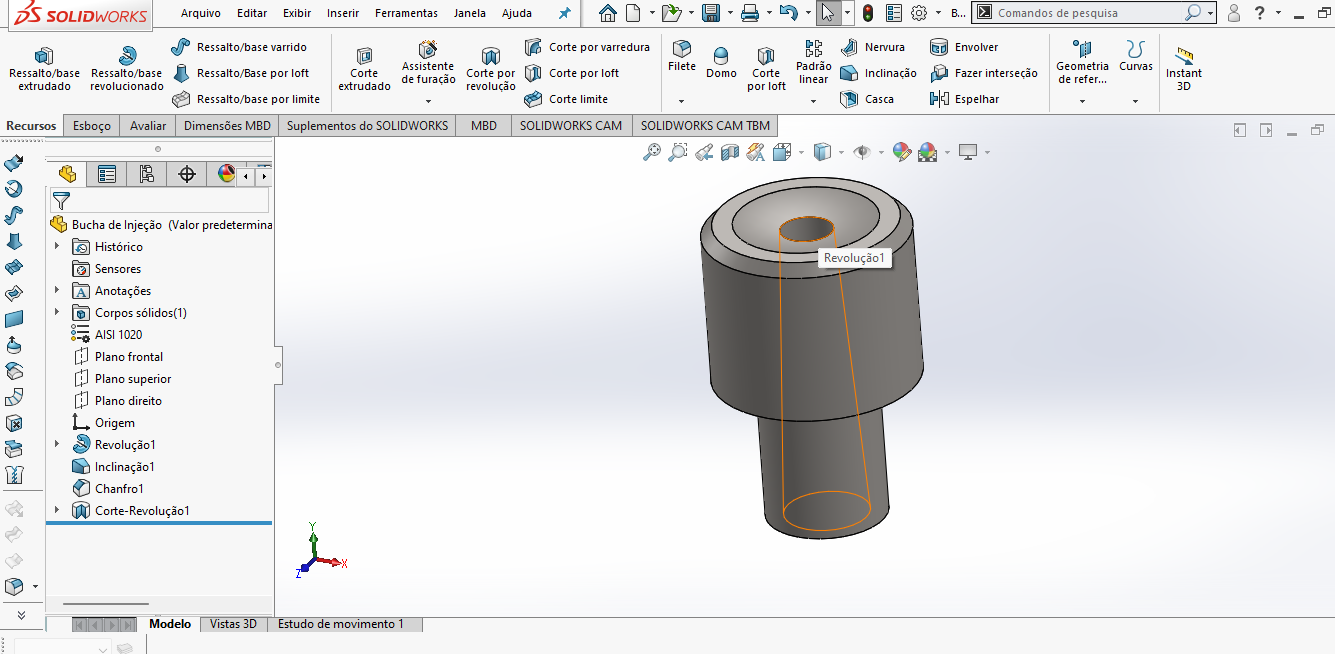 Bucha de Injeção
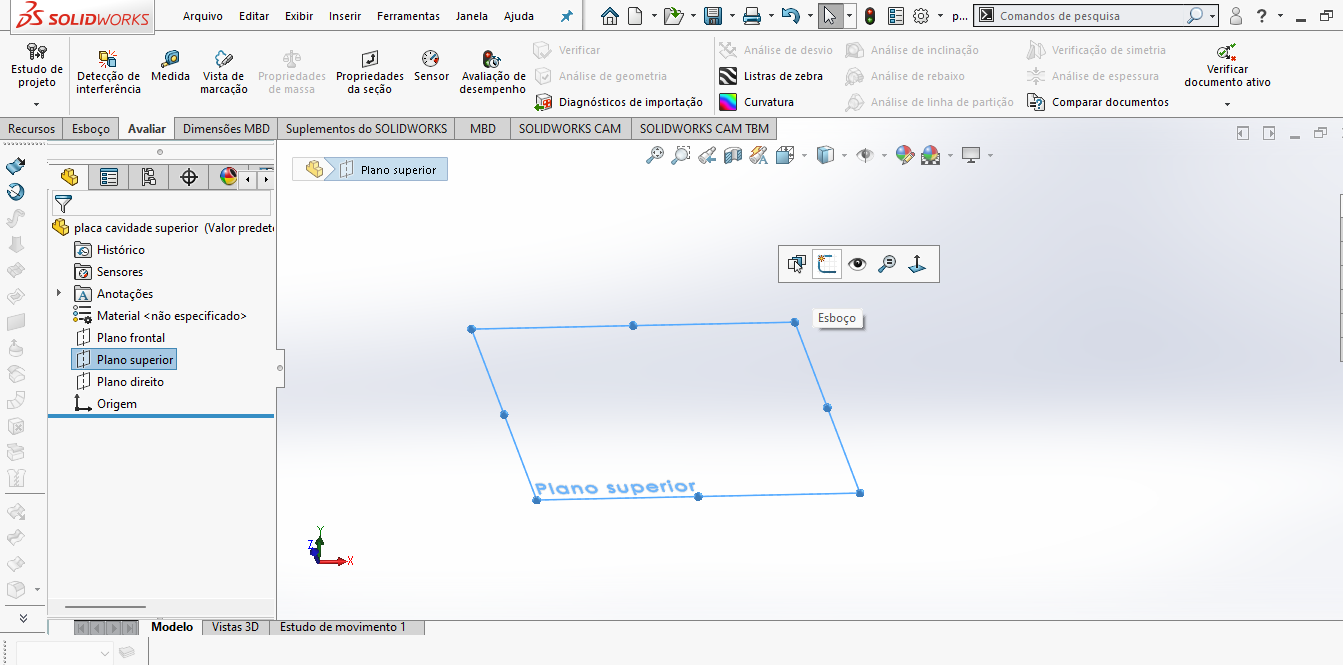 Placa Cavidade Superior
PCS
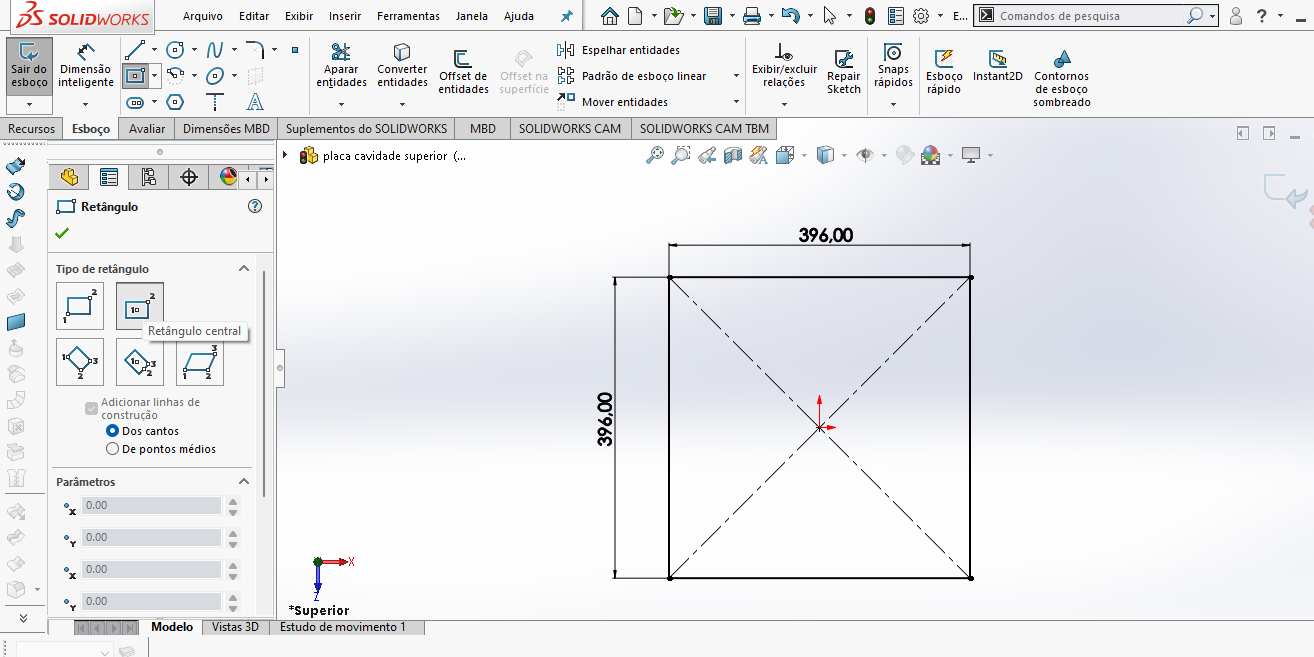 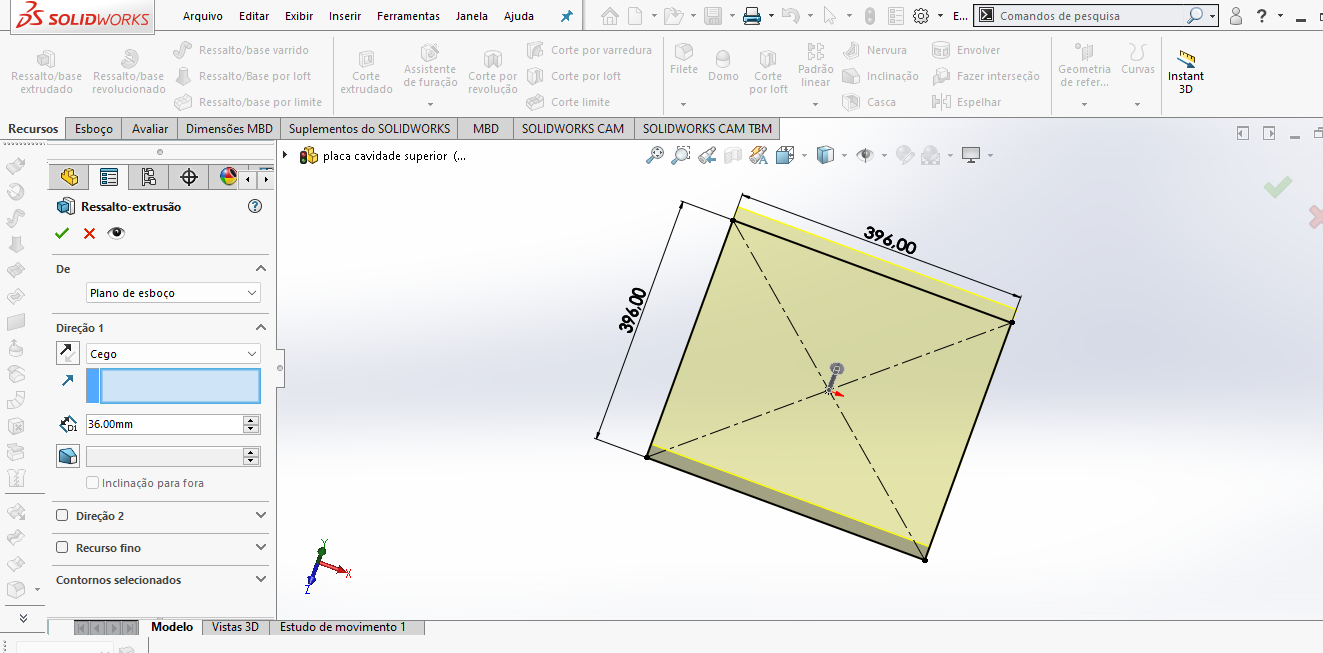 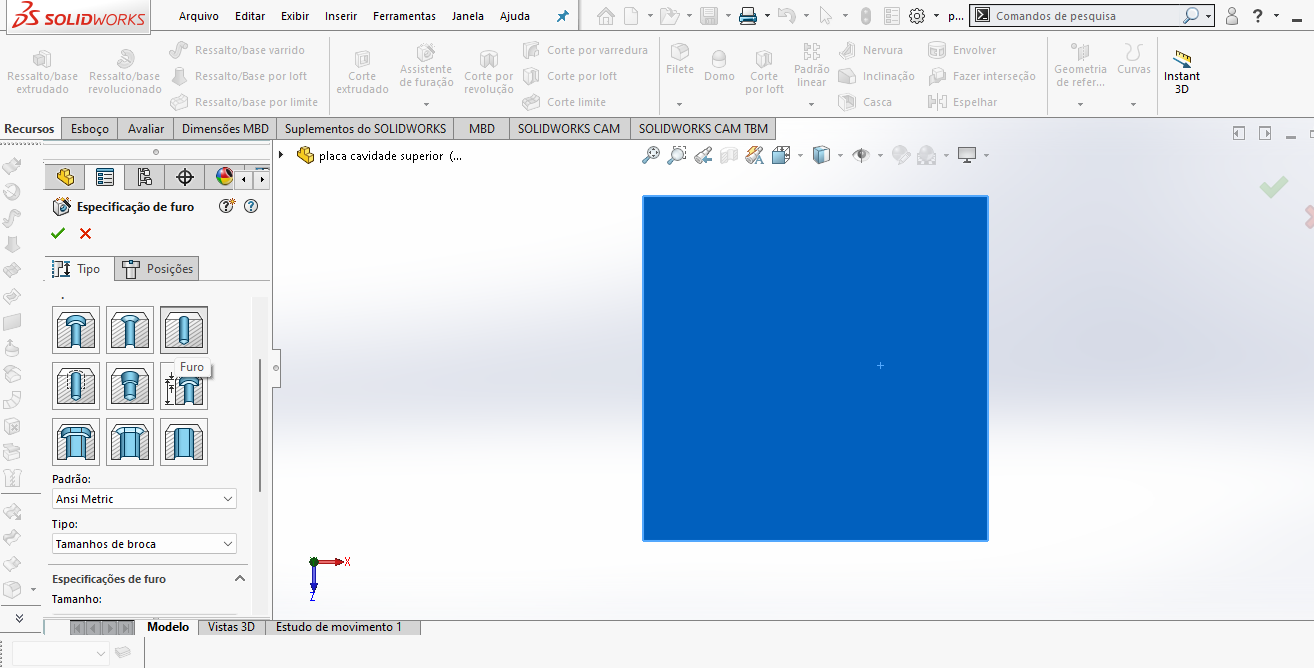 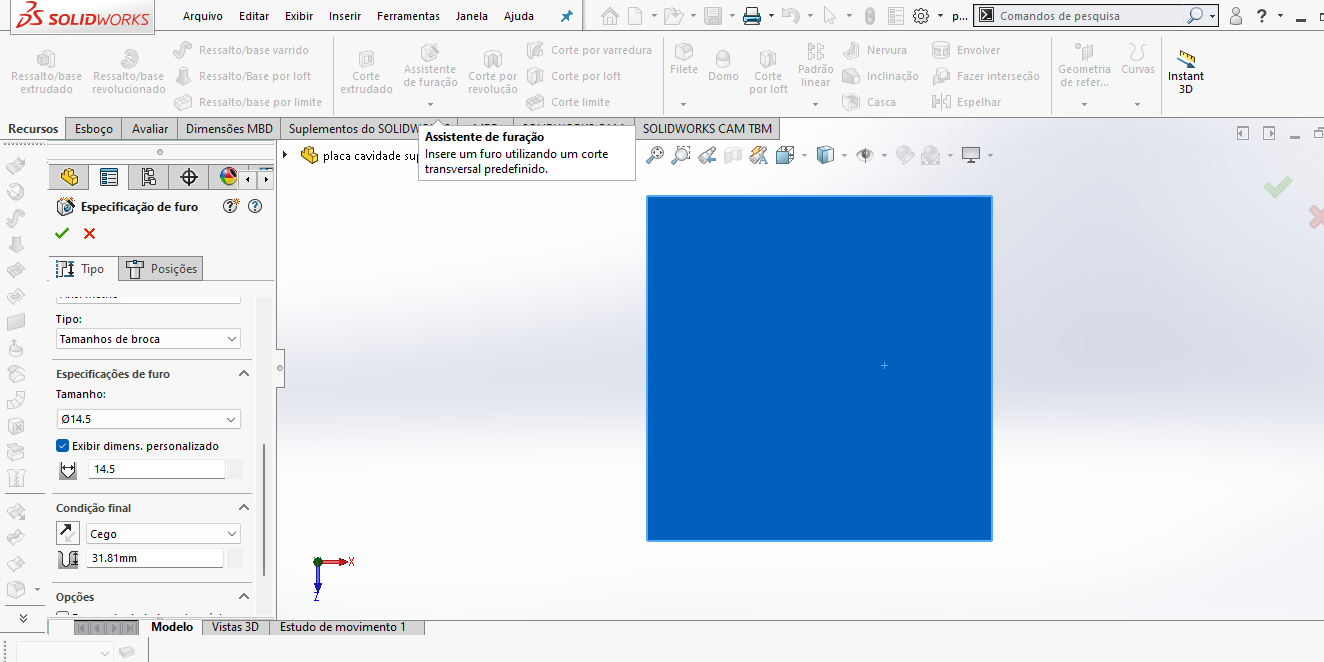 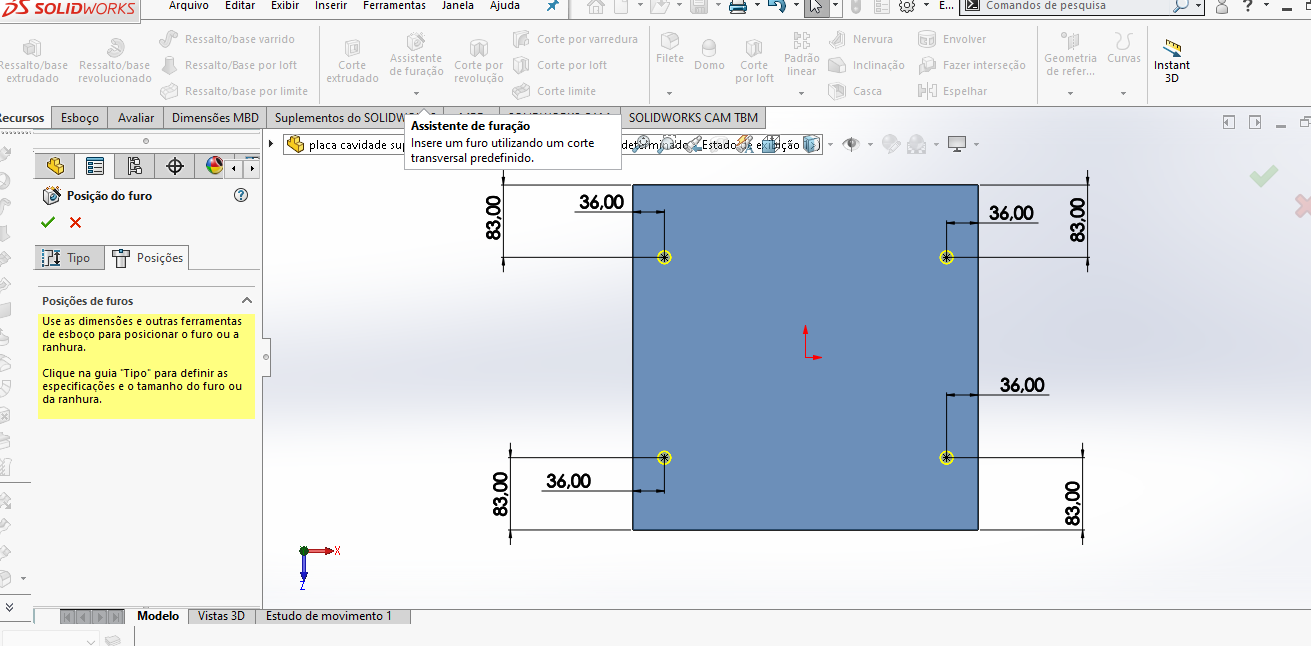 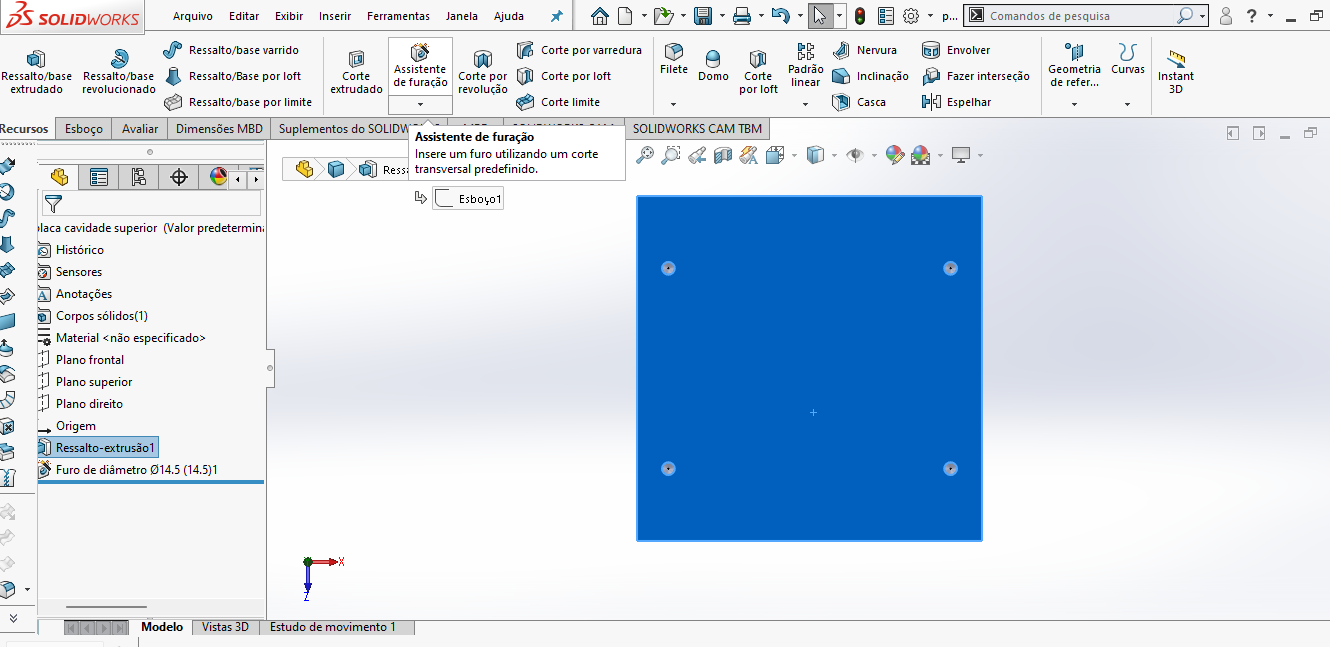 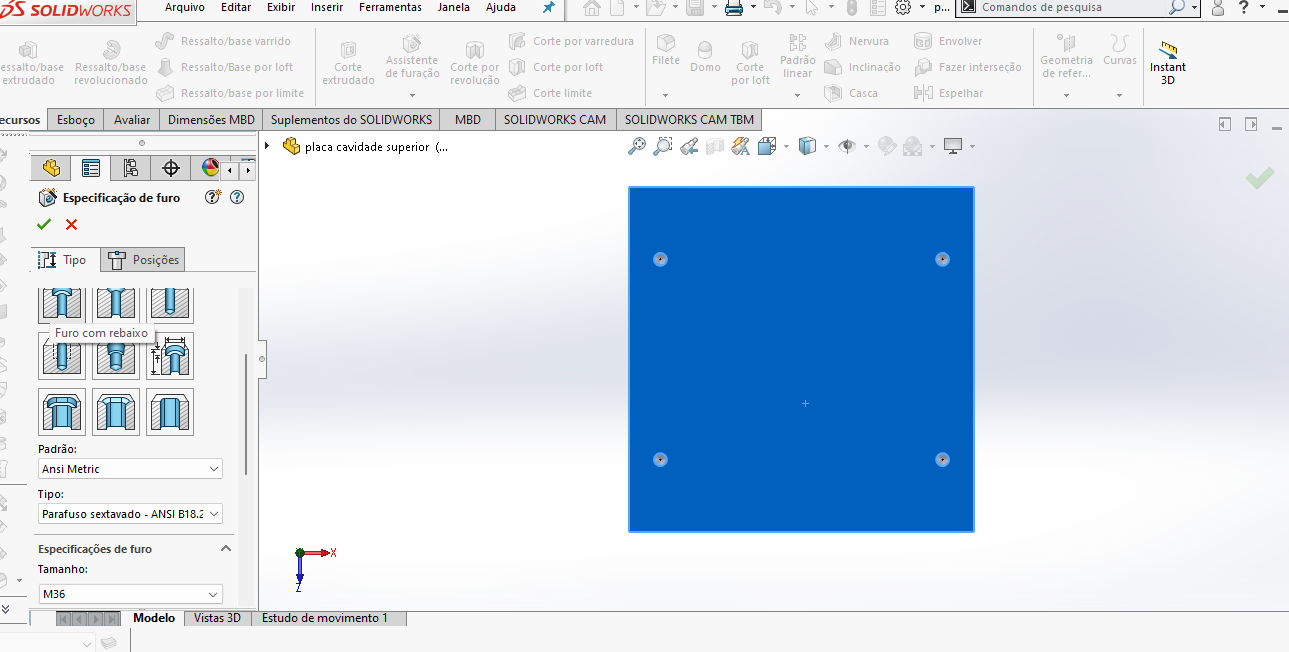 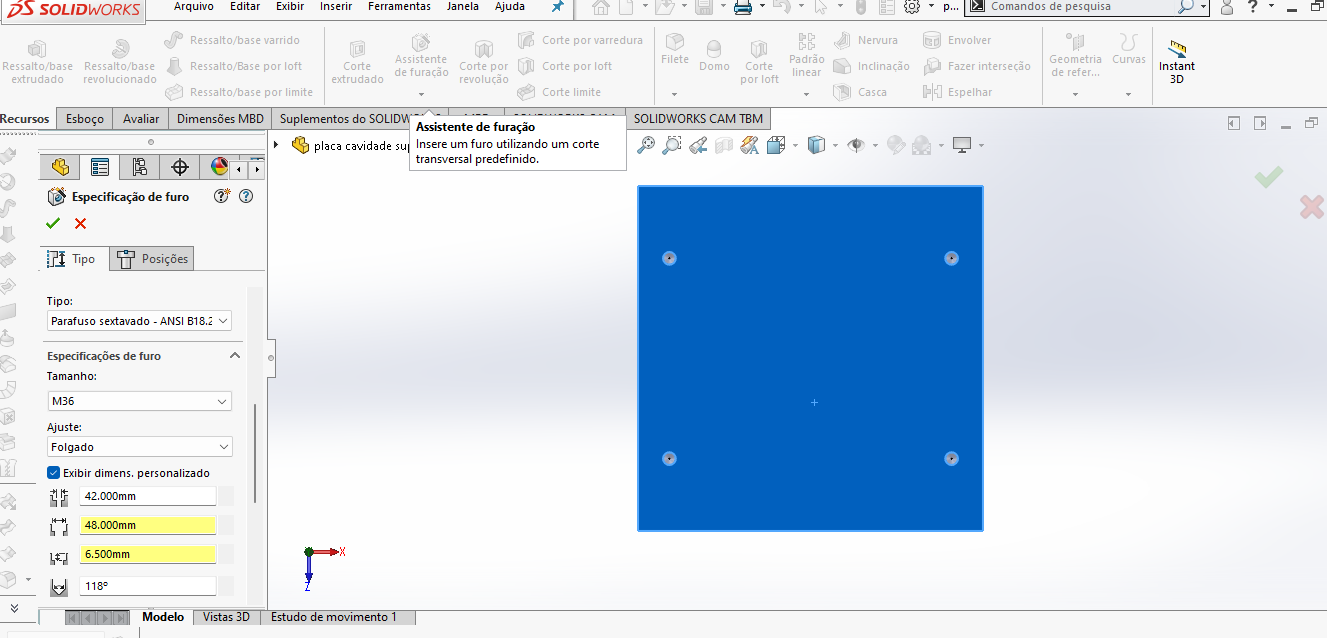 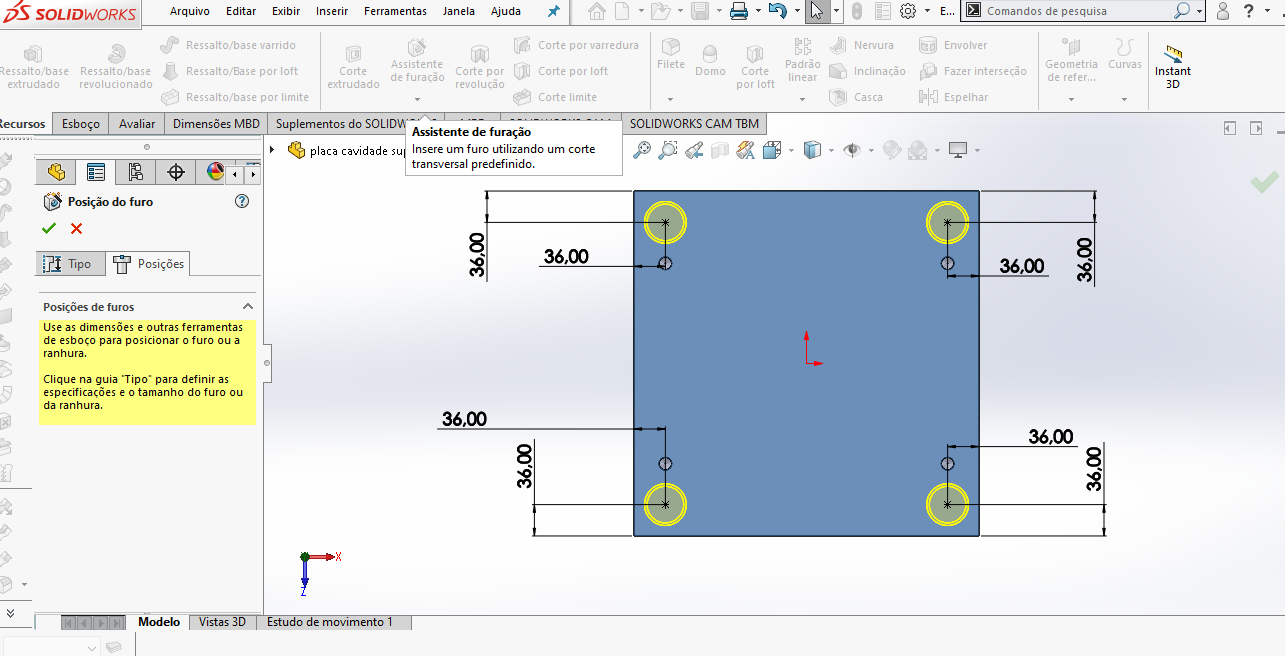 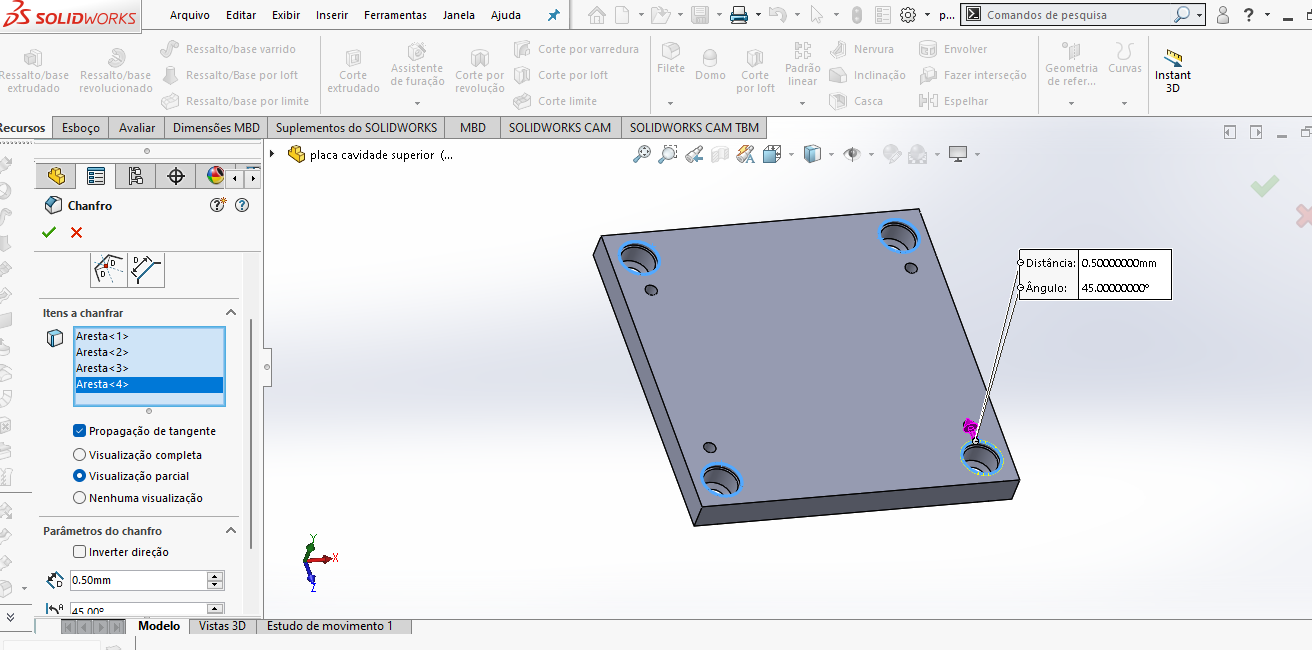 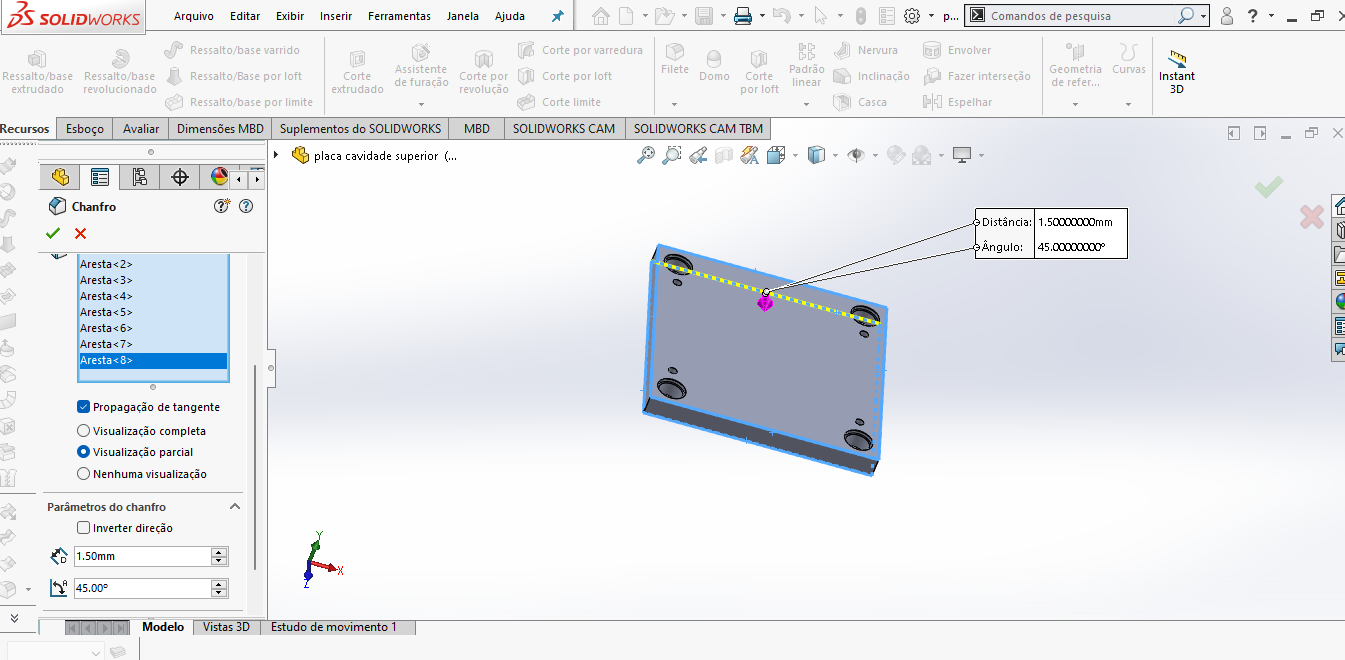 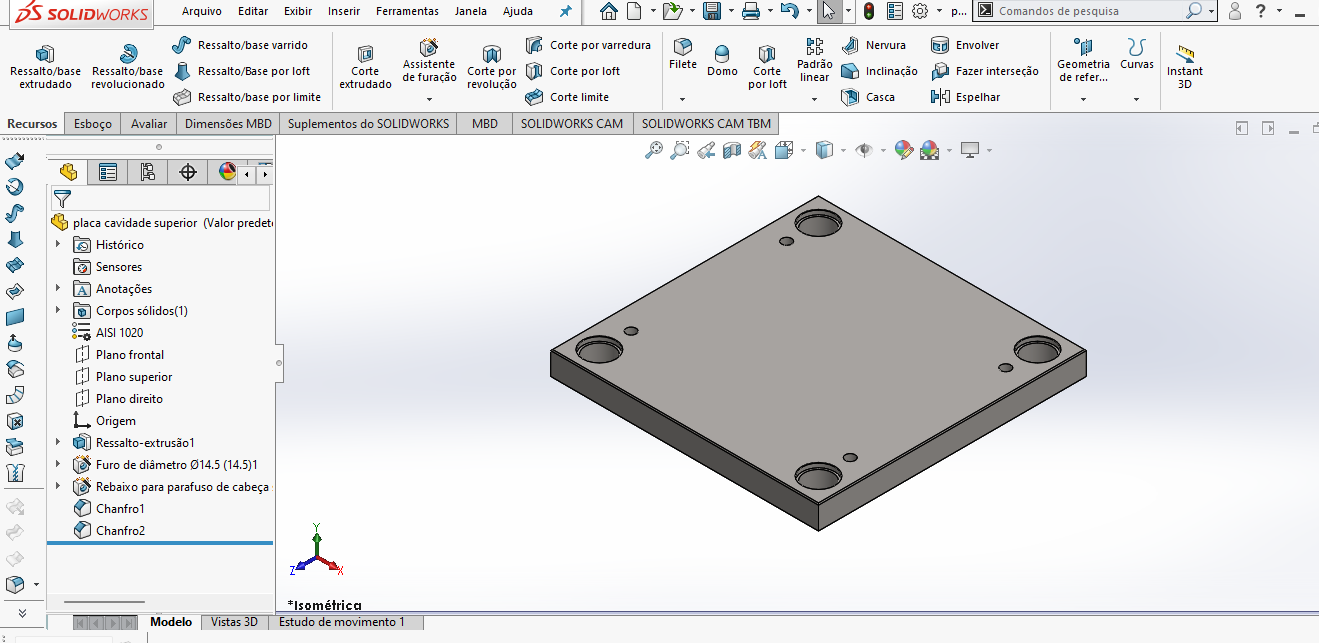 Placa Cavidade Superior
PCS
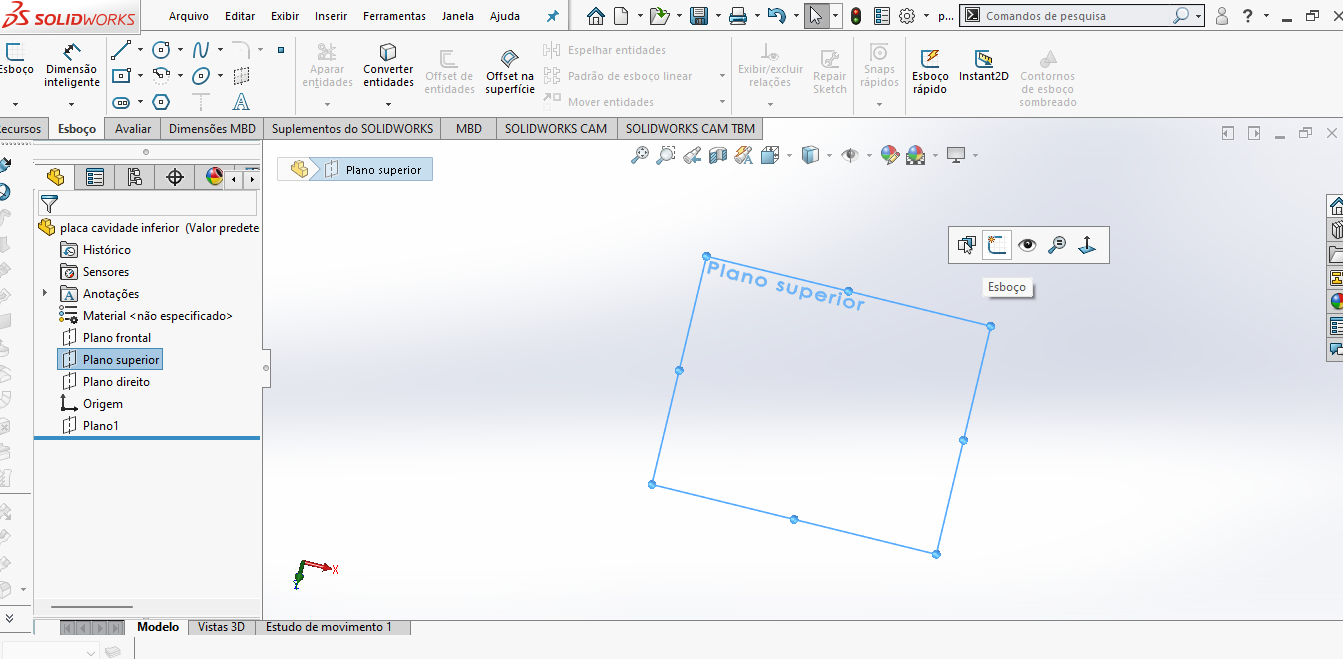 Placa Cavidade Inferior
PCI
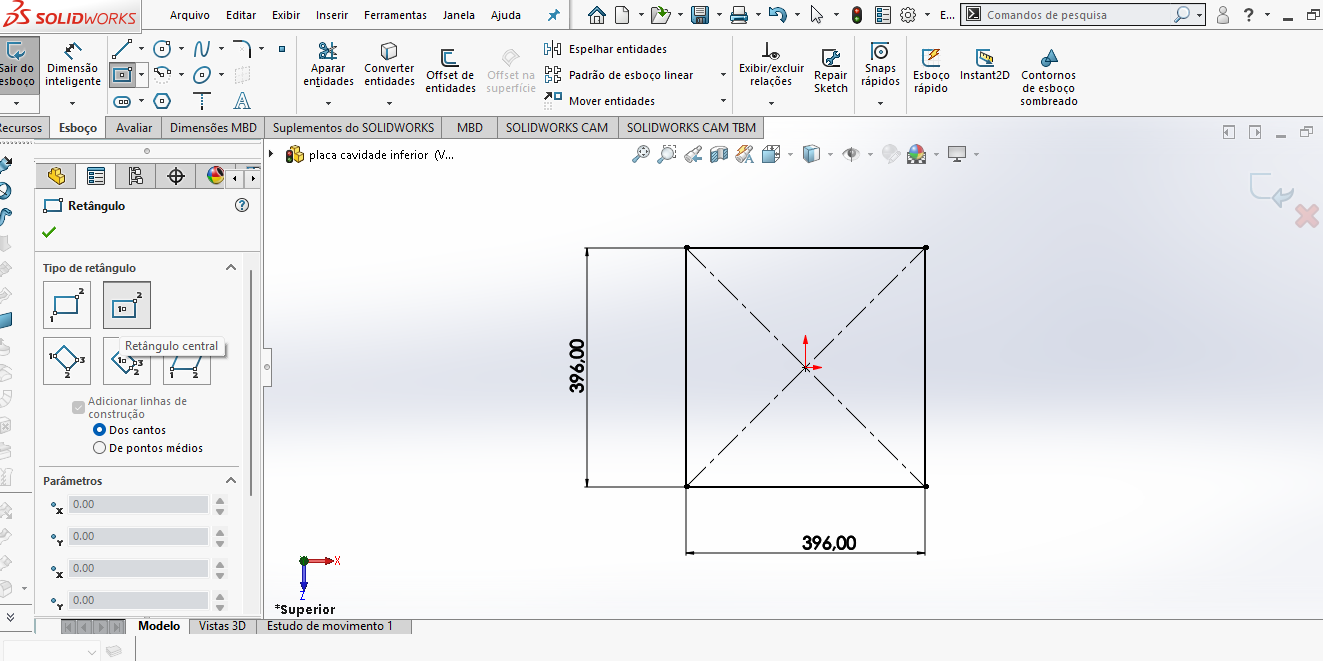 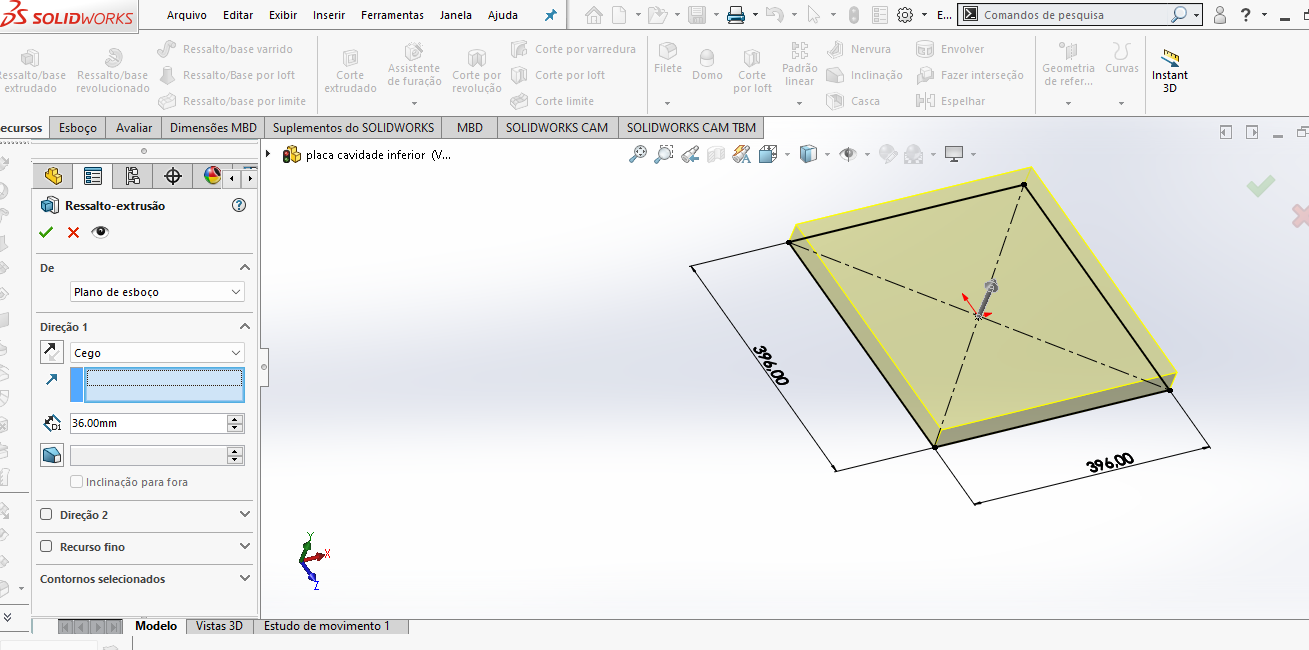 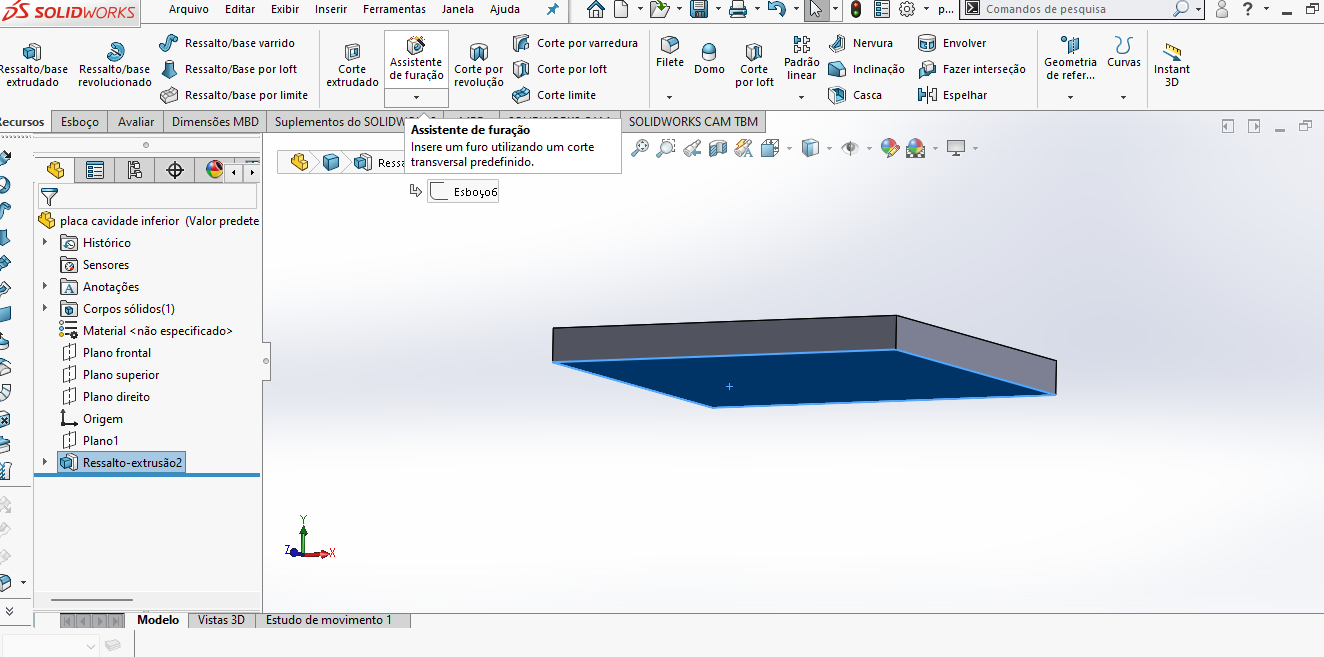 Assistente de Perfuração 
Na face inferior
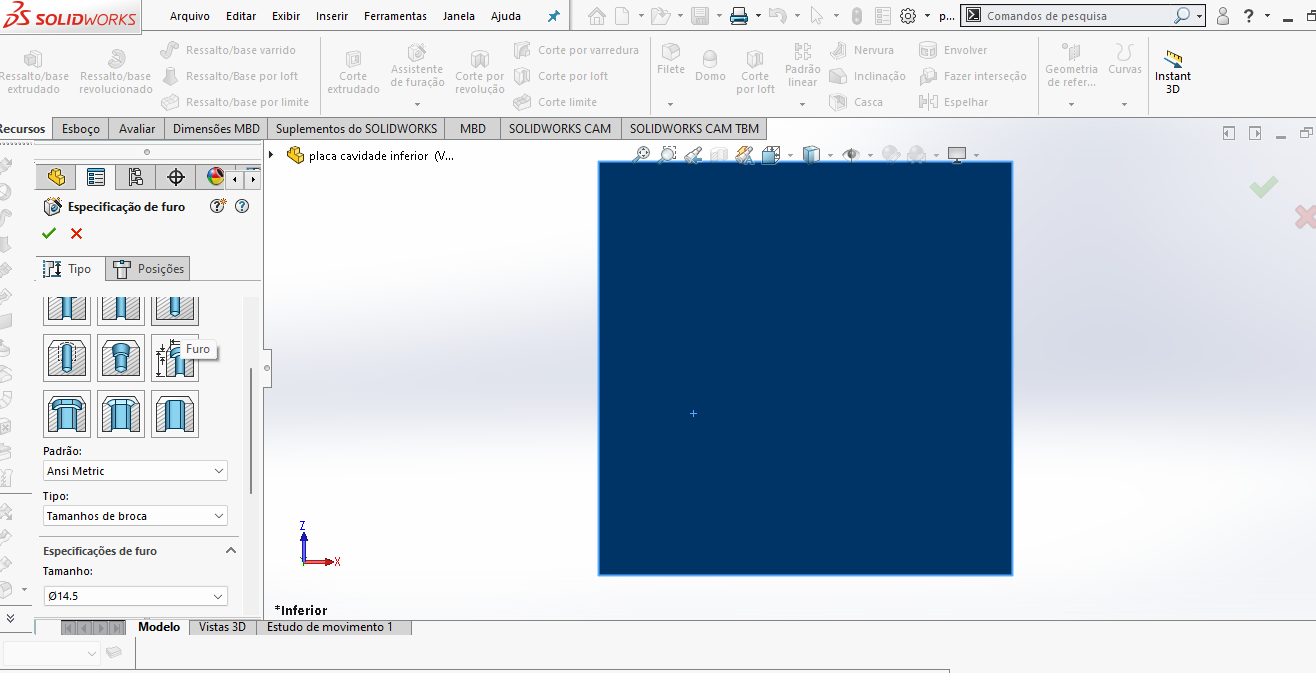 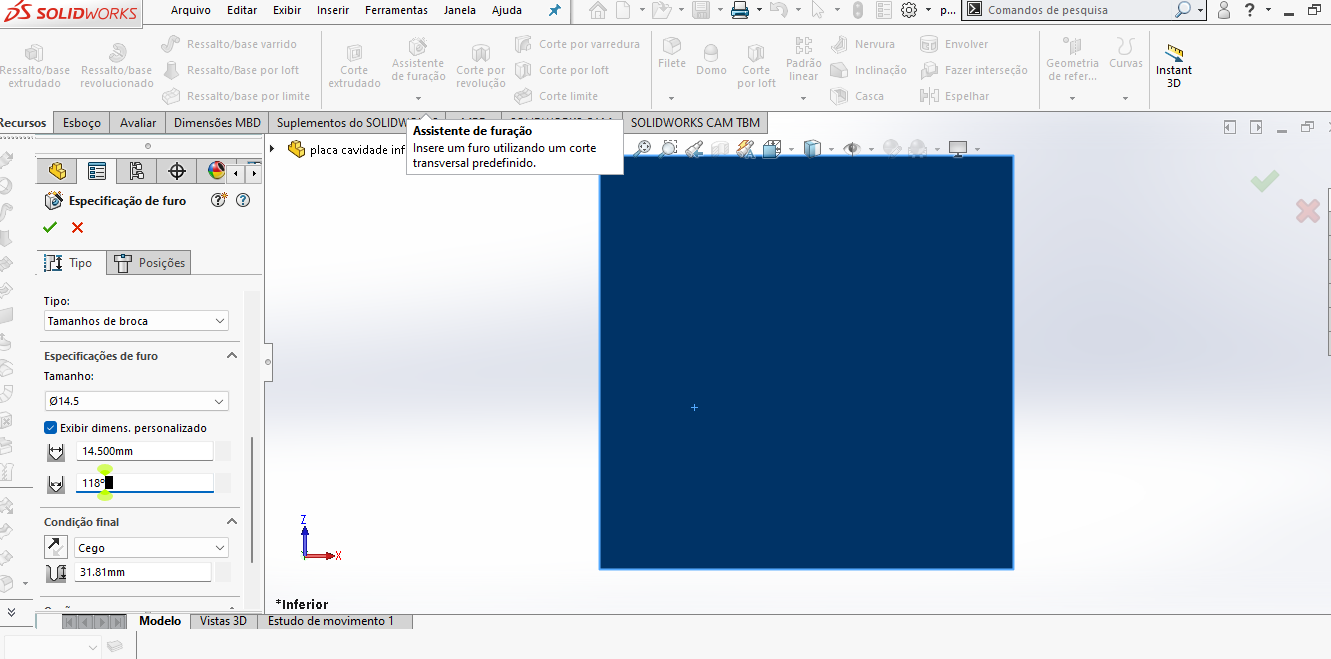 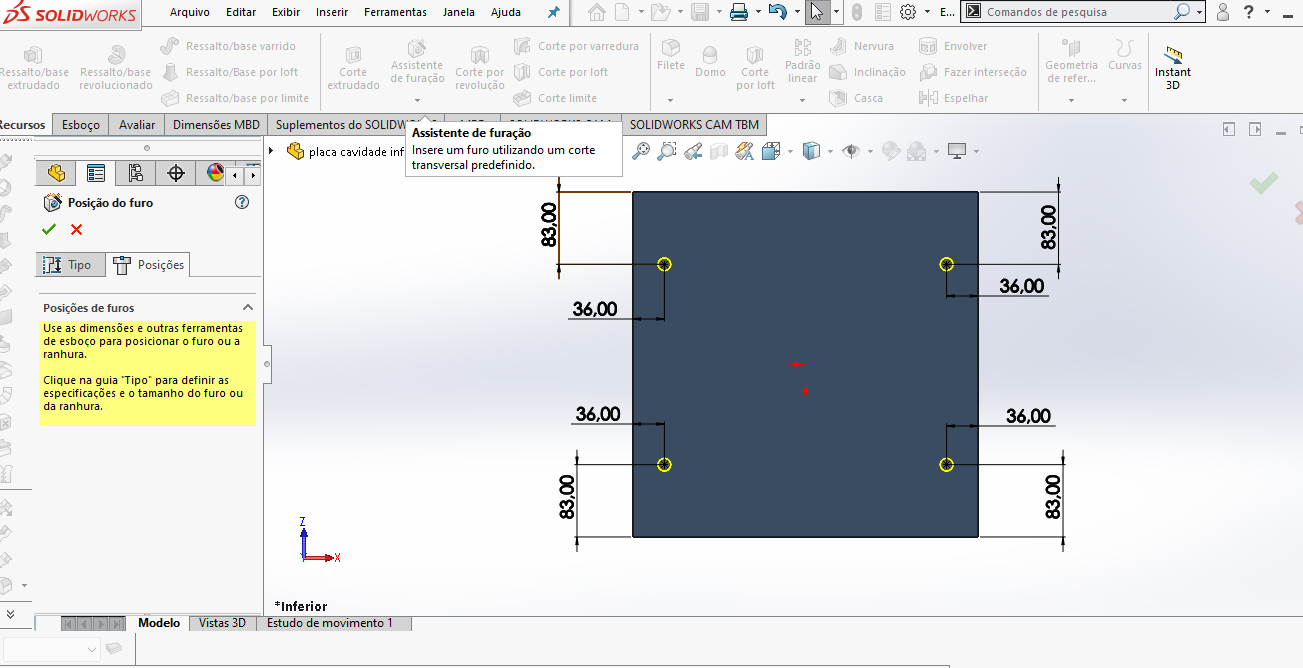 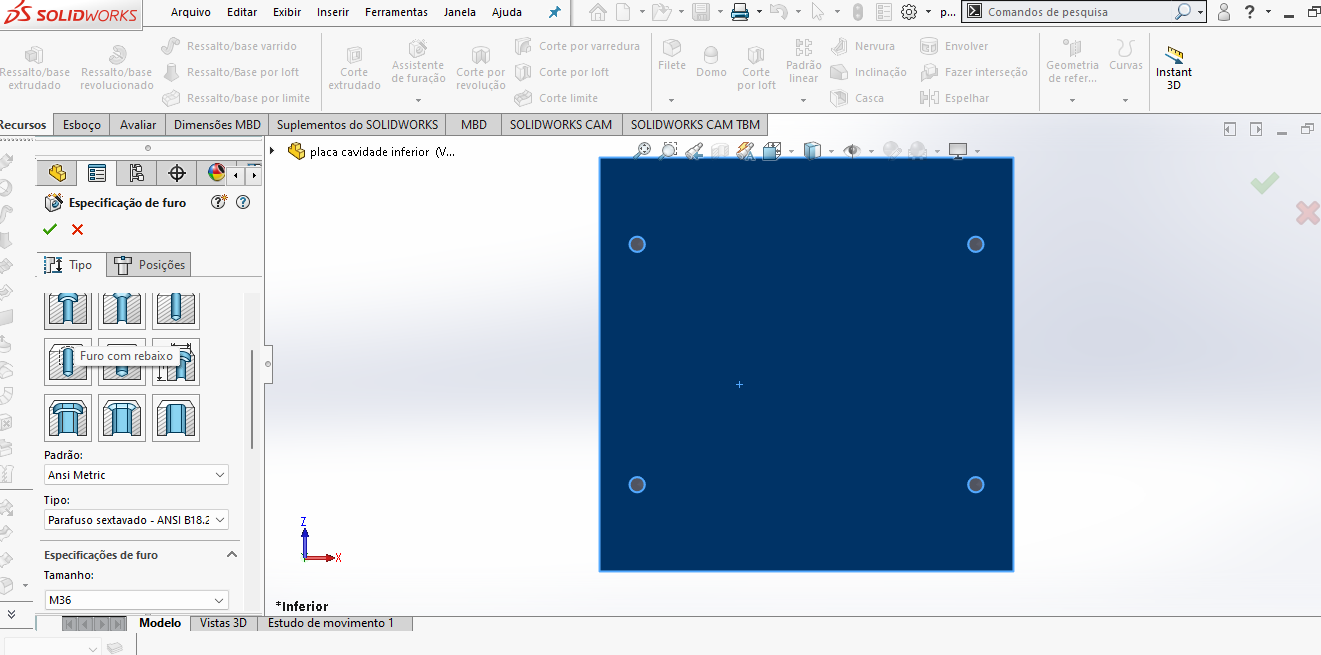 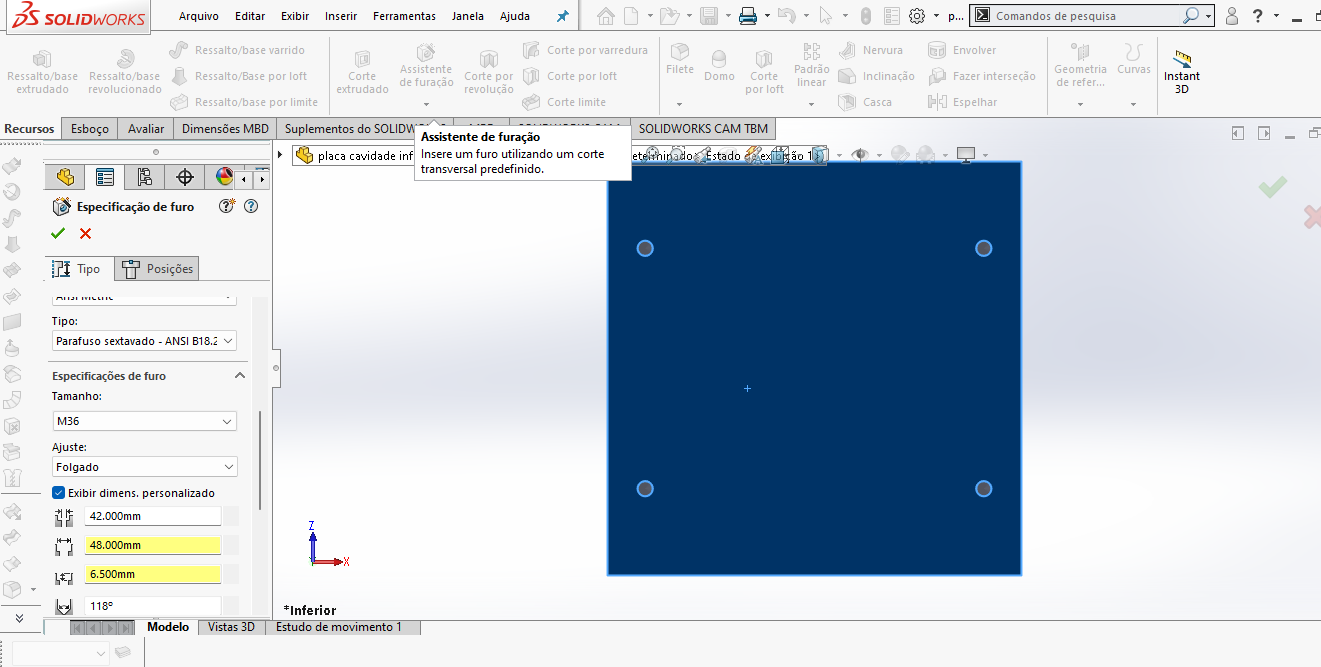 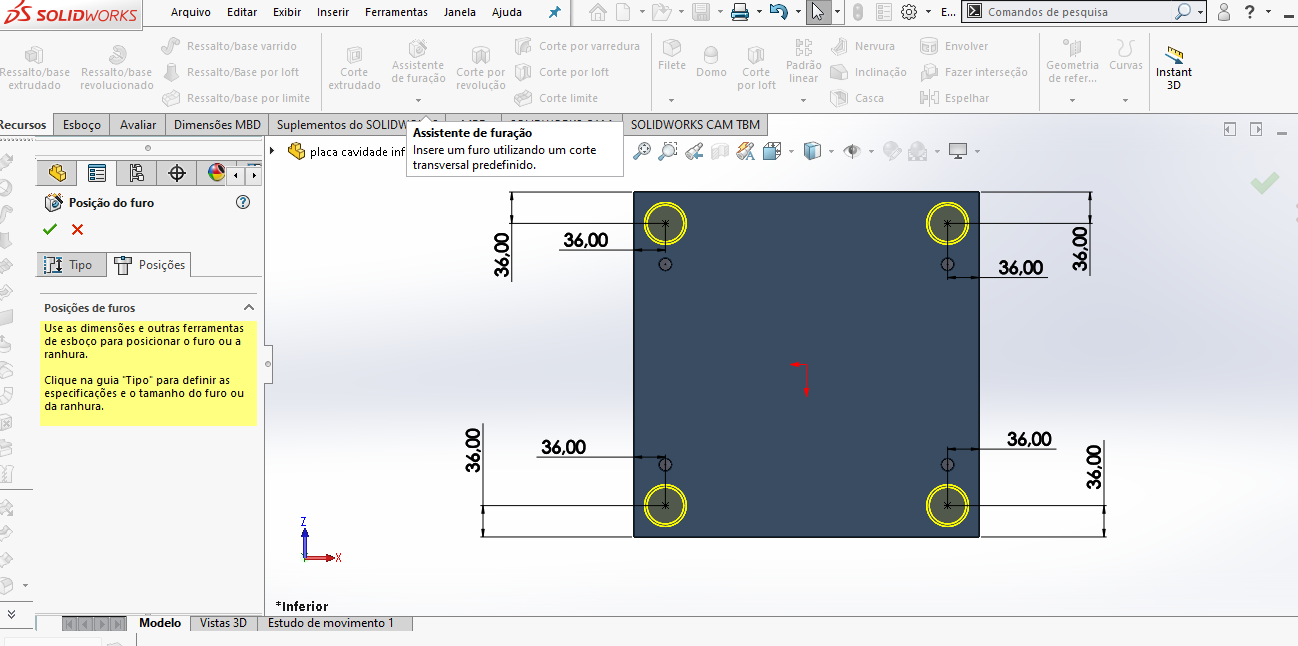 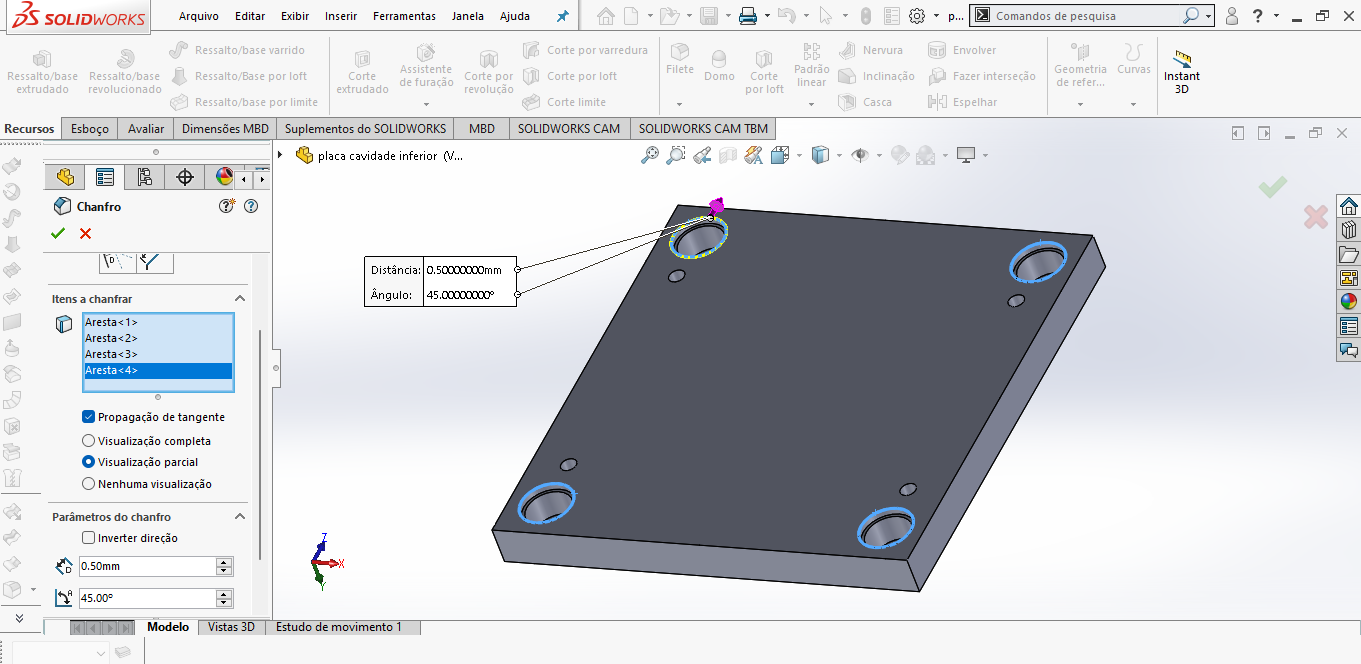 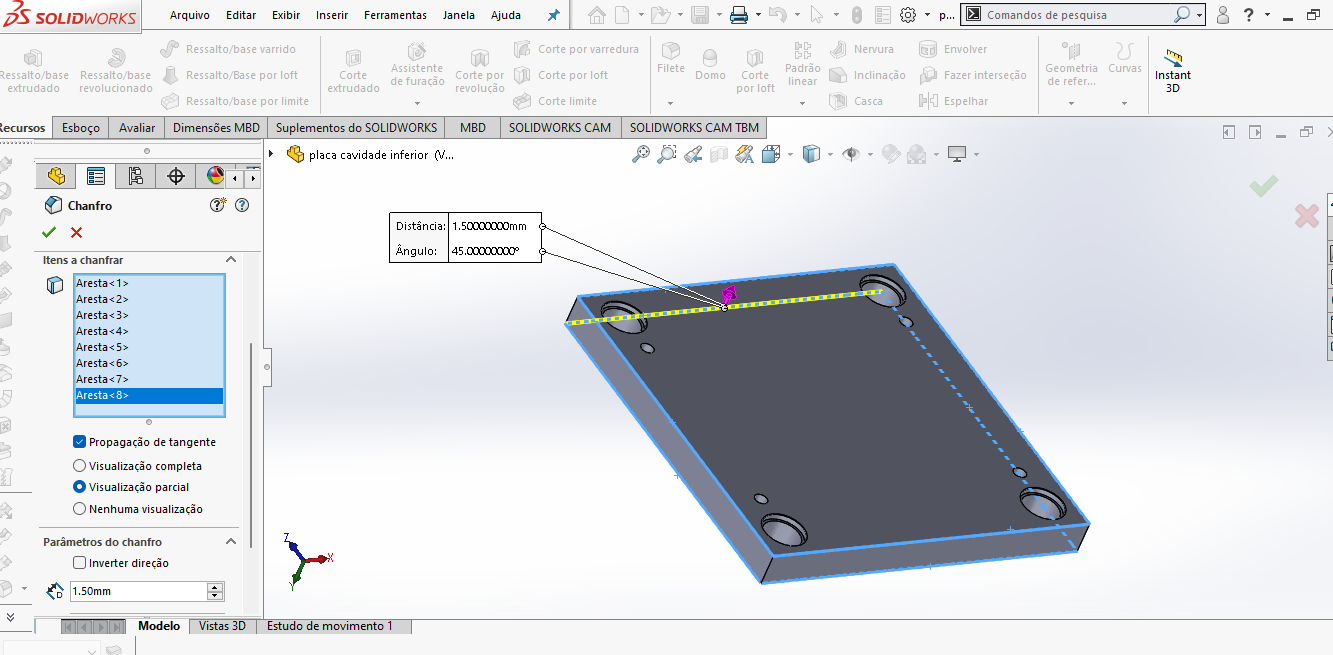 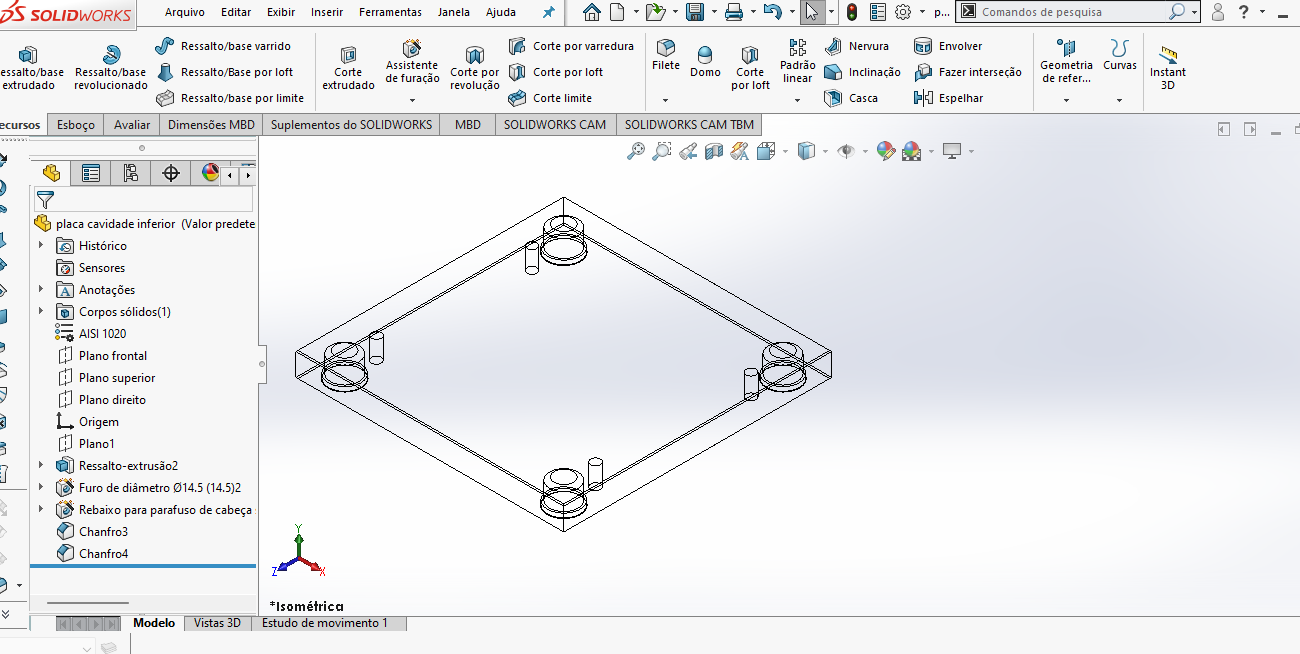 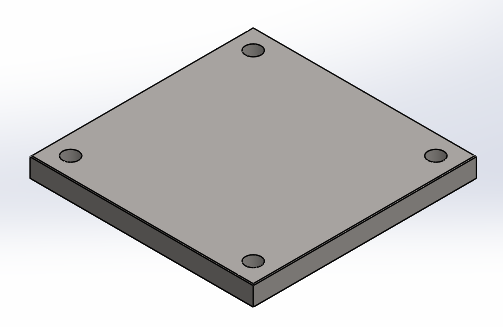 Placa Cavidade Inferior
PCI
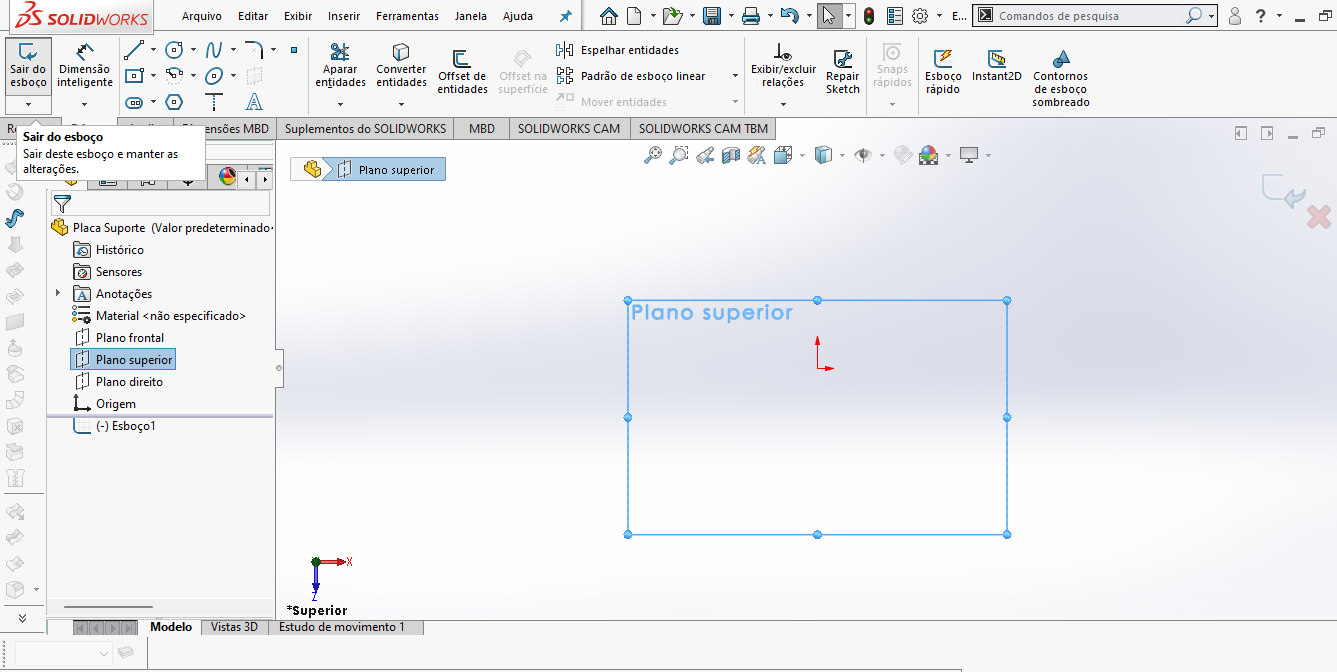 Placa Suporte PS
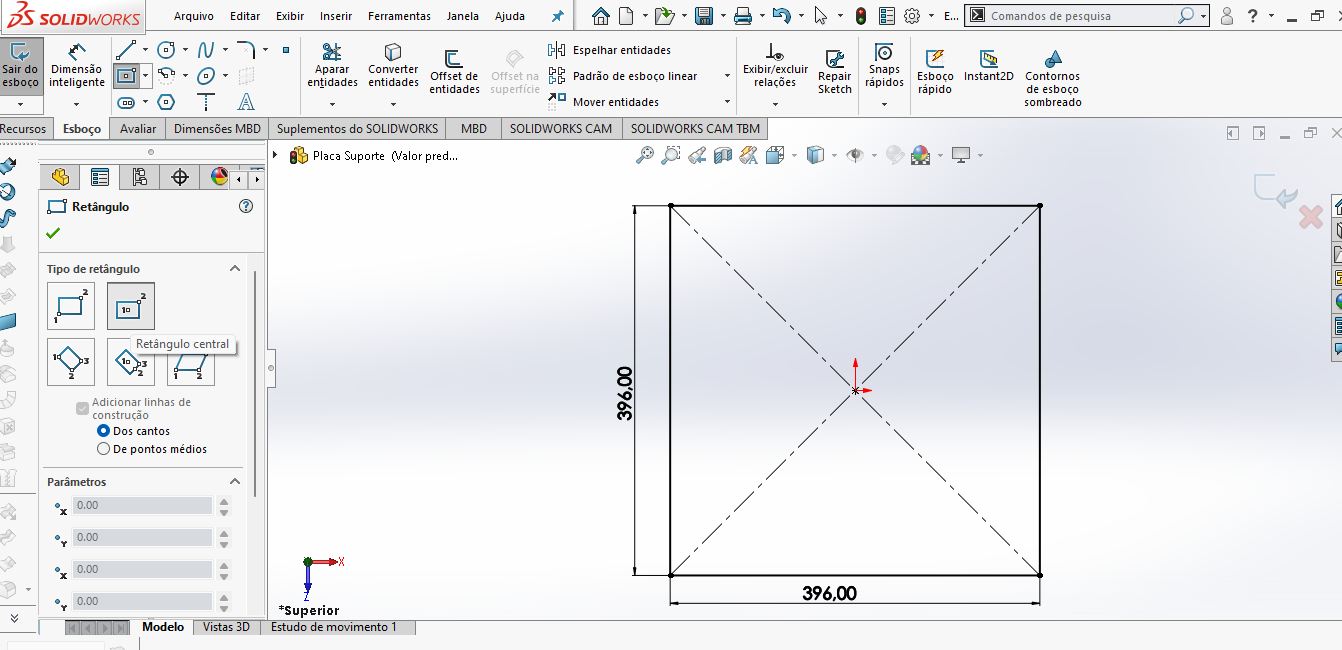 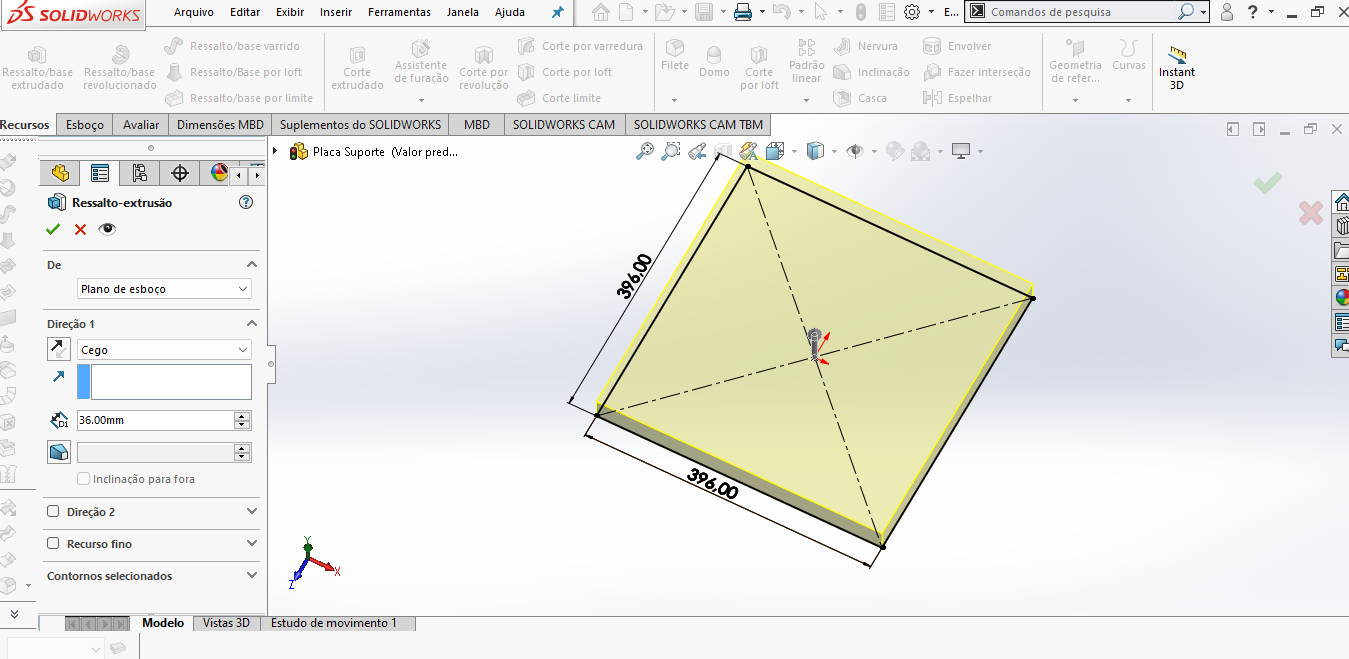 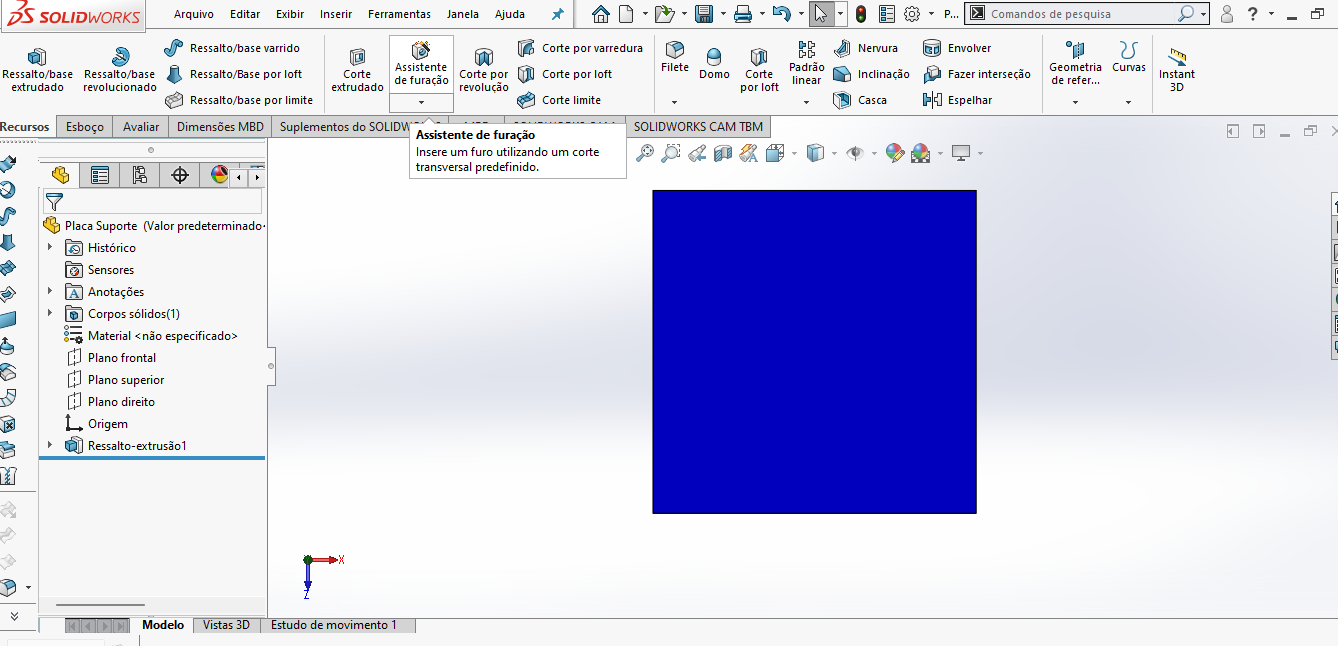 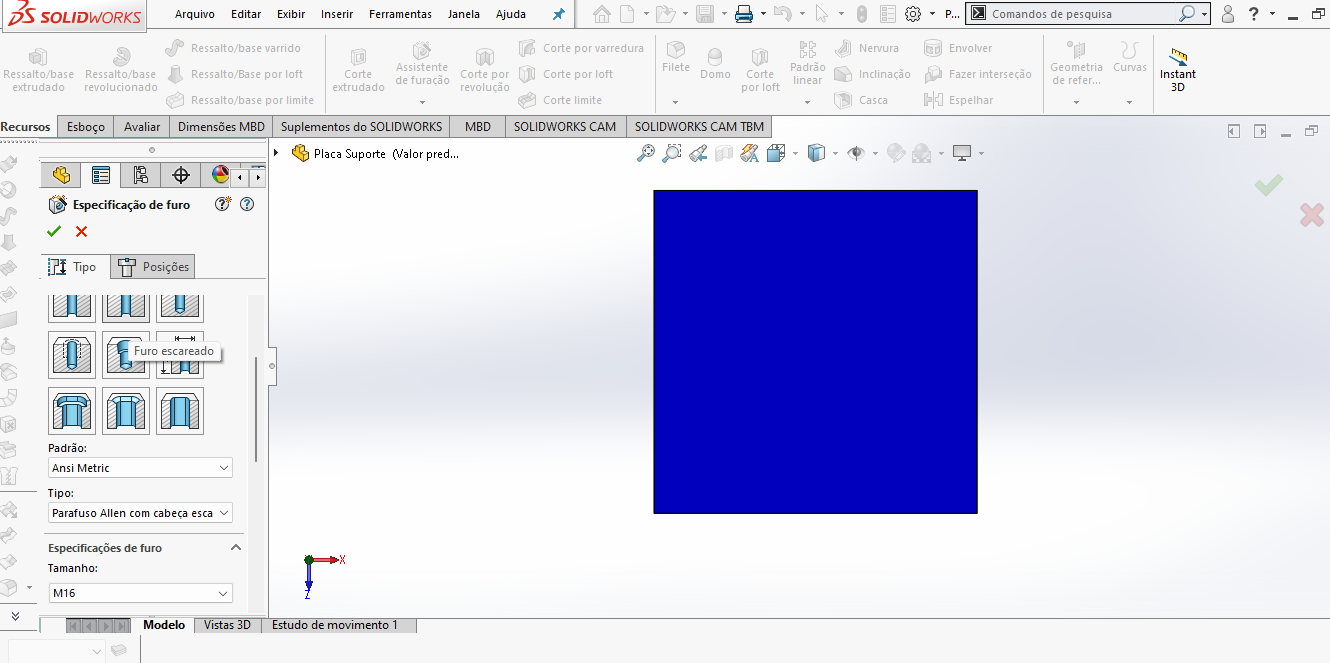 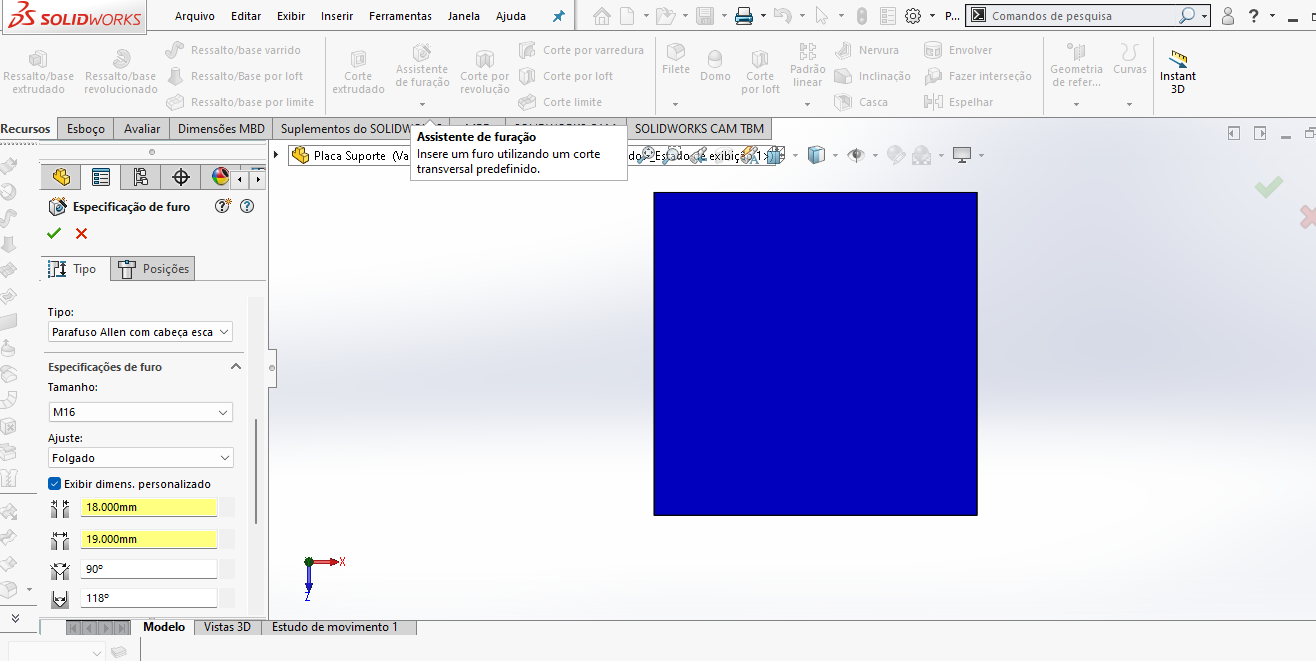 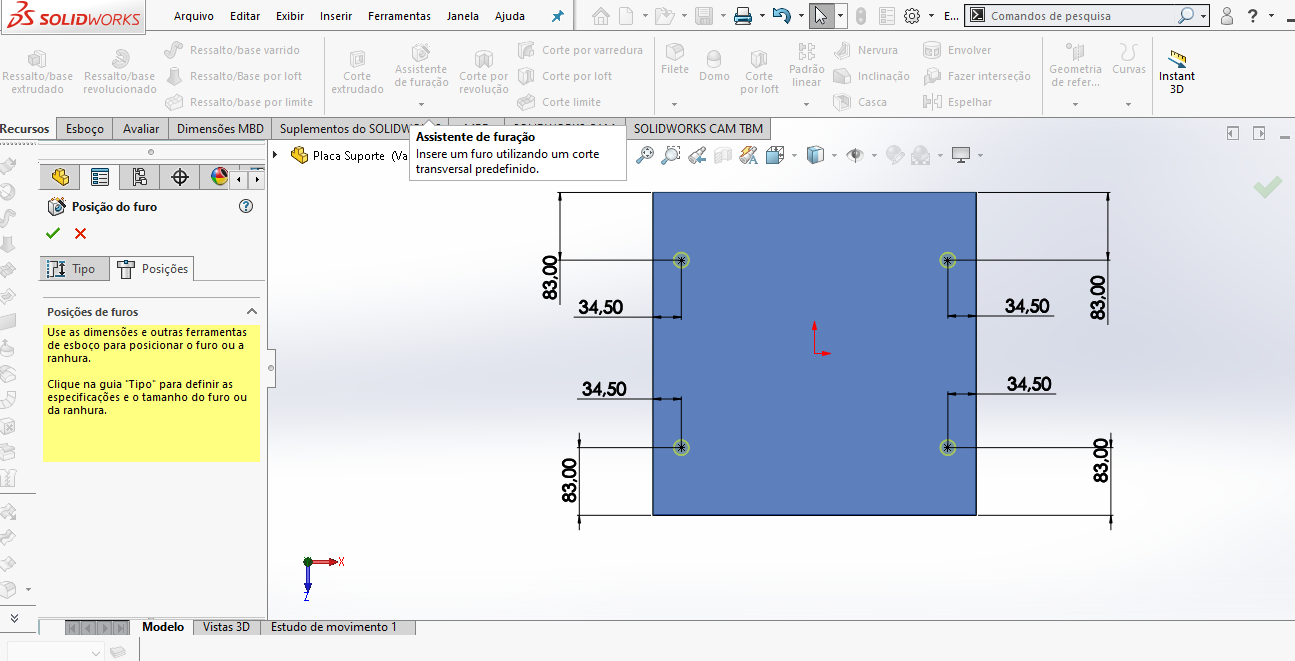 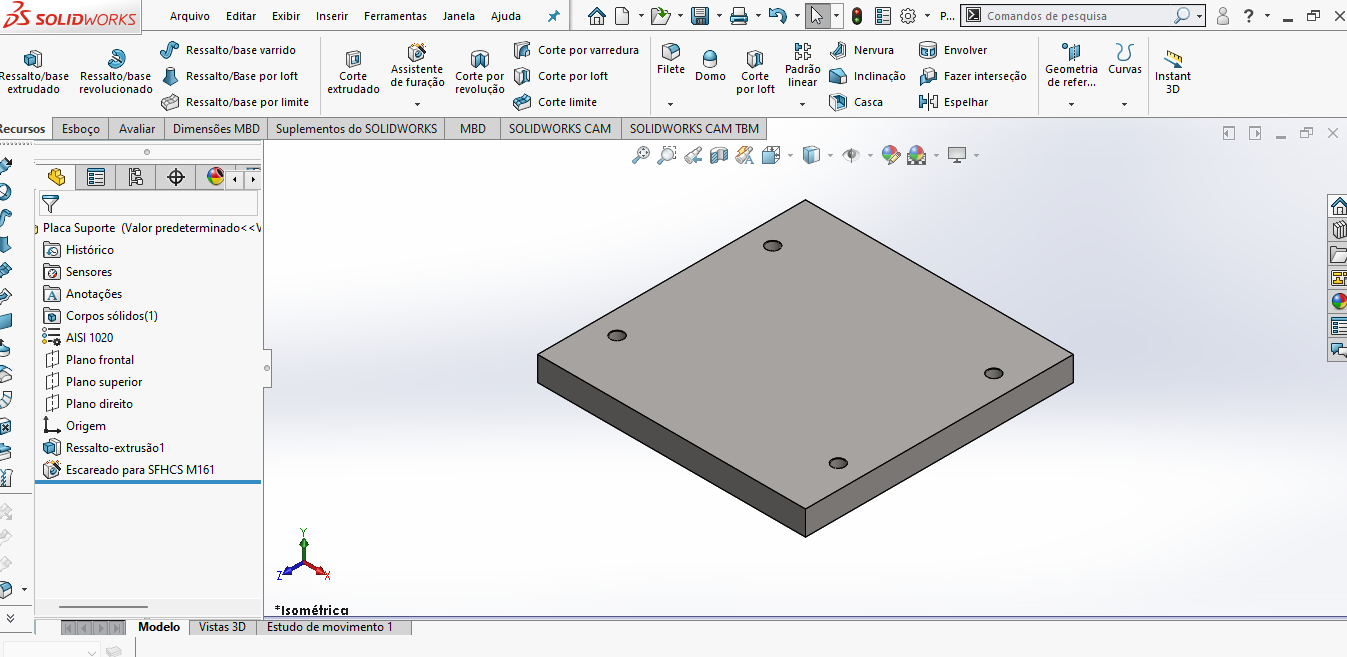 Placa Suporte PS
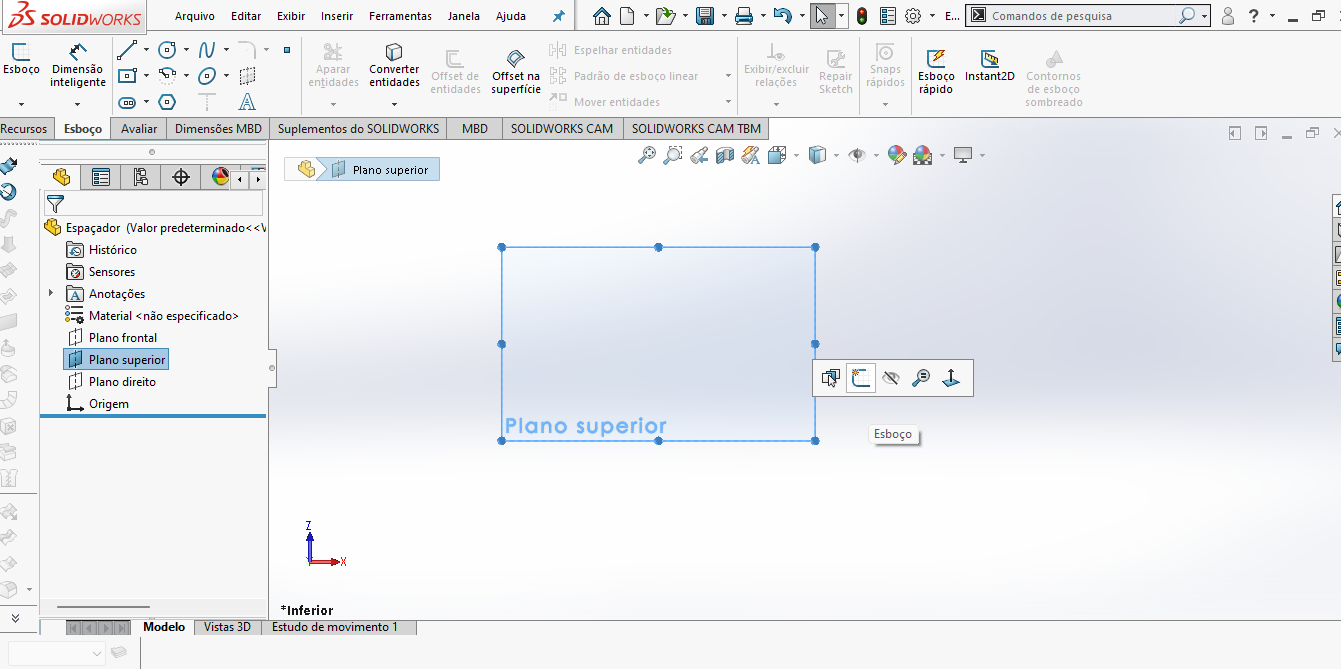 Espaçador
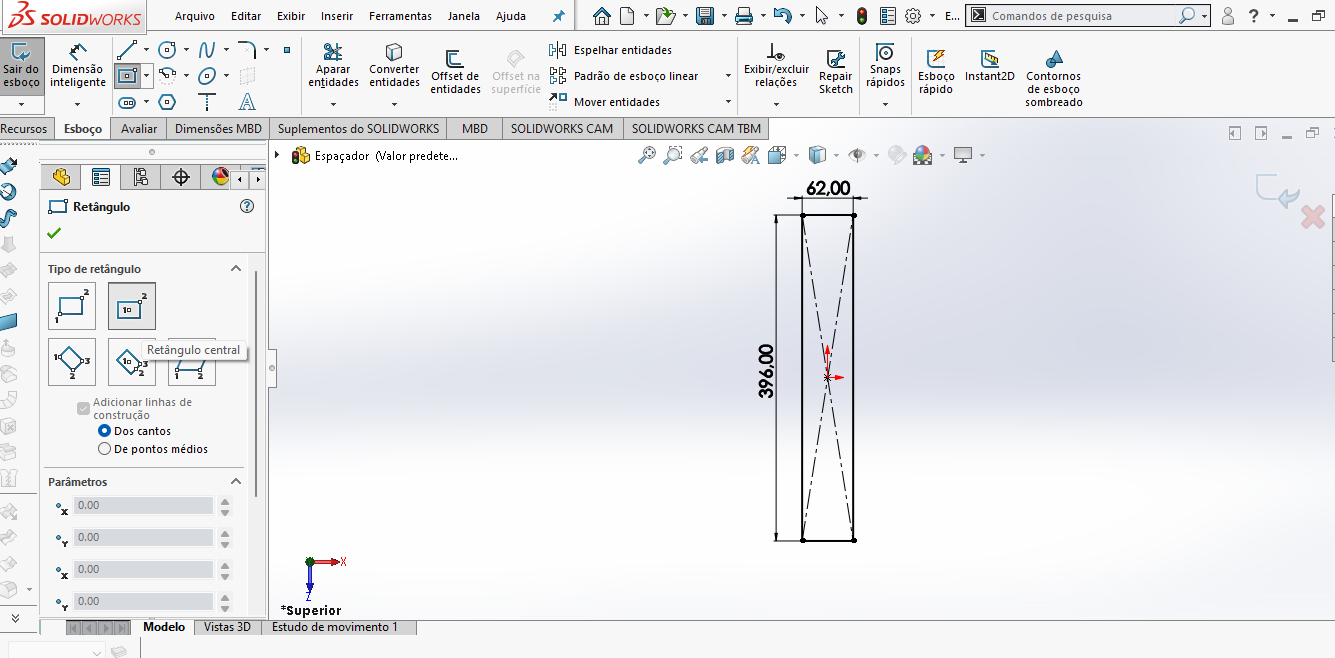 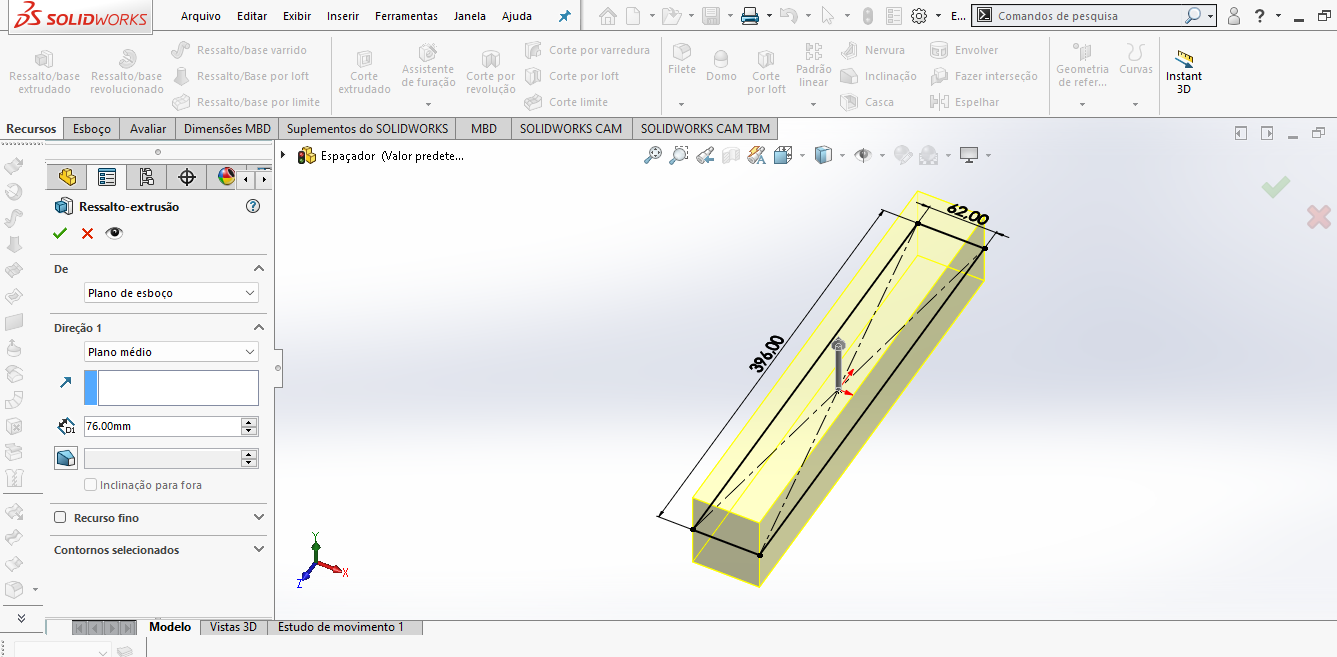 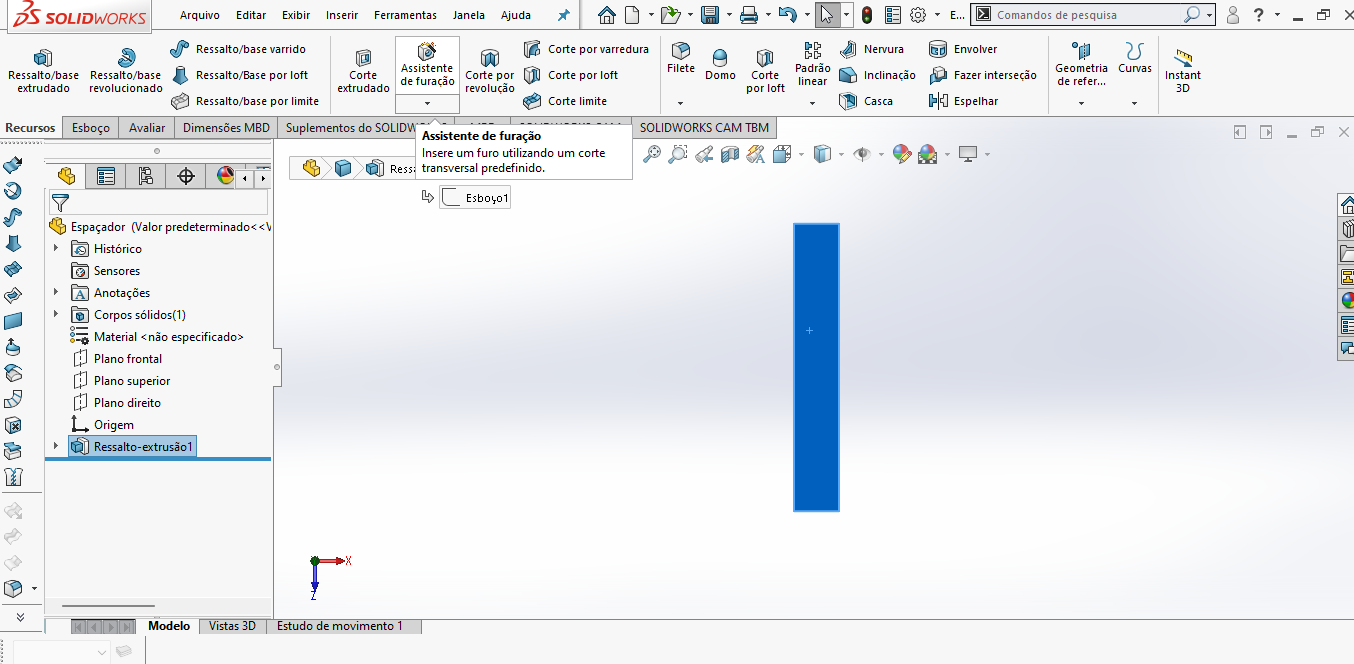 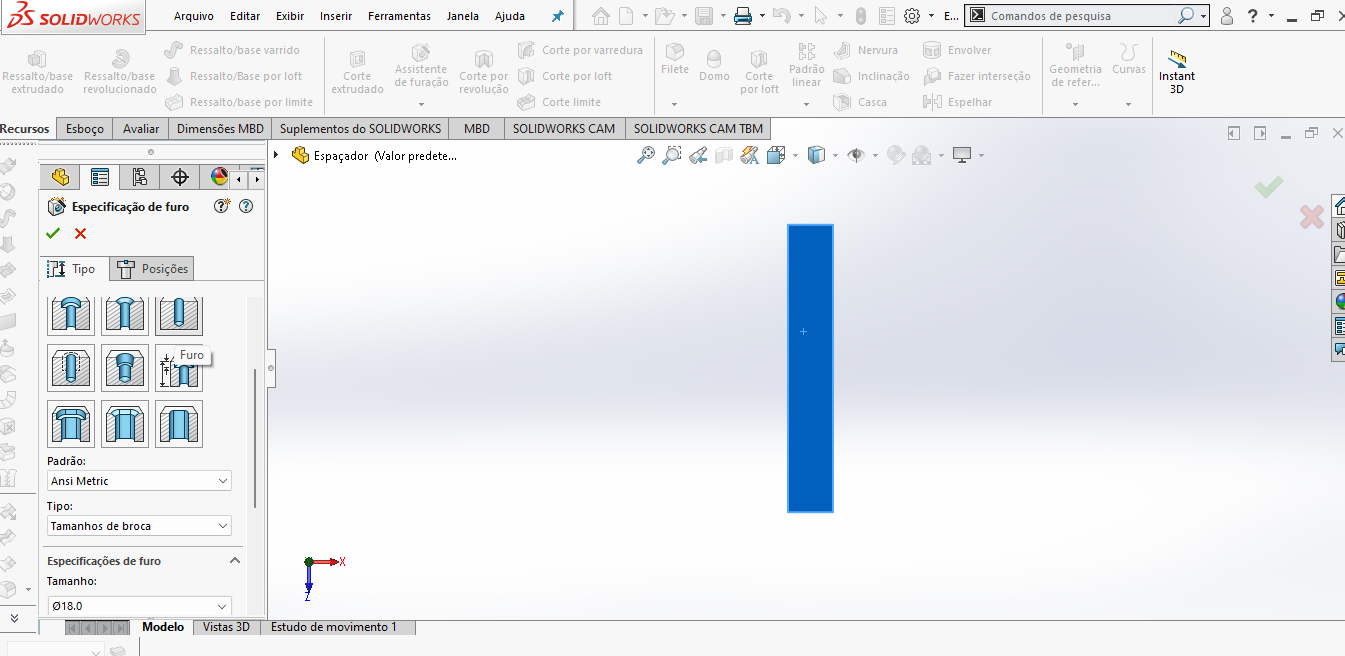 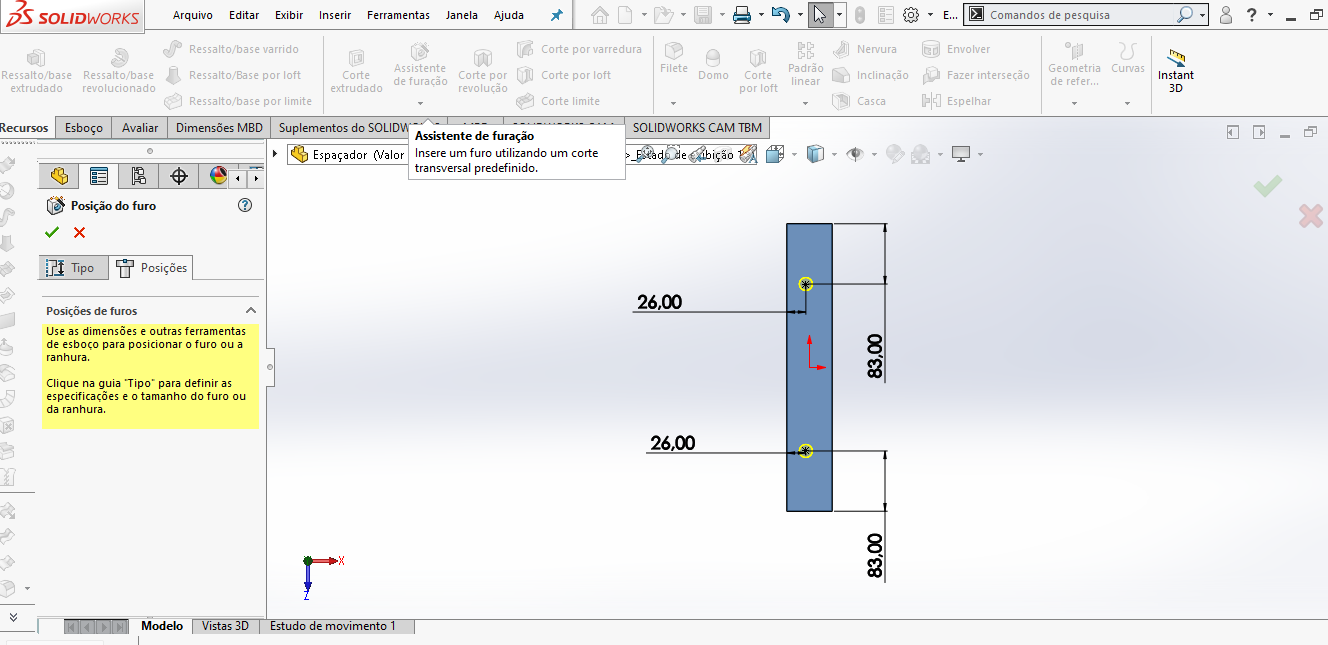 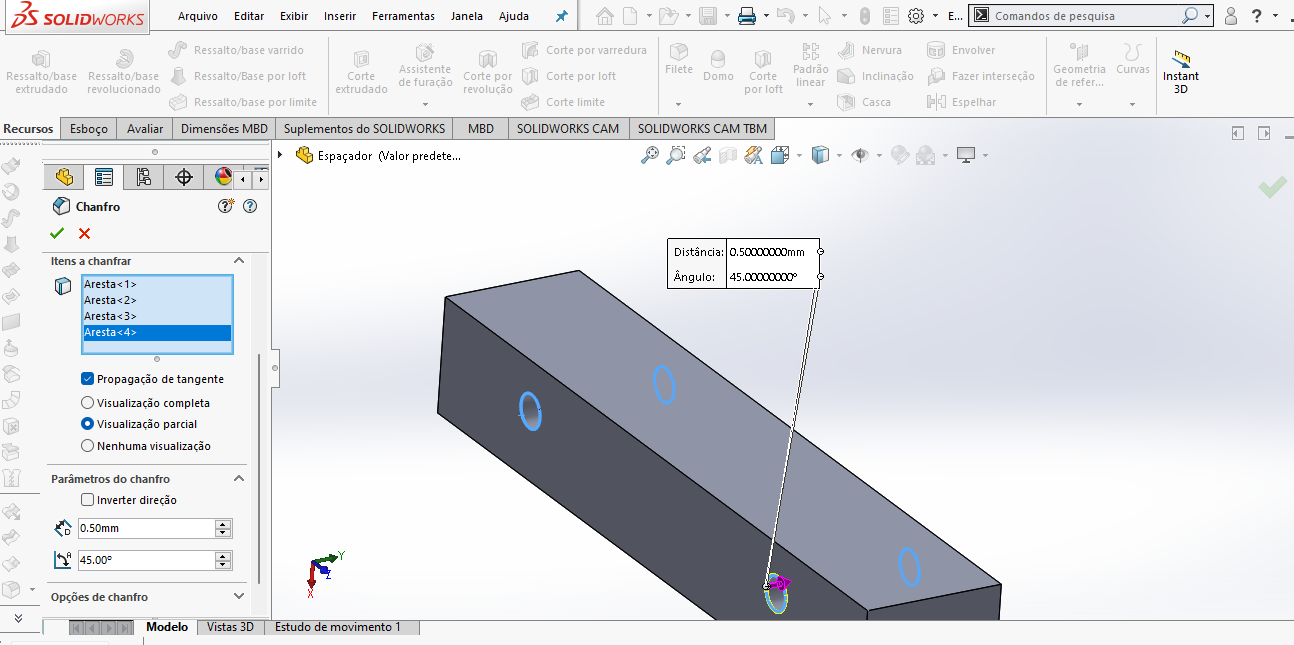 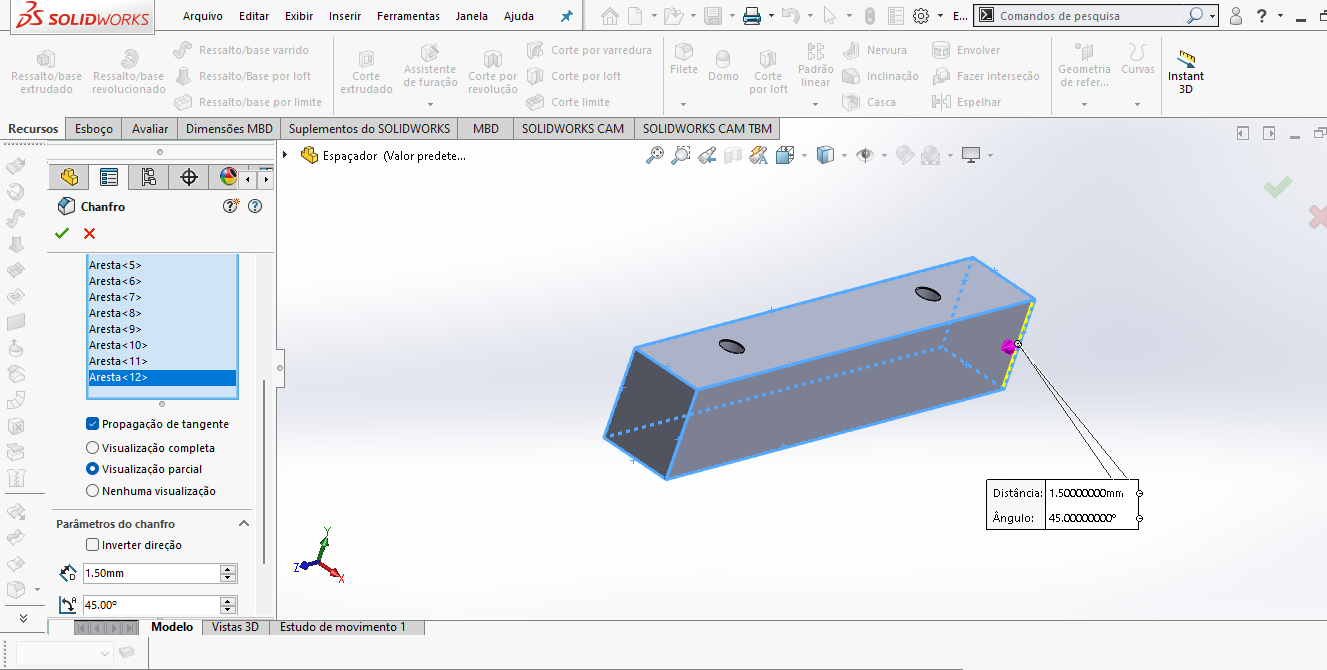 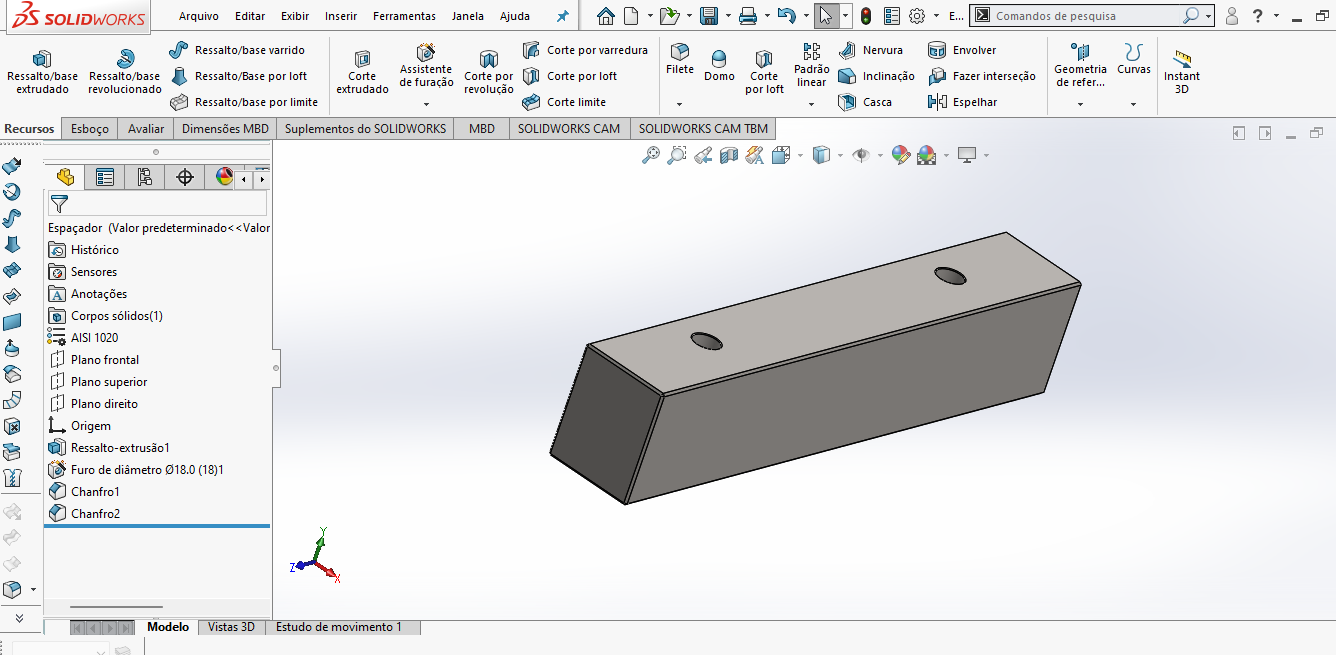 Espaçador
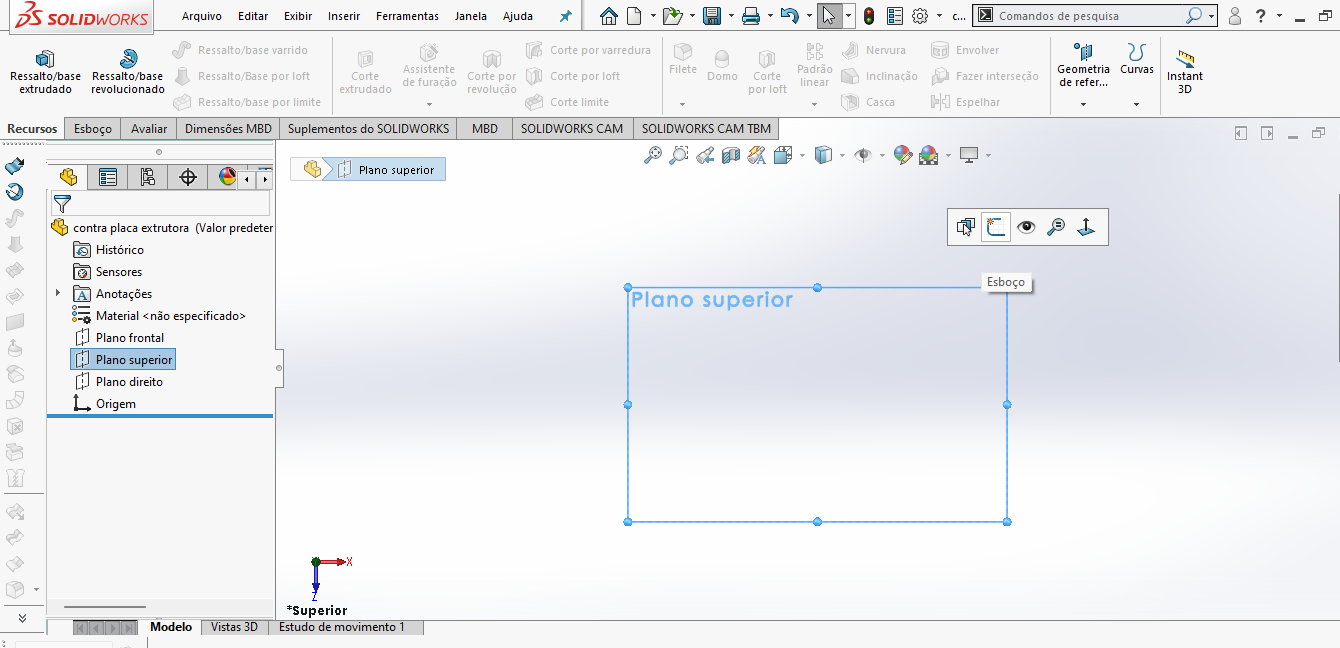 Contra Placa Extratora
CPE
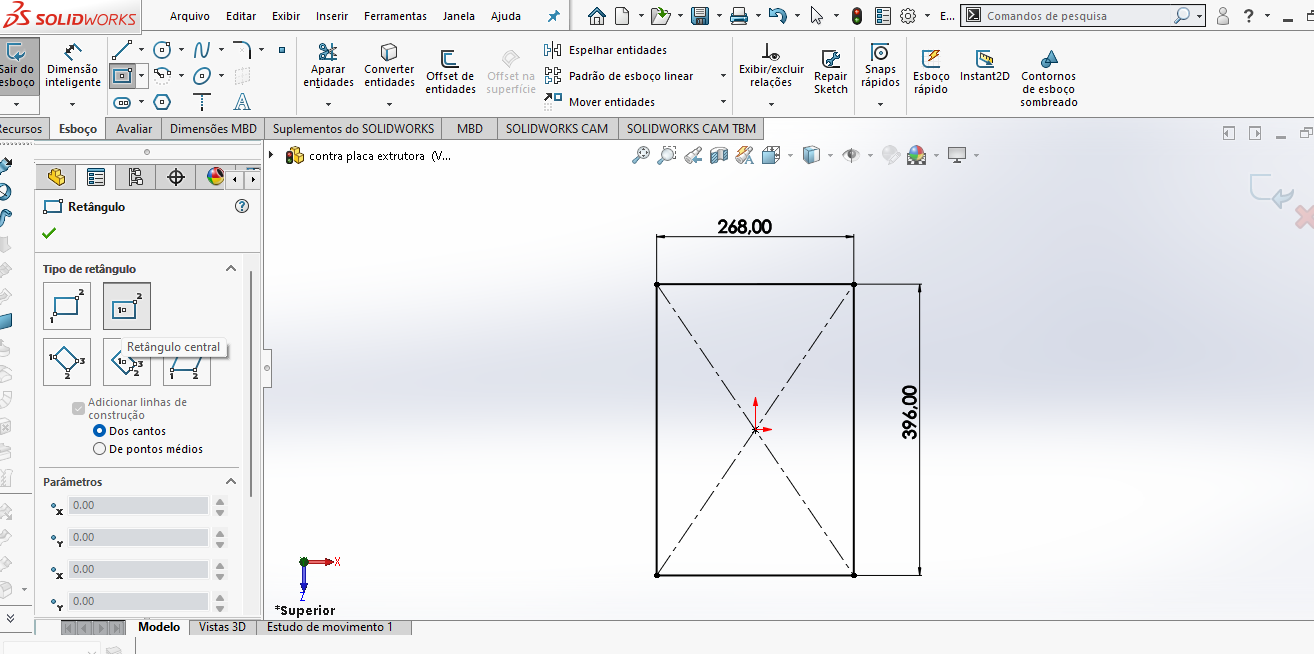 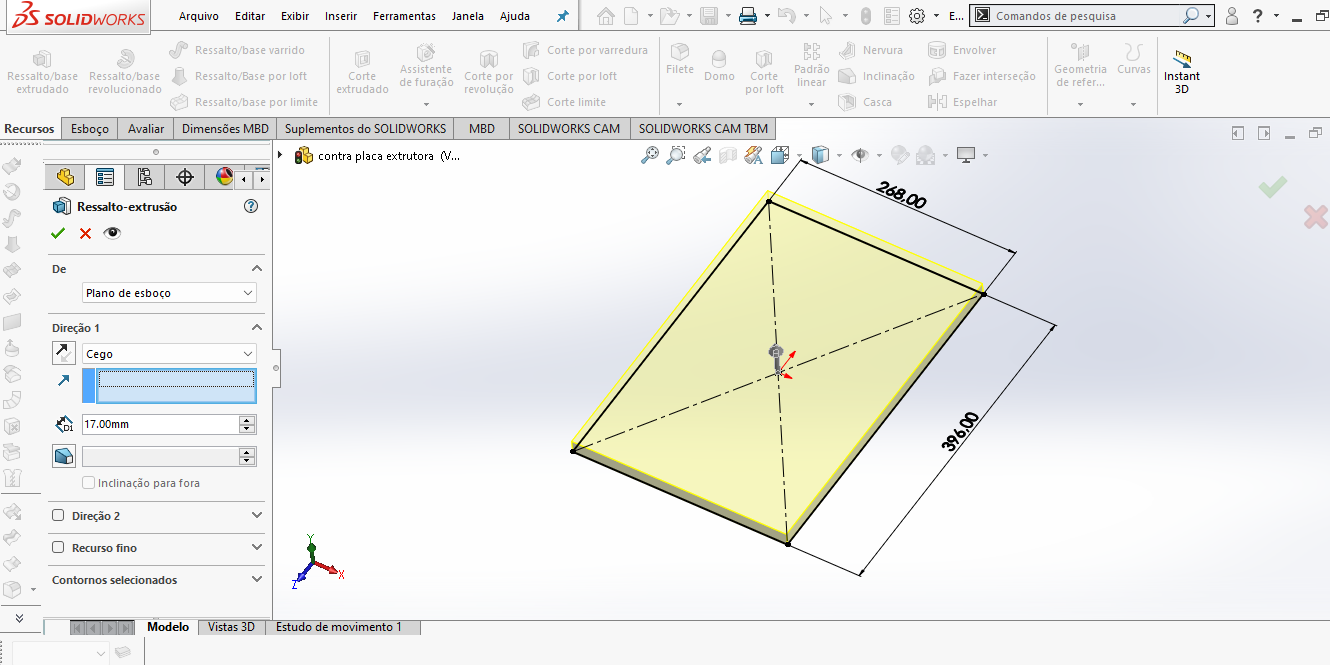 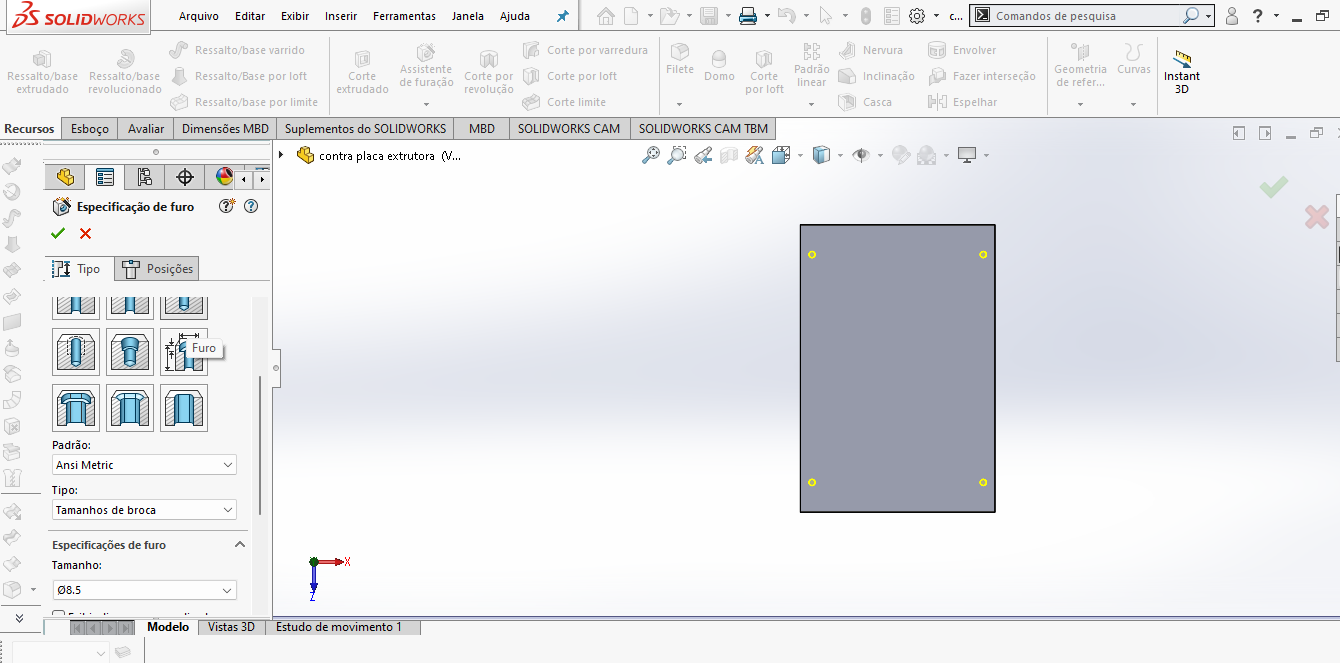 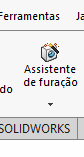 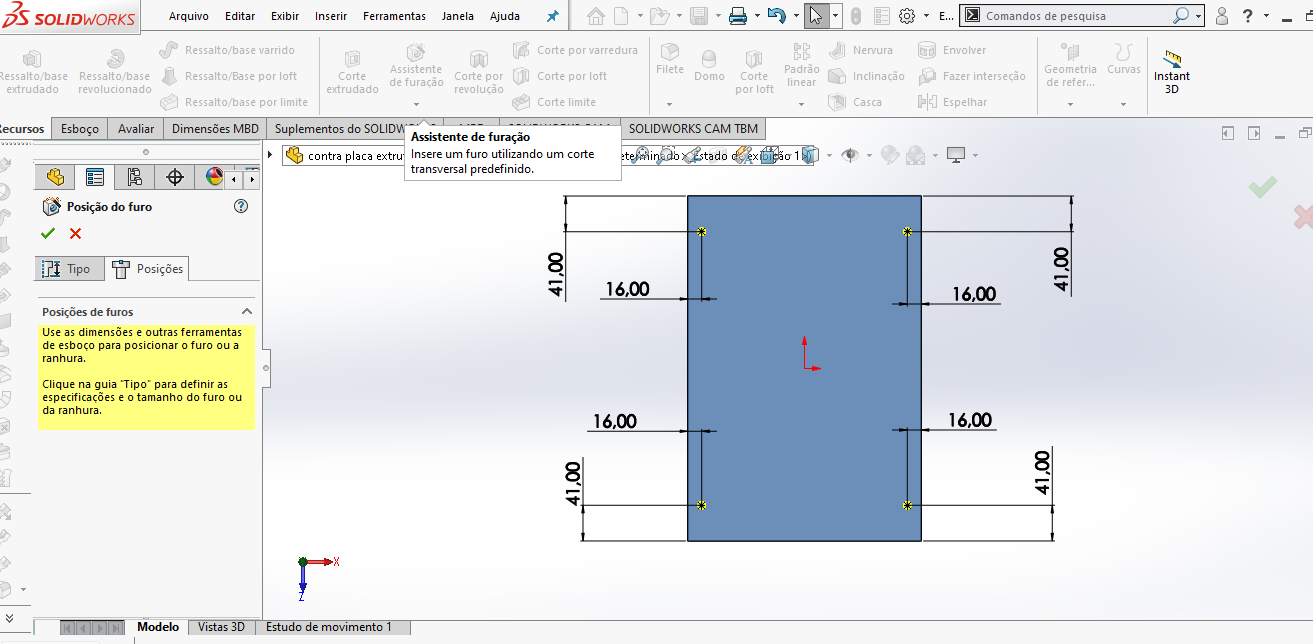 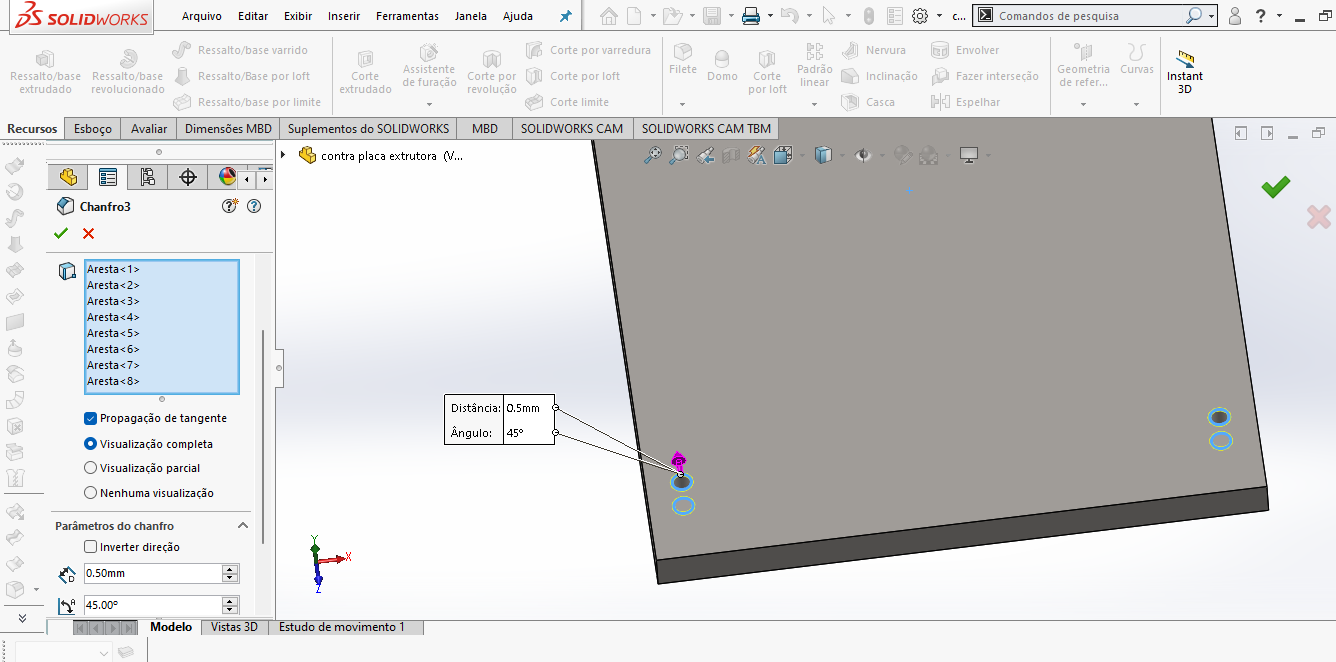 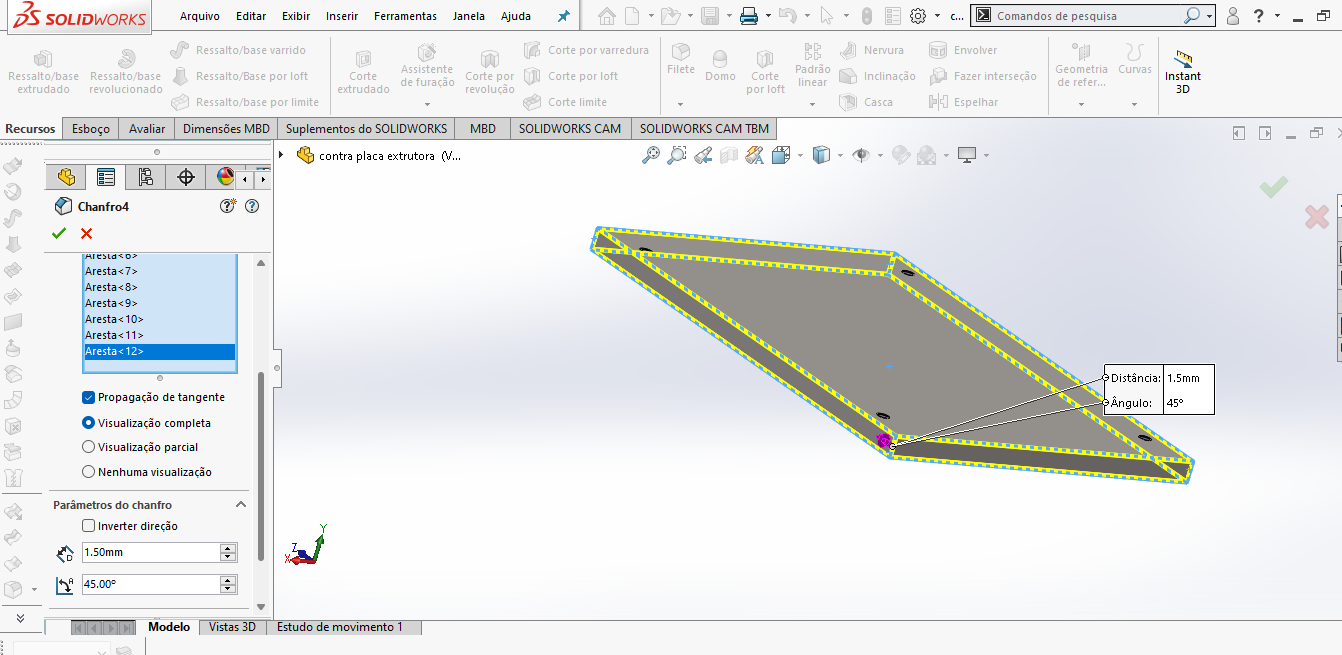 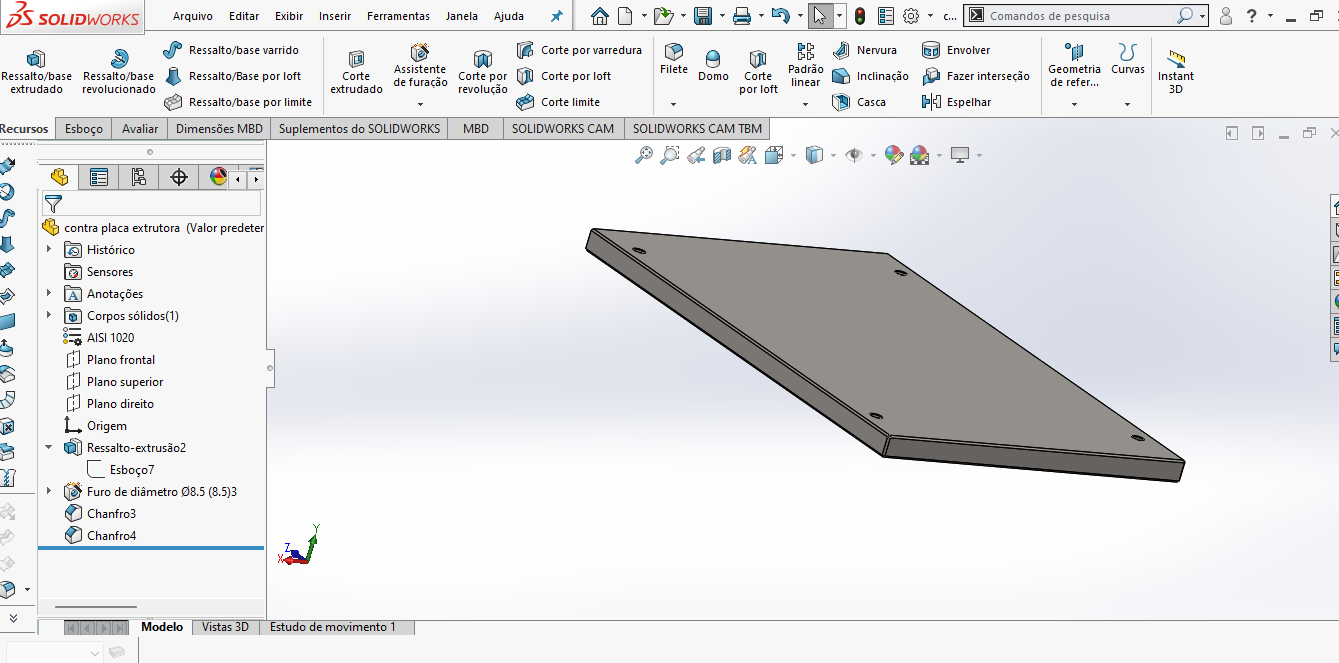 Contra Placa Extratora
CPE
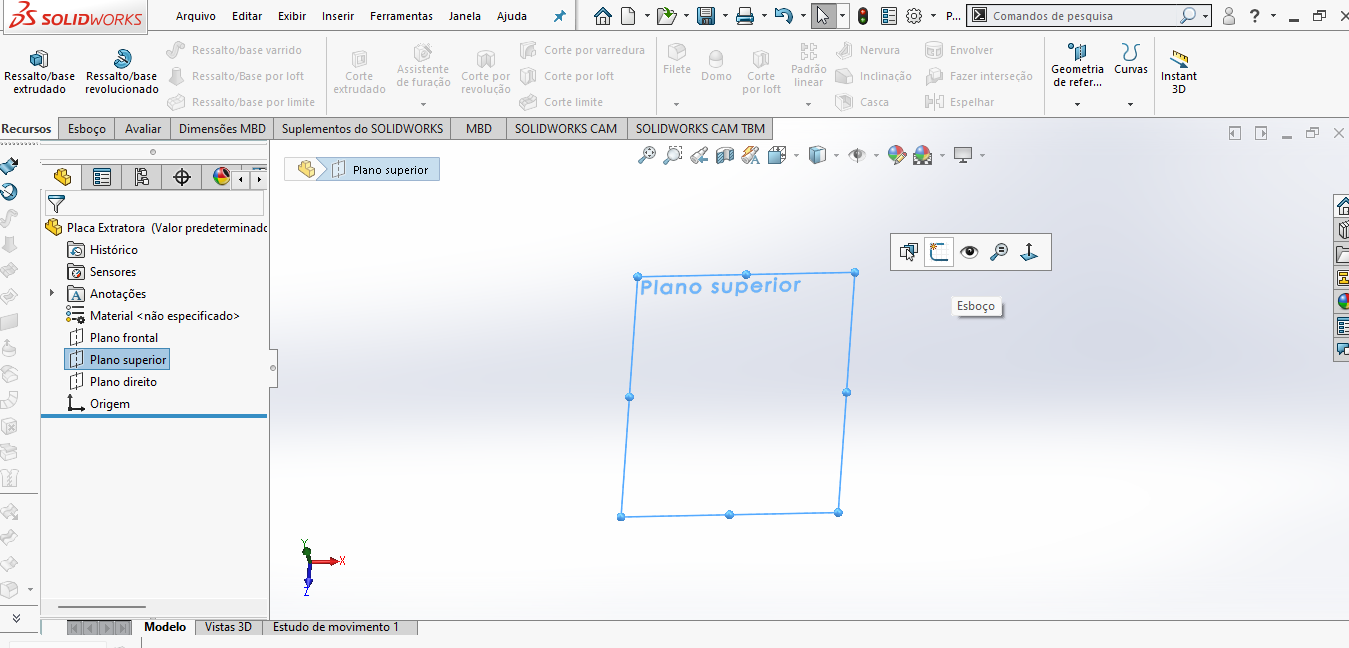 Placa Extratora
PE
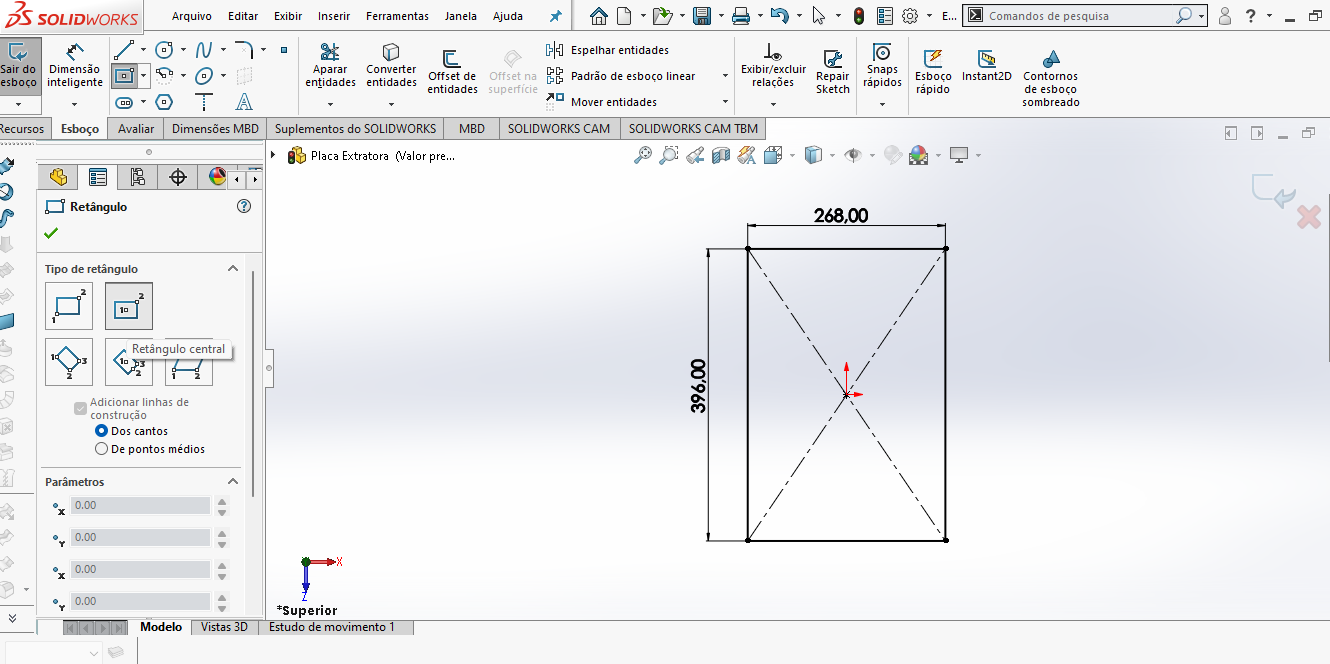 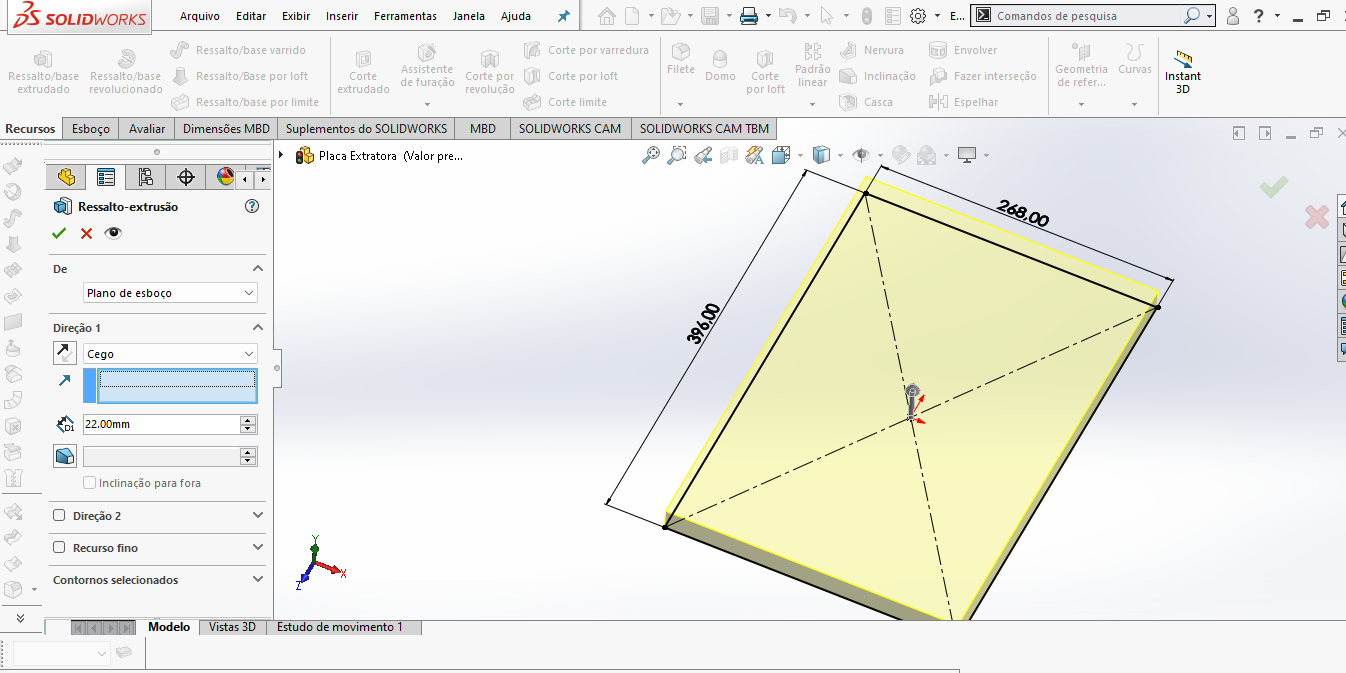 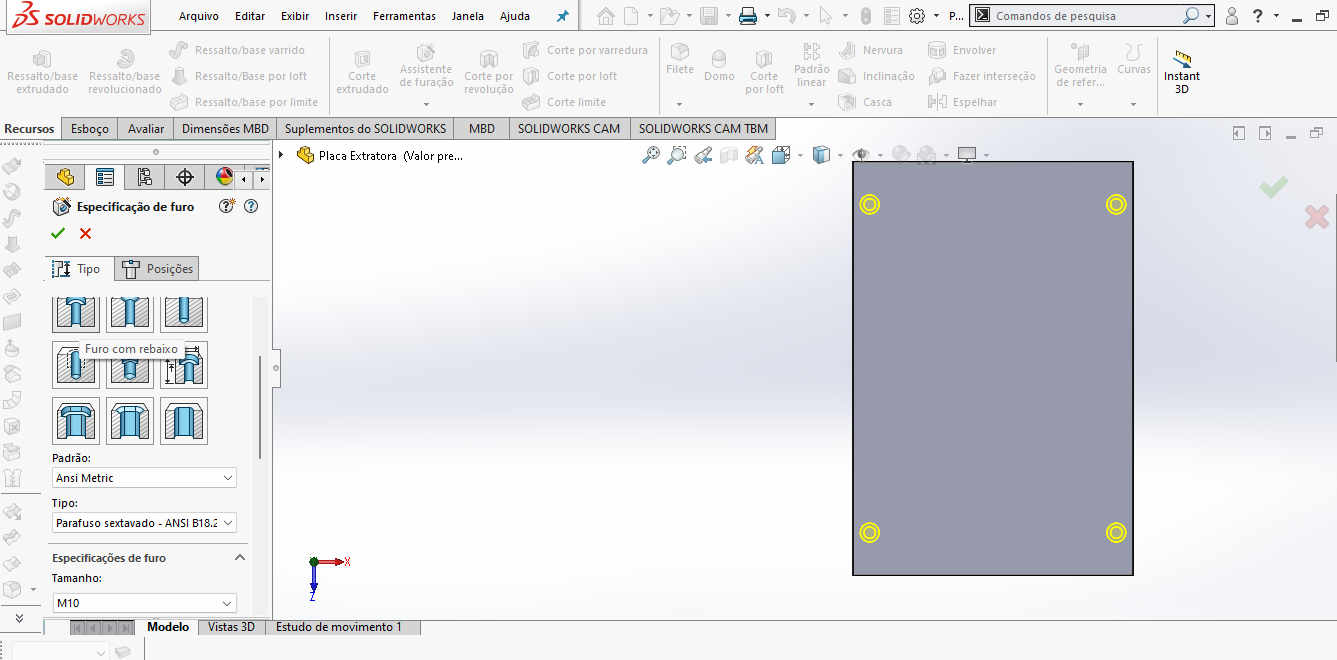 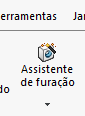 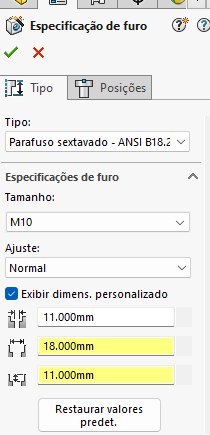 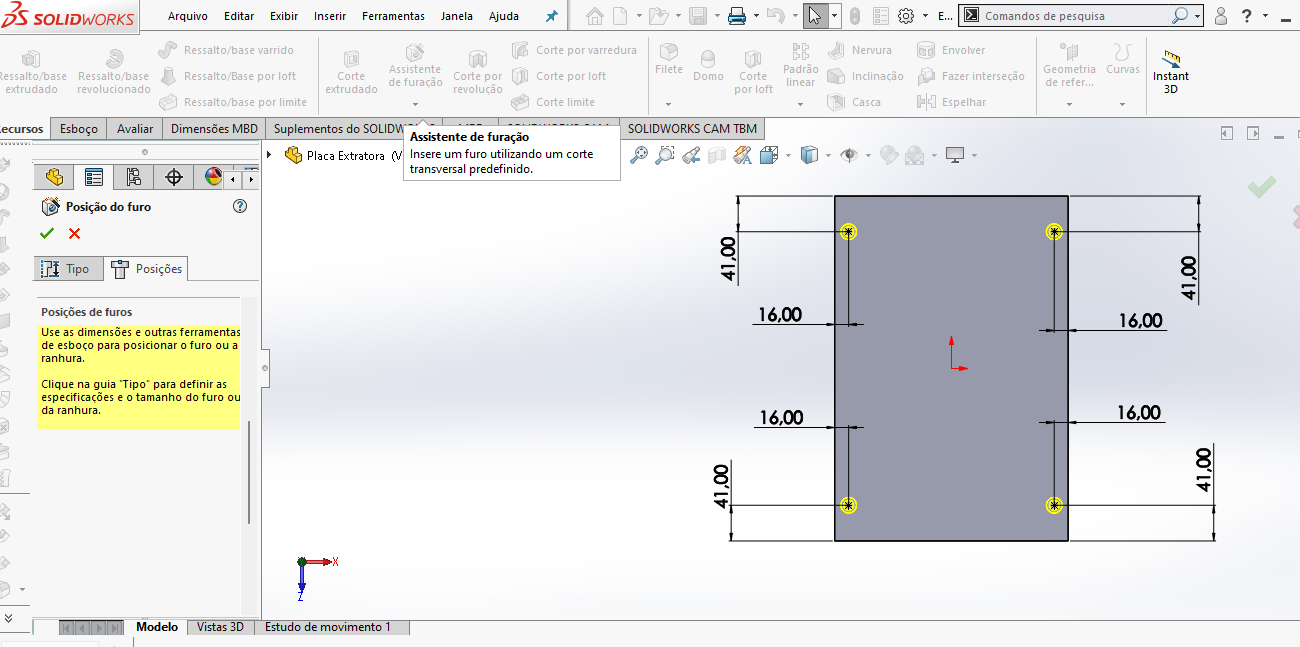 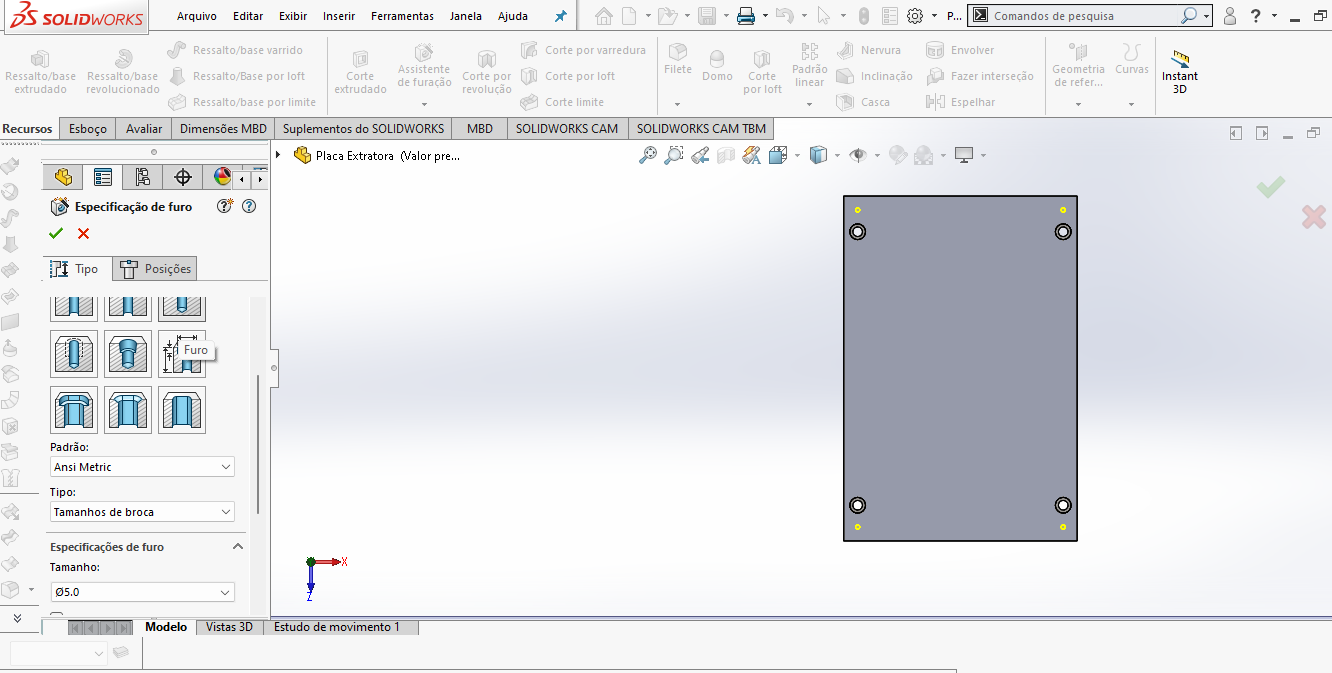 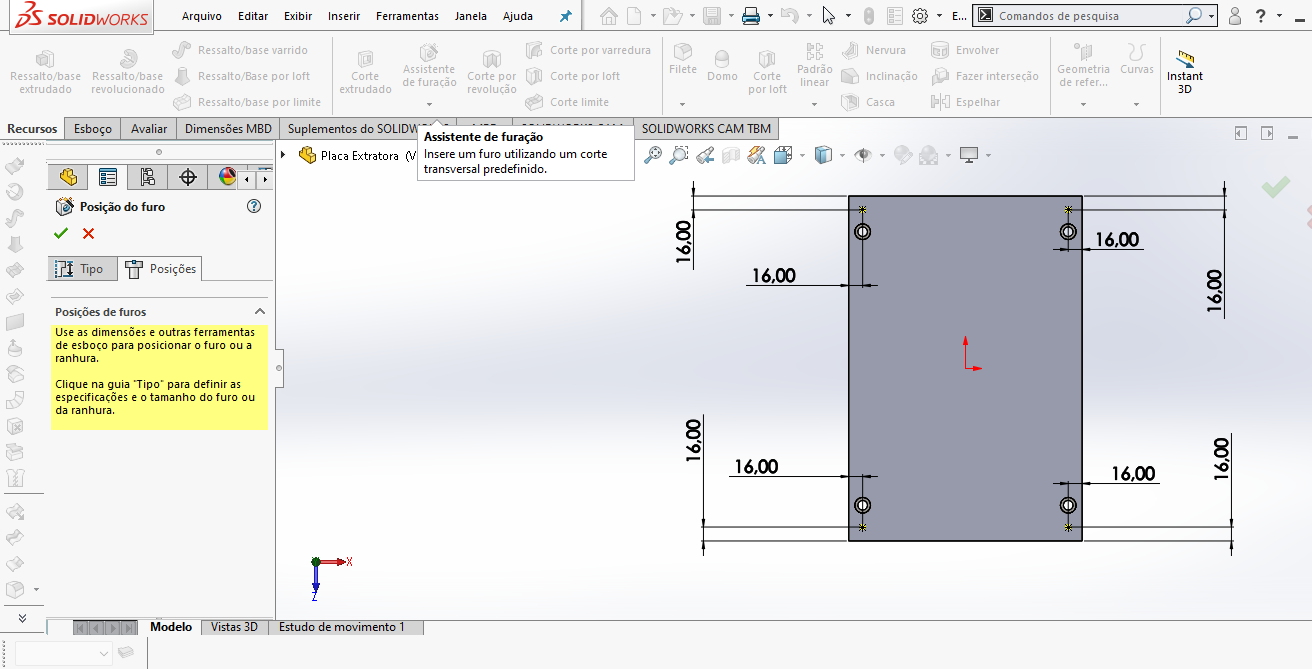 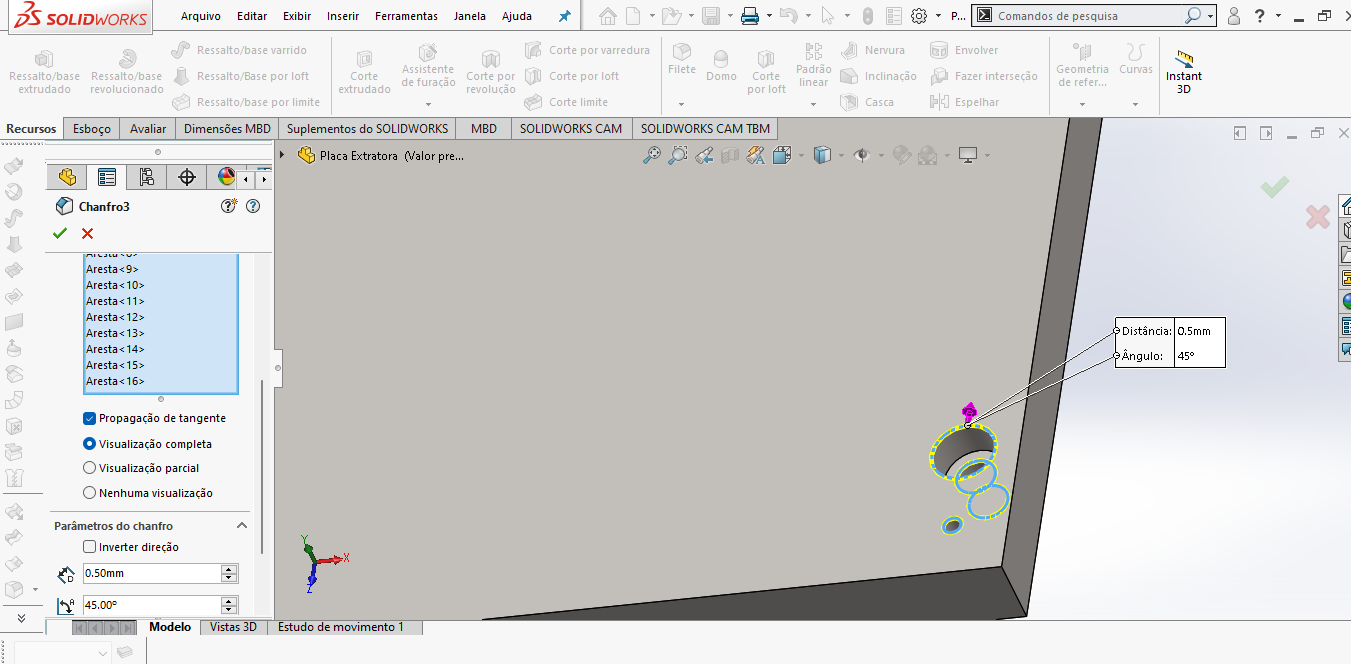 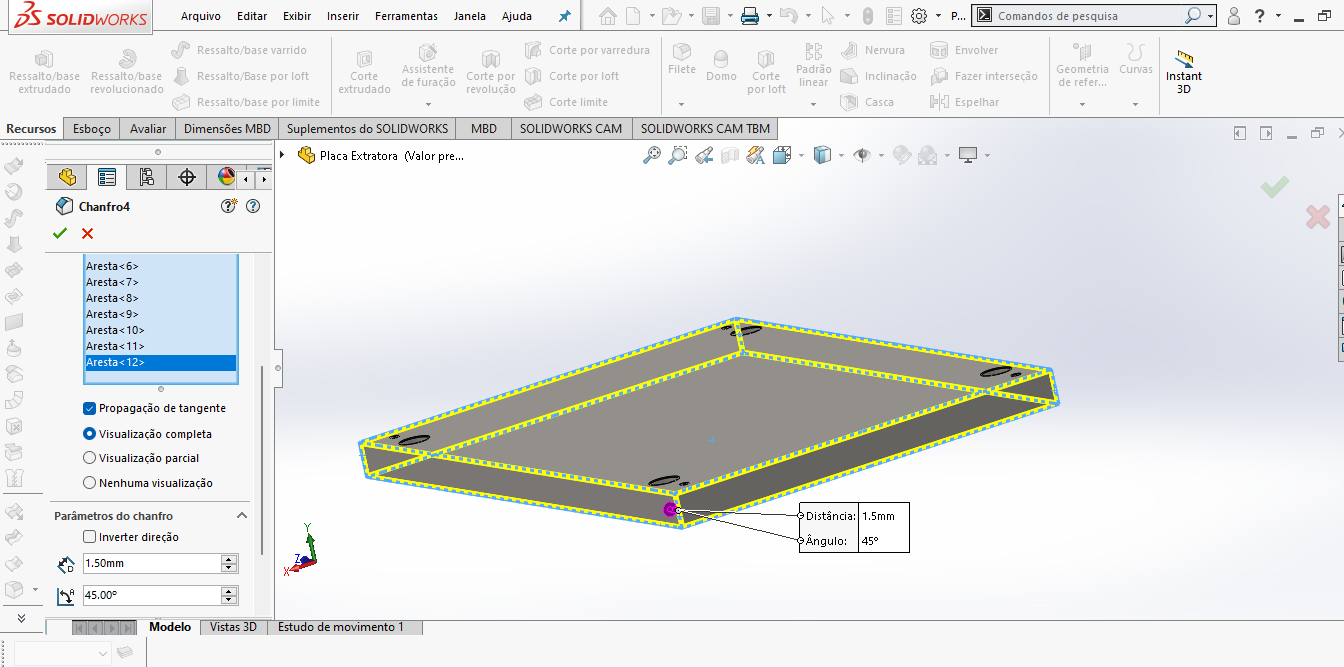 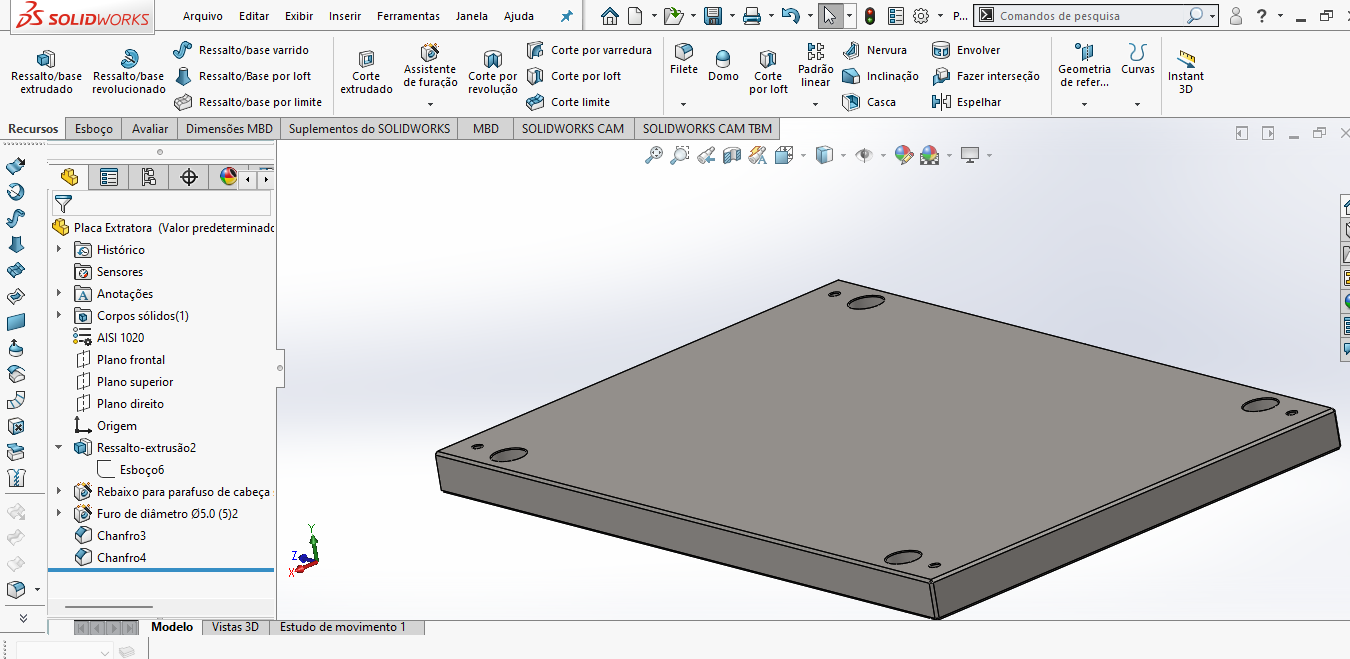 Placa Extratora
PE
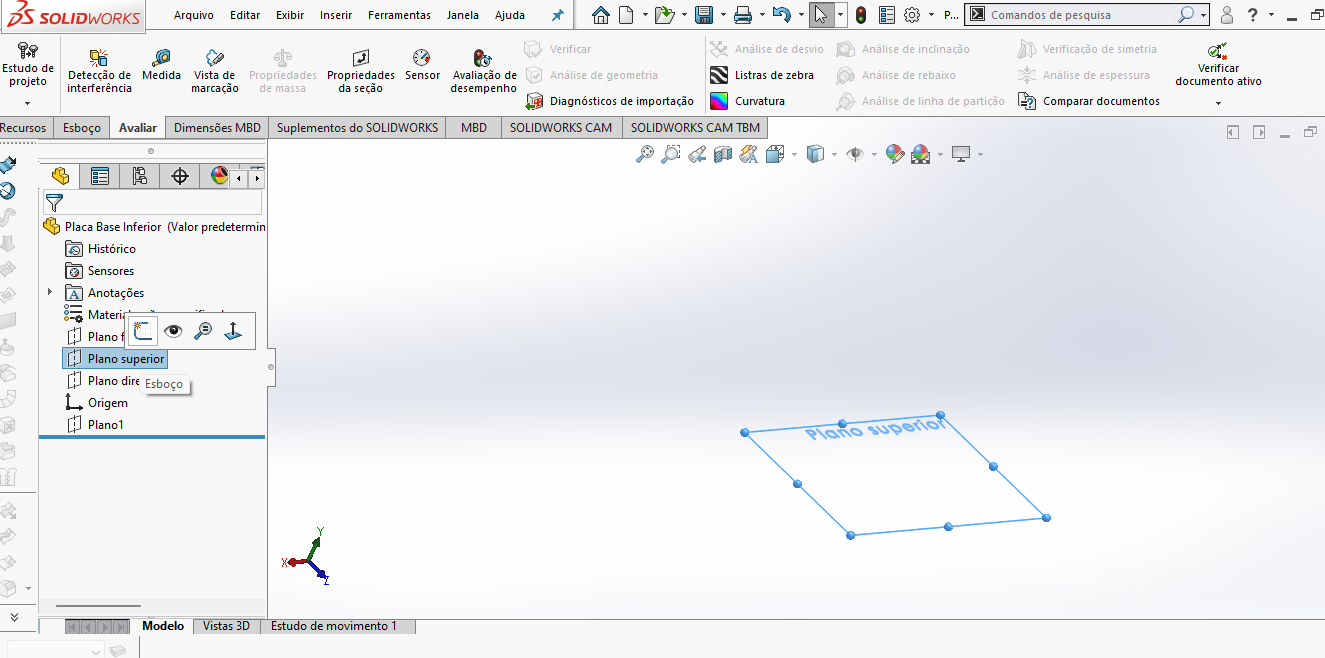 Placa Base Inferior 
PBI
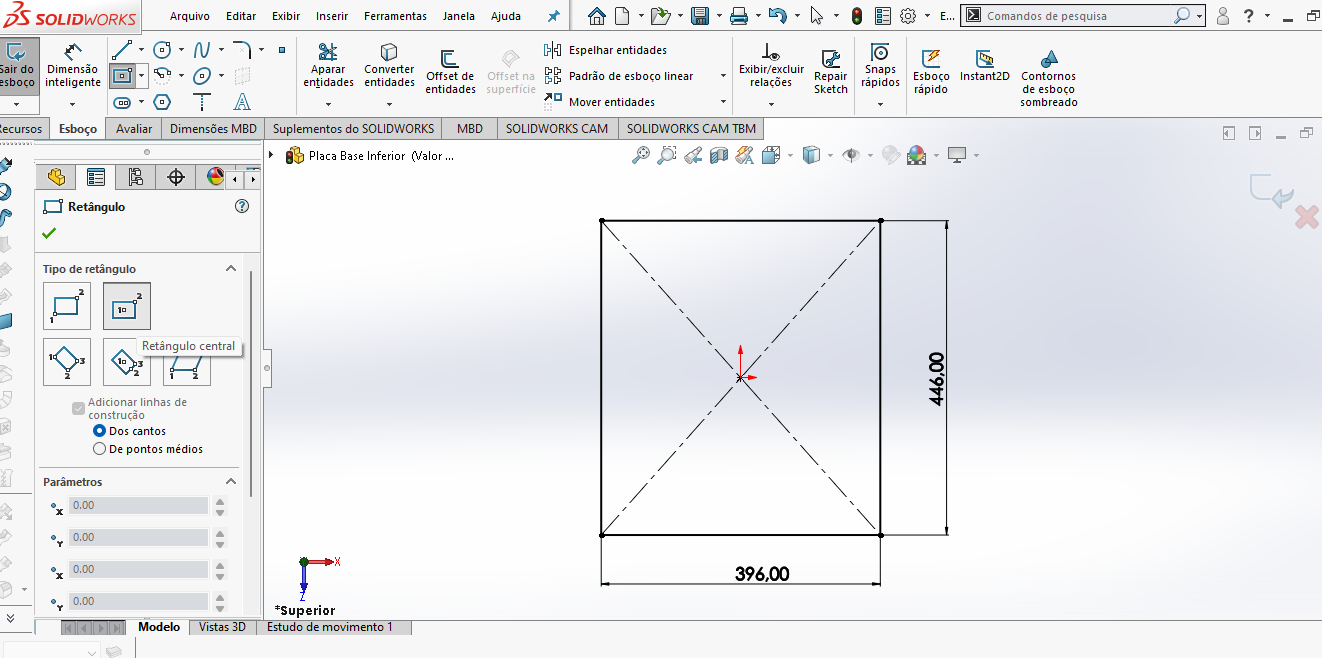 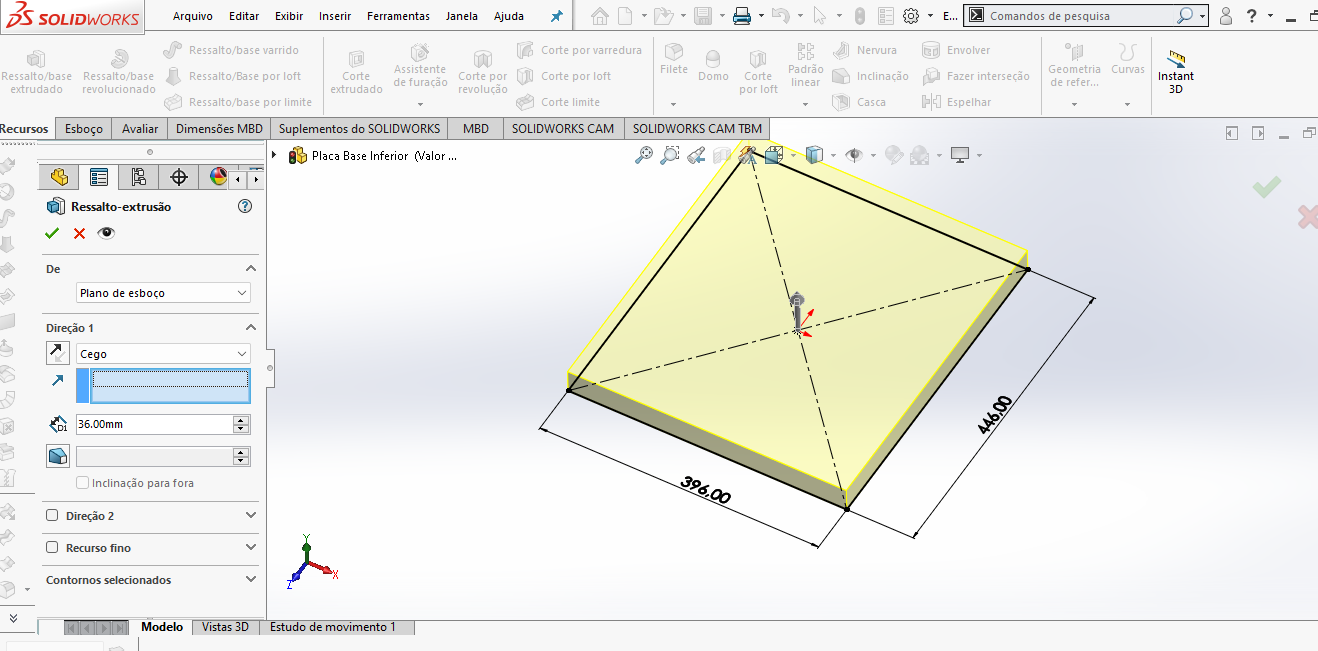 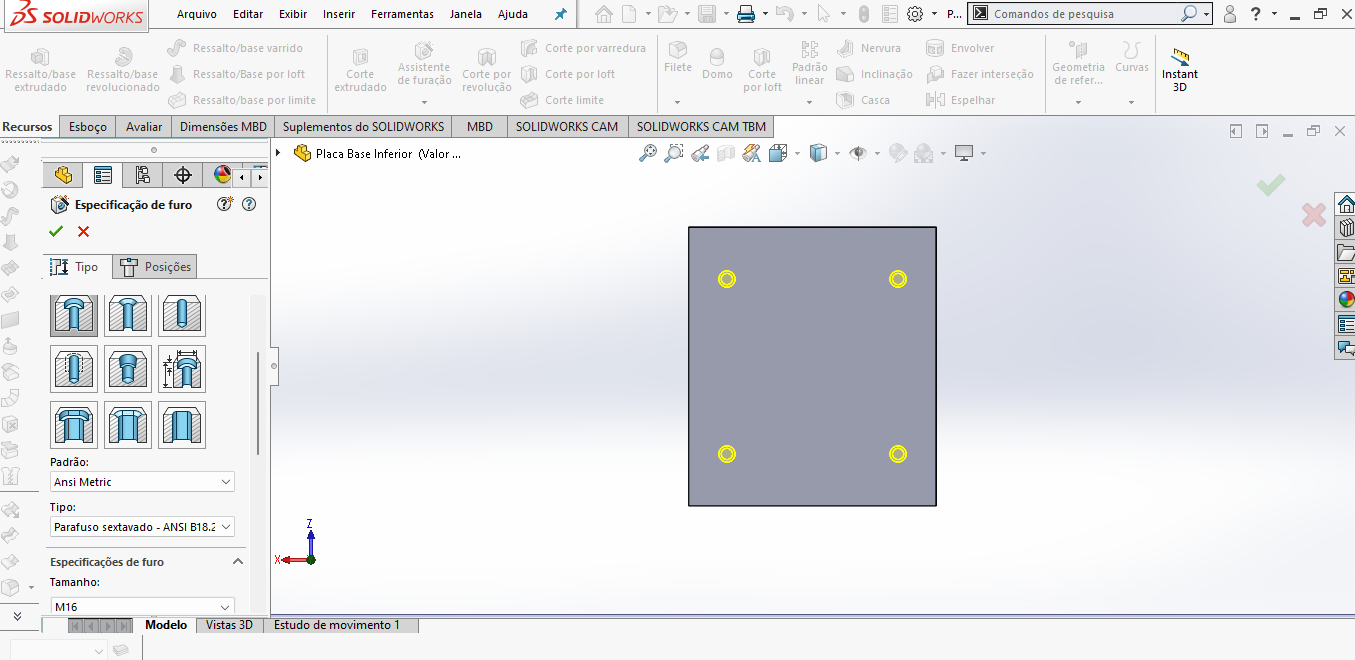 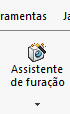 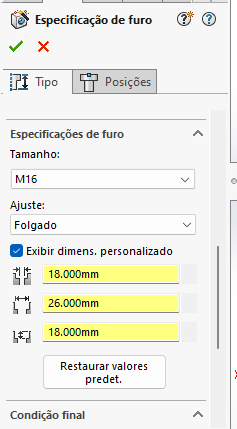 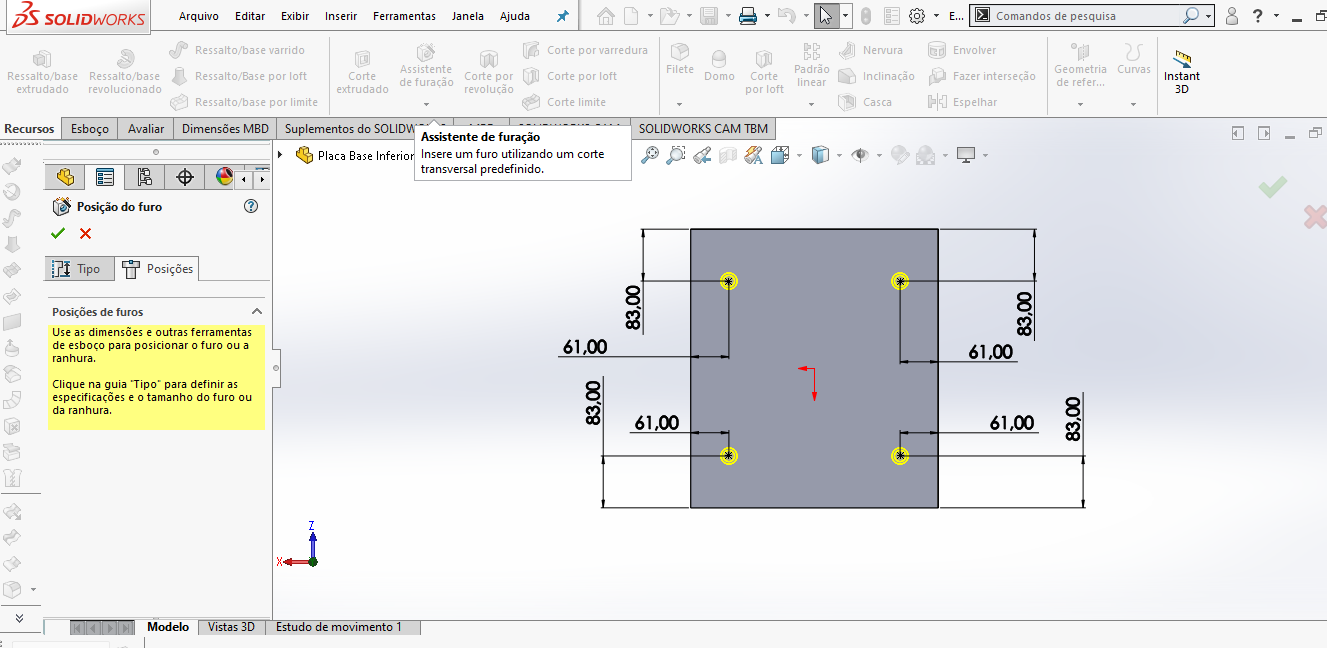 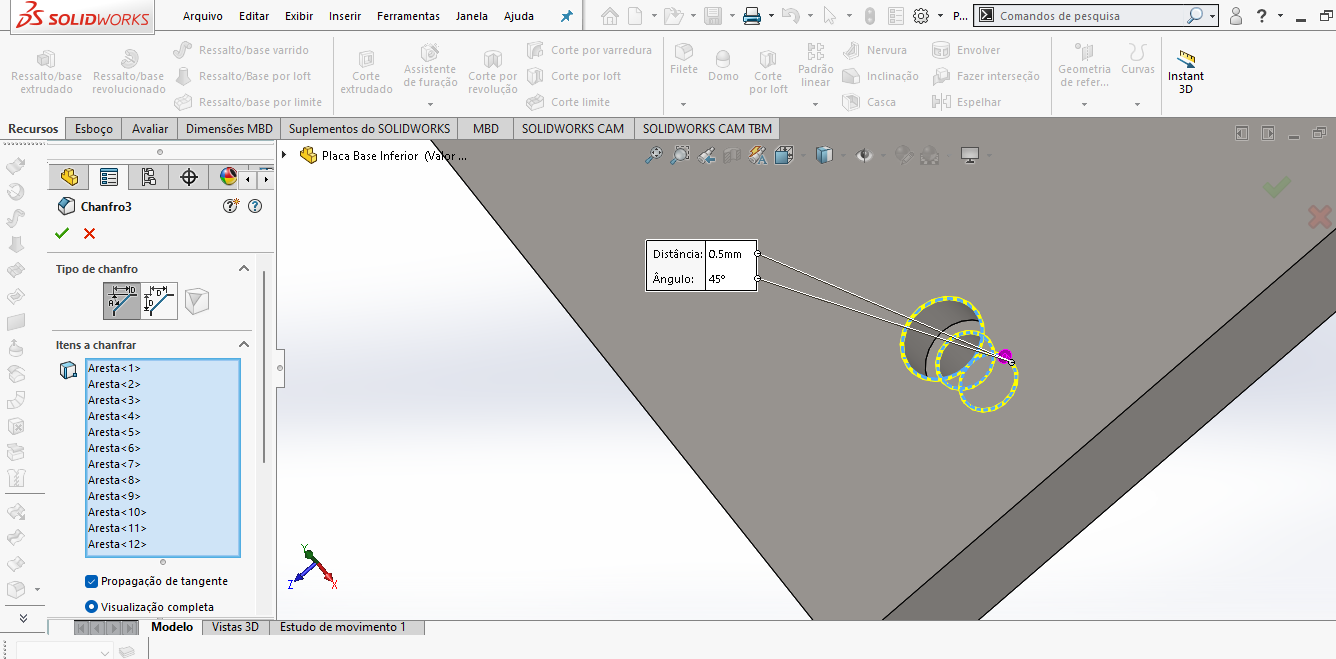 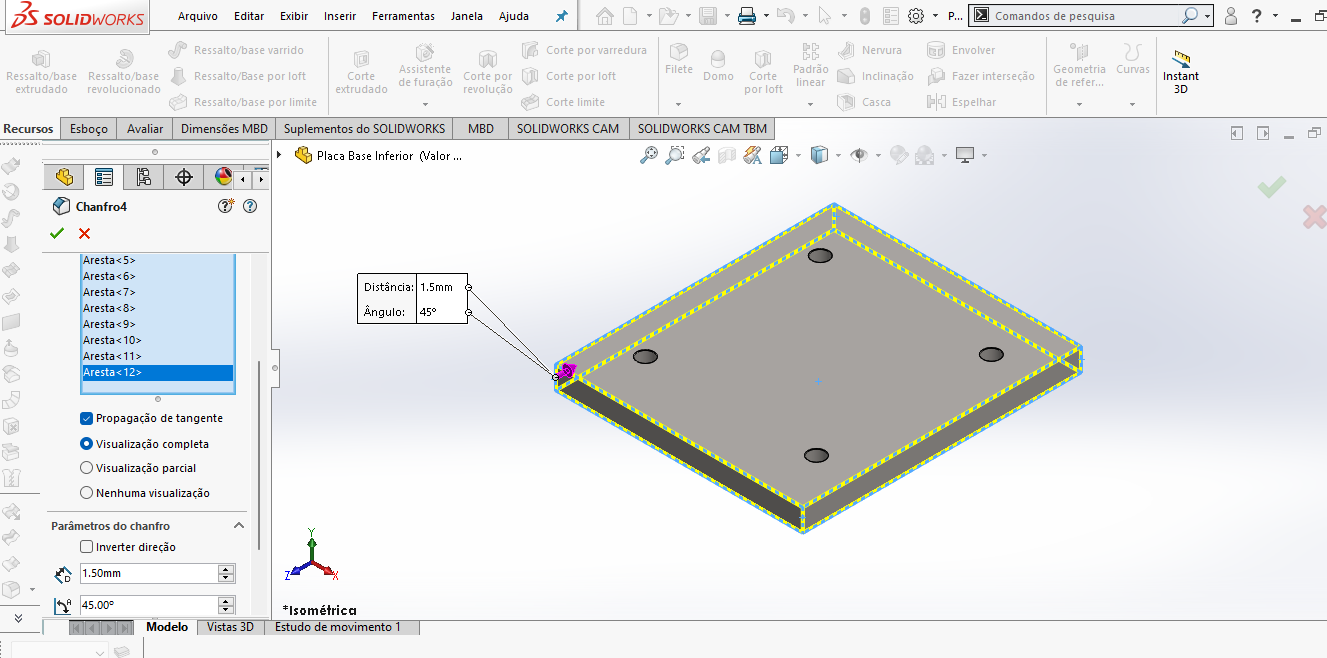 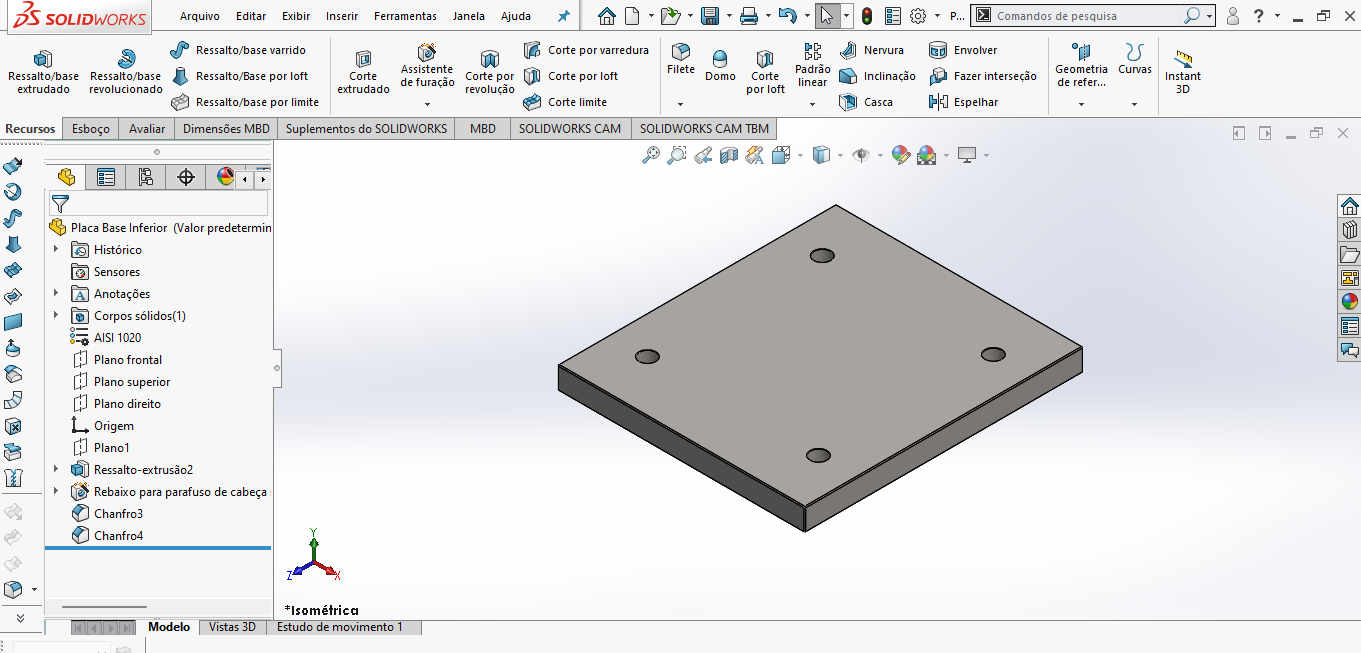 Placa Base Inferior
PBI